Check-in 28Review: Statement Code Generation
Write the code that a compiler might output for the following 3AC Code:
enter f
[a] := 6 ADD64 [g]
[g] := 6 ADD64 [b]
leave f
Assume:
a is the first local in f and occupies 8 bytes
b is the second local in f and occupies 8 bytes
g is a global at label var_g and occupies 8 bytes
There are 2 locals in f
1
Check-in 28 SolutionReview: Statement Code Generation
Write the code that a compiler might output for the following 3AC Code:
enter f
[a] := 6 ADD64 [g]
[g] := 6 ADD64 [b]
leave f
Assume:
a is the first local in f and occupies 8 bytes
b is the second local in f and occupies 8 bytes
g is a global at label var_g and occupies 8 bytes
There are 2 locals in f
2
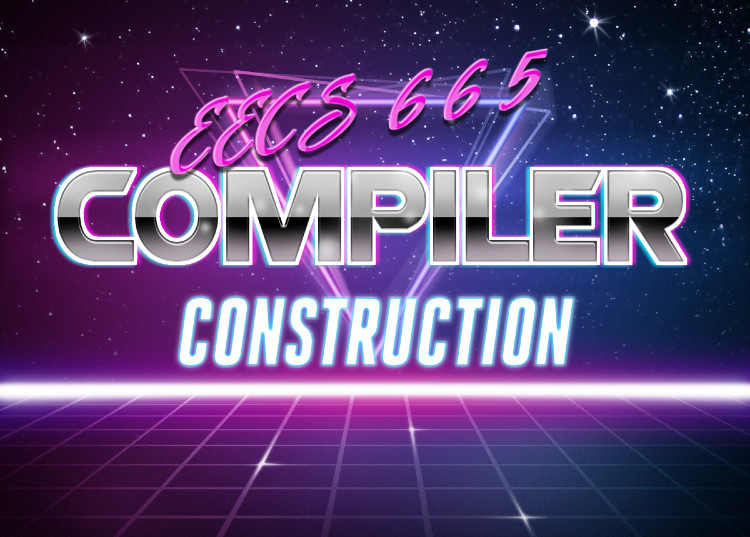 University of Kansas | Drew Davidson
Function Codegen
3
AnnouncementsAdministrivia
In depth 3ac -> x64 statement translation
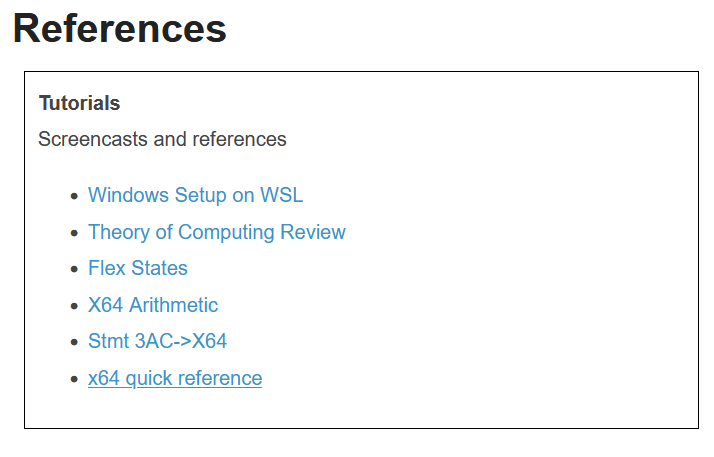 4
Last TimeReview: Statement Codegen
From Quads to Assembly
Approach Overview
Planning out memory
Writing out x64
Handled Some Basic Quads
Assignments
Binary ops
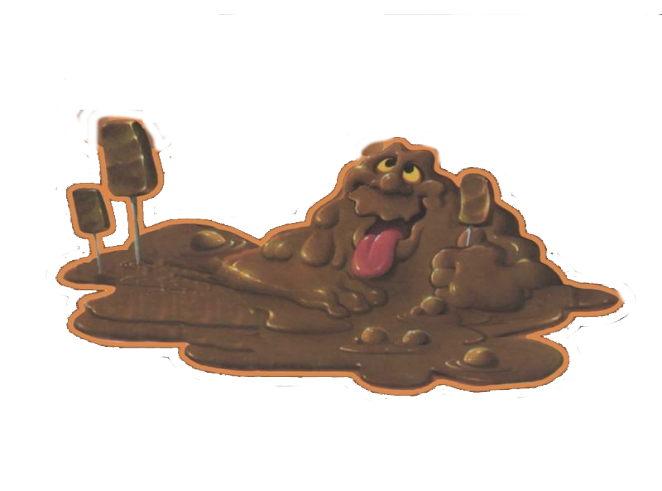 Code generation
5
Generating Code for QuadsReview – Statement Code Generation
enter <proc>
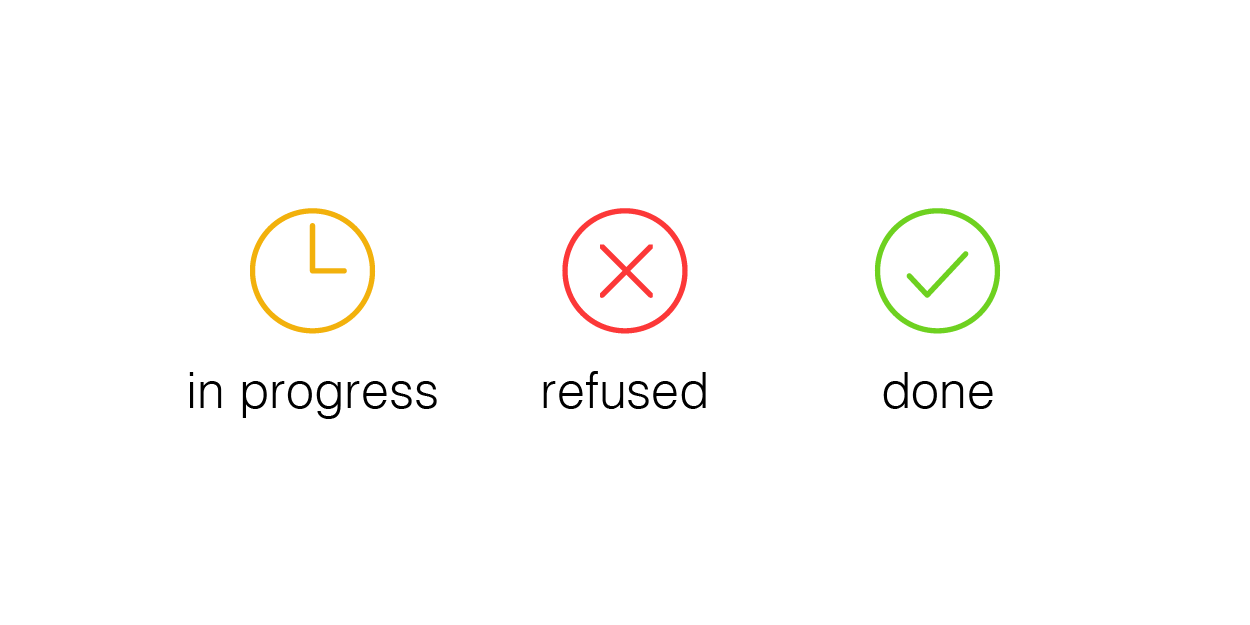 leave <proc>
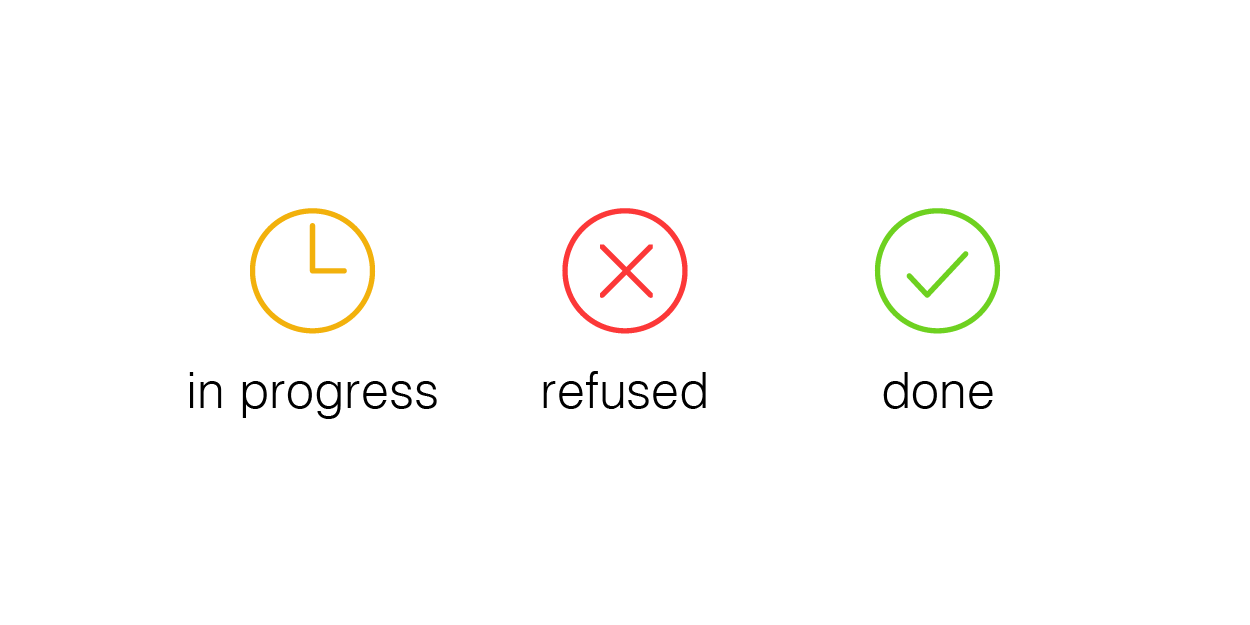 call <name>
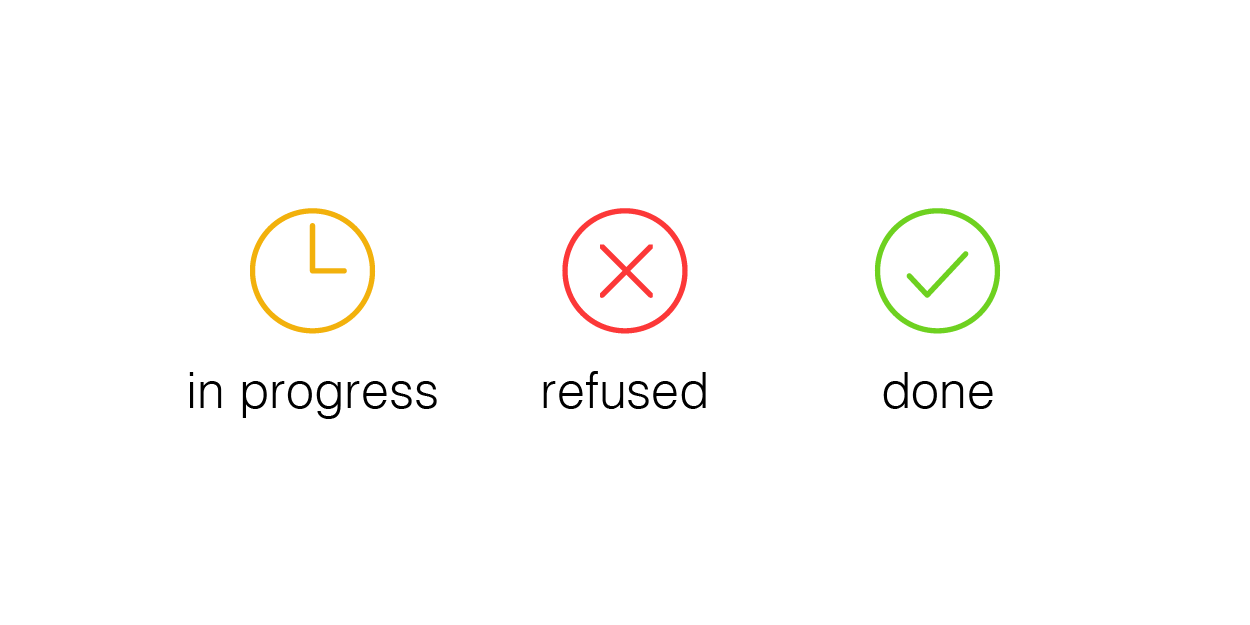 <opd> := <opd>
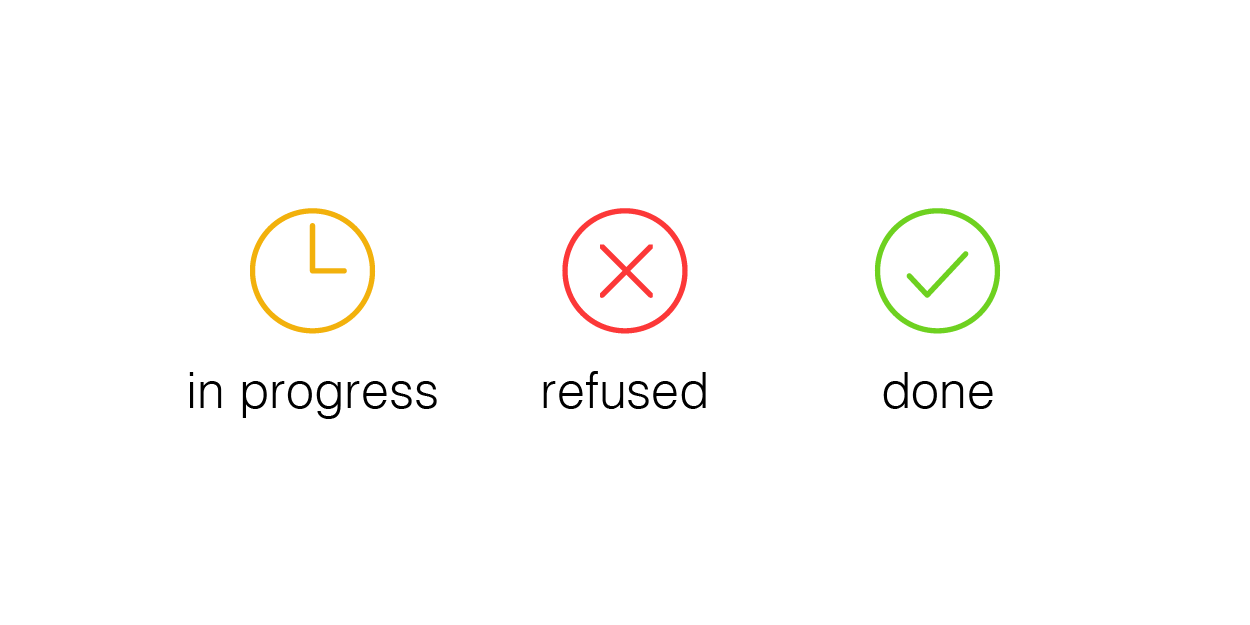 <opd> :=  <opr>  <opd>
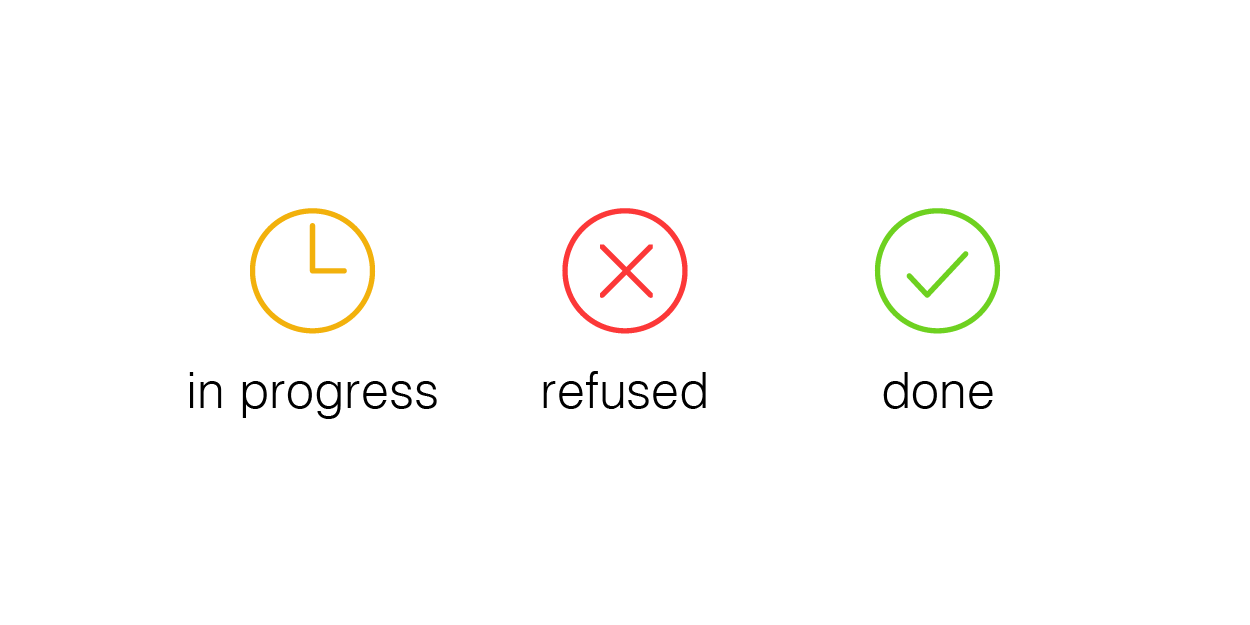 <opd> := <opd>  <opr>  <opd>
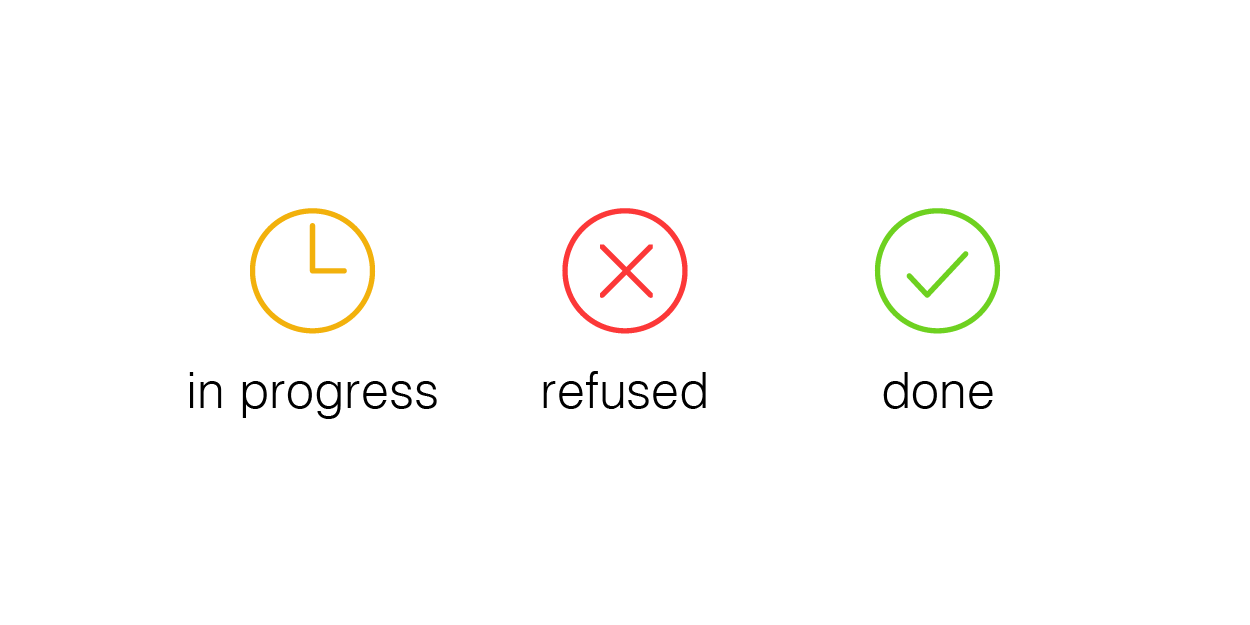 <lbl>: <INSTR>
ifz <opd> goto <lbl>
goto Li
nop
setin <int> <operand>
getin <int> <operand>
setret <int> <operand>
getret <int> <operand>
6
Last TimeStatement Codegen
You Should Know

How to set up/break down an activation record
The basic formula for turning most quads into x64
From Quads to Assembly
Approach Overview
Planning out memory
Writing out x64
Handled Some Basic Quads
Assignments
Binary ops
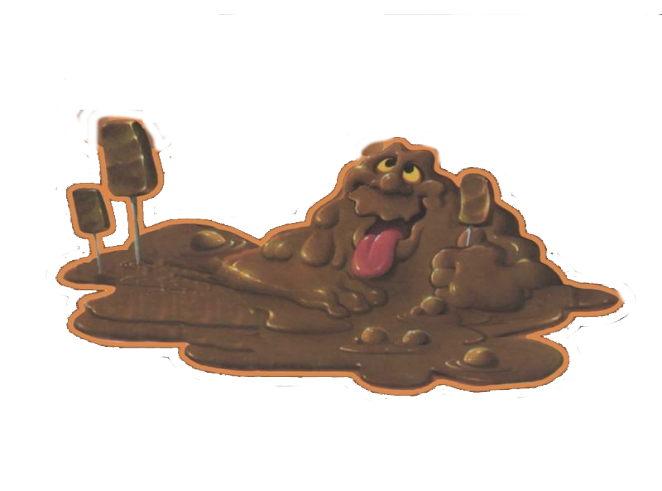 Code generation
7
This TimeFunction Codegen
Handling jumps
Conditionals
Unconditionals
Handling Calls and Returns
Respecting binary code conventions 
Translating interprocedural quads
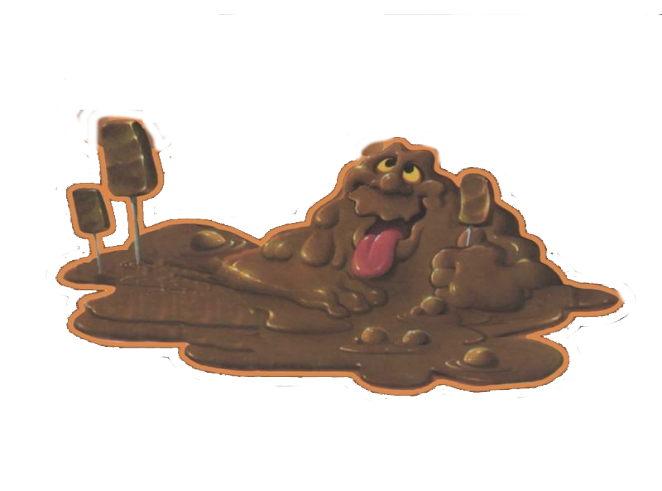 Code generation
8
Generating Code for QuadsHandling Jumps (Unconditional)
enter <proc>
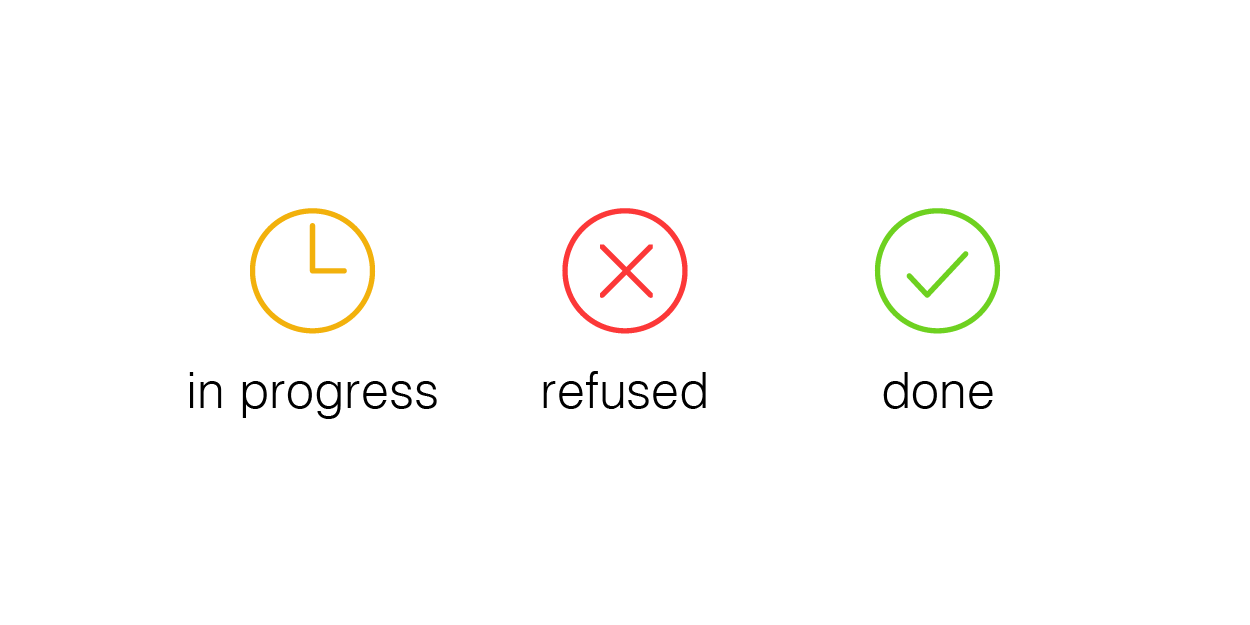 leave <proc>
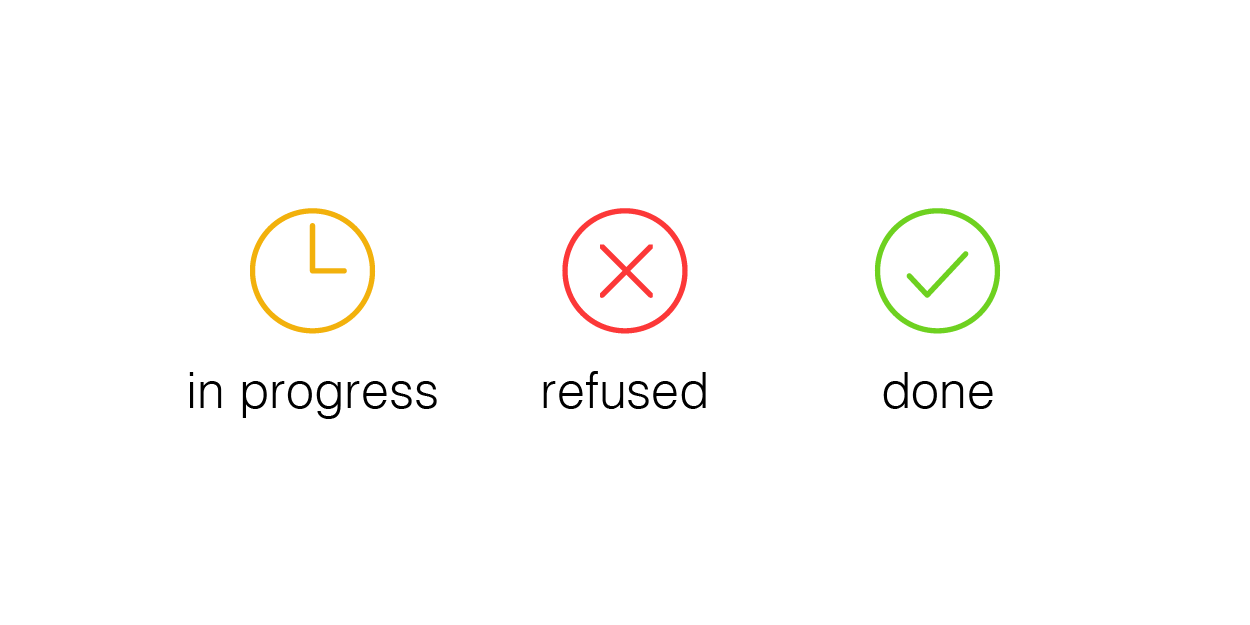 call <name>
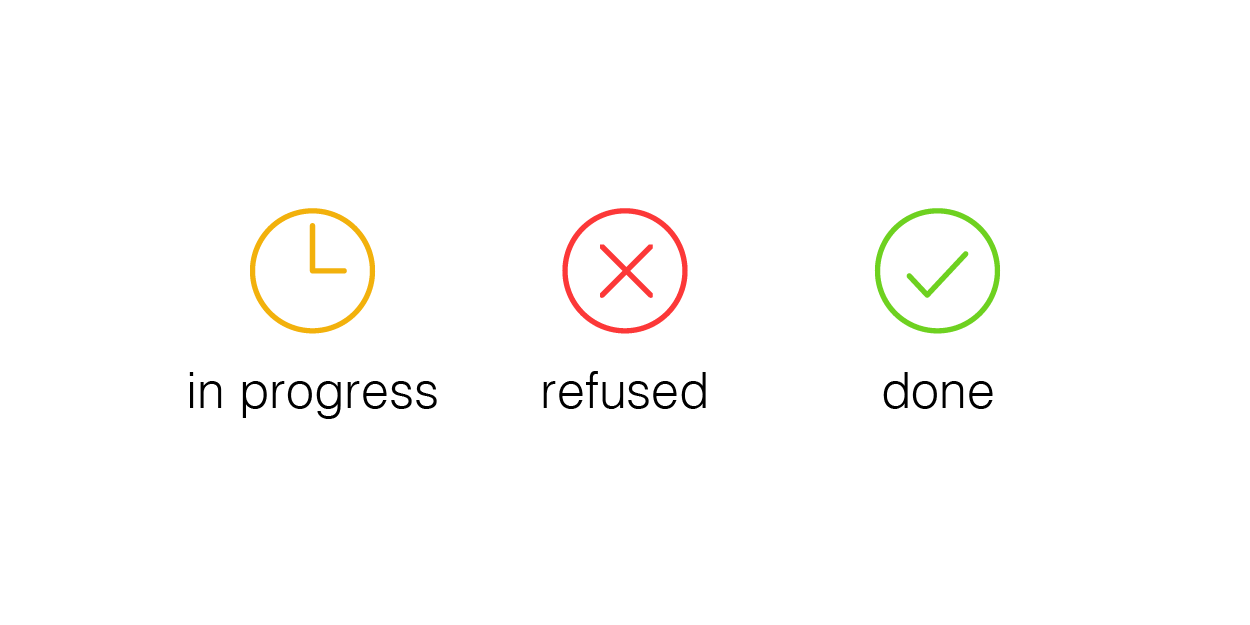 3AC Code
LBL_1: nop
LBL_2: goto LBL_1
<opd> := <opd>
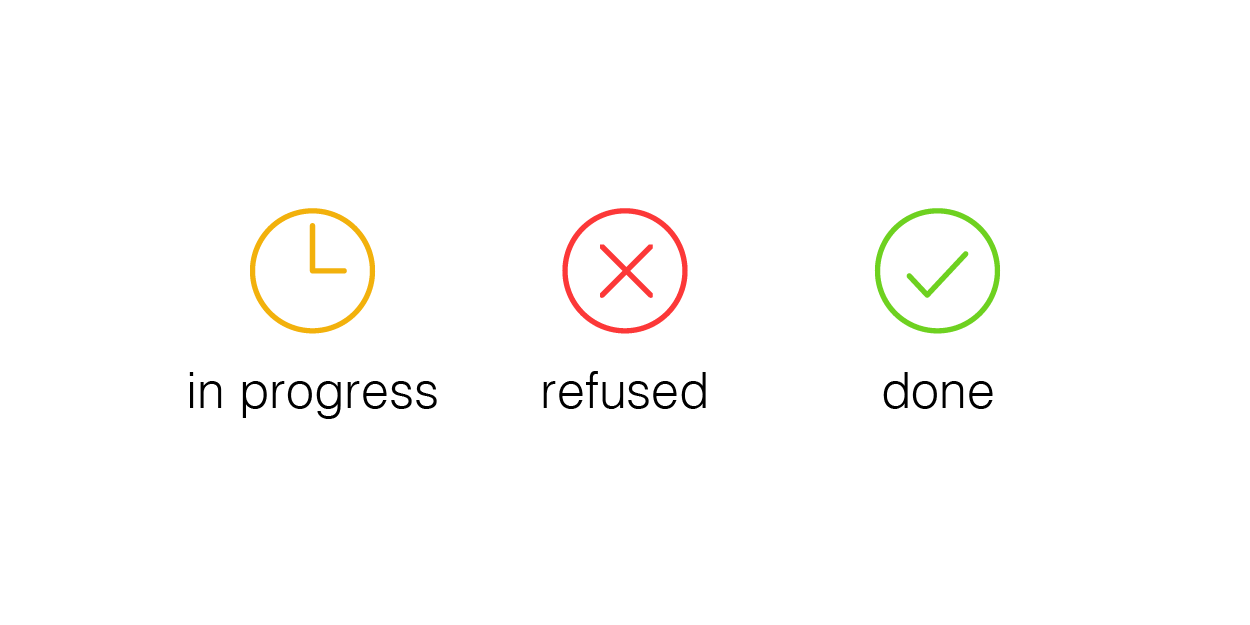 <opd> :=  <opr>  <opd>
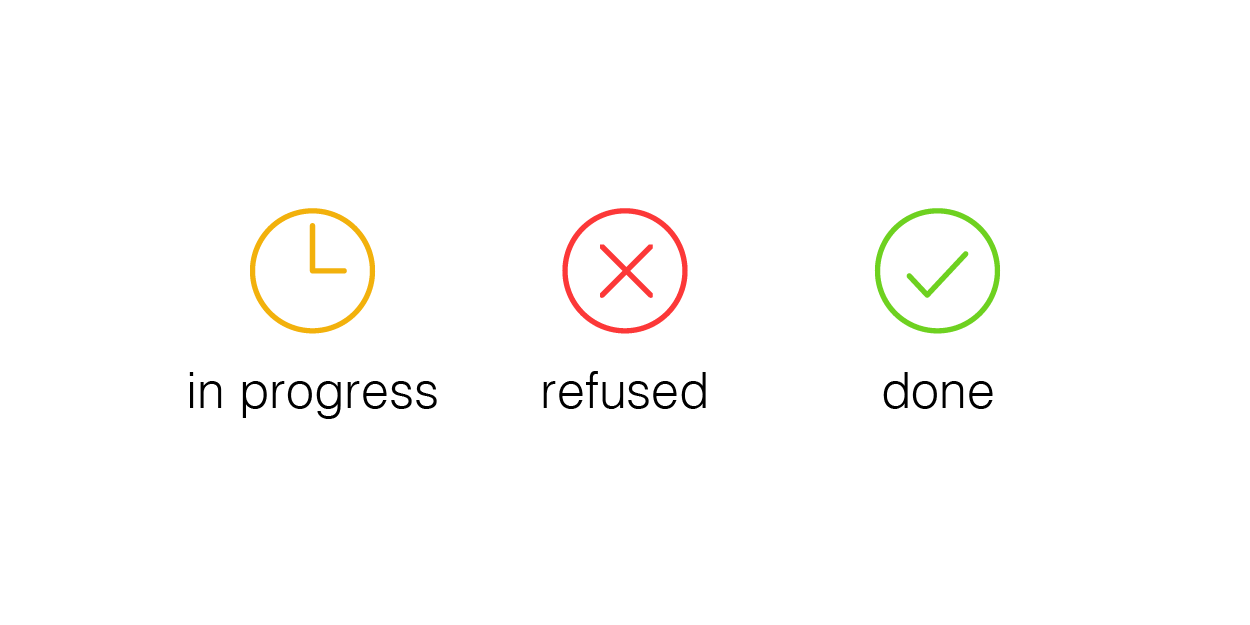 <opd> := <opd>  <opr>  <opd>
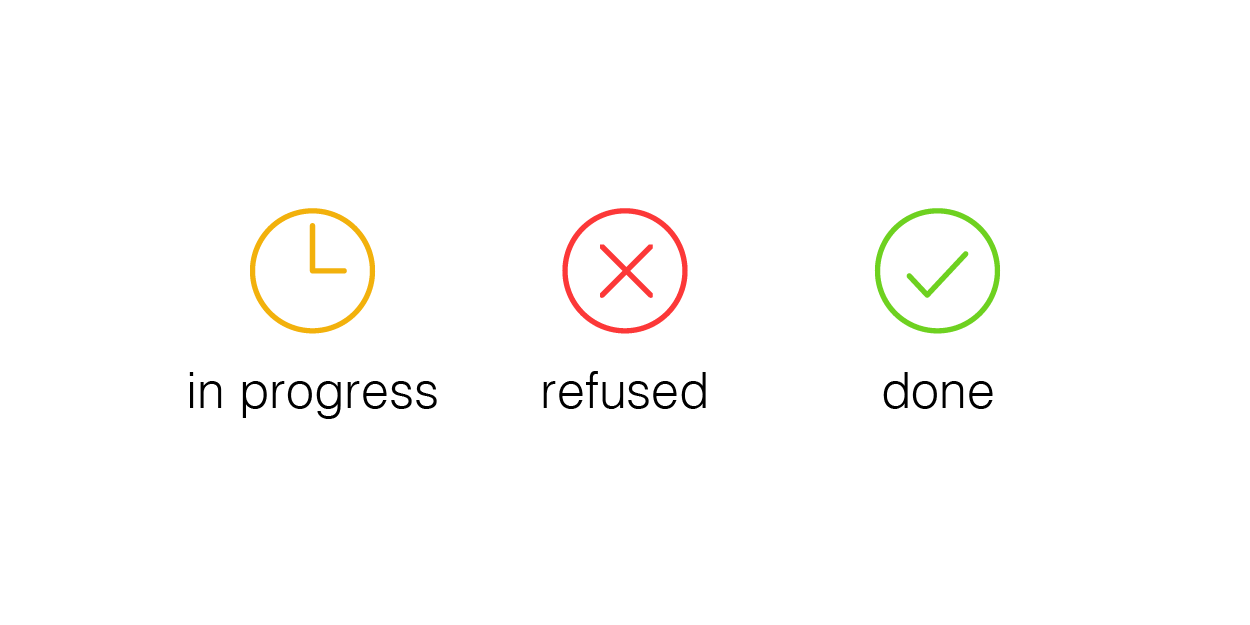 <lbl>: <INSTR>
goto Li
X64 Code
LBL_1: nop
LBL_2: jmp LBL_1
nop
ifz <opd> goto <lbl>
setin <int> <operand>
getin <int> <operand>
setret <int> <operand>
getret <int> <operand>
9
Generating Code for QuadsHandling Jumps (Conditional)
enter <proc>
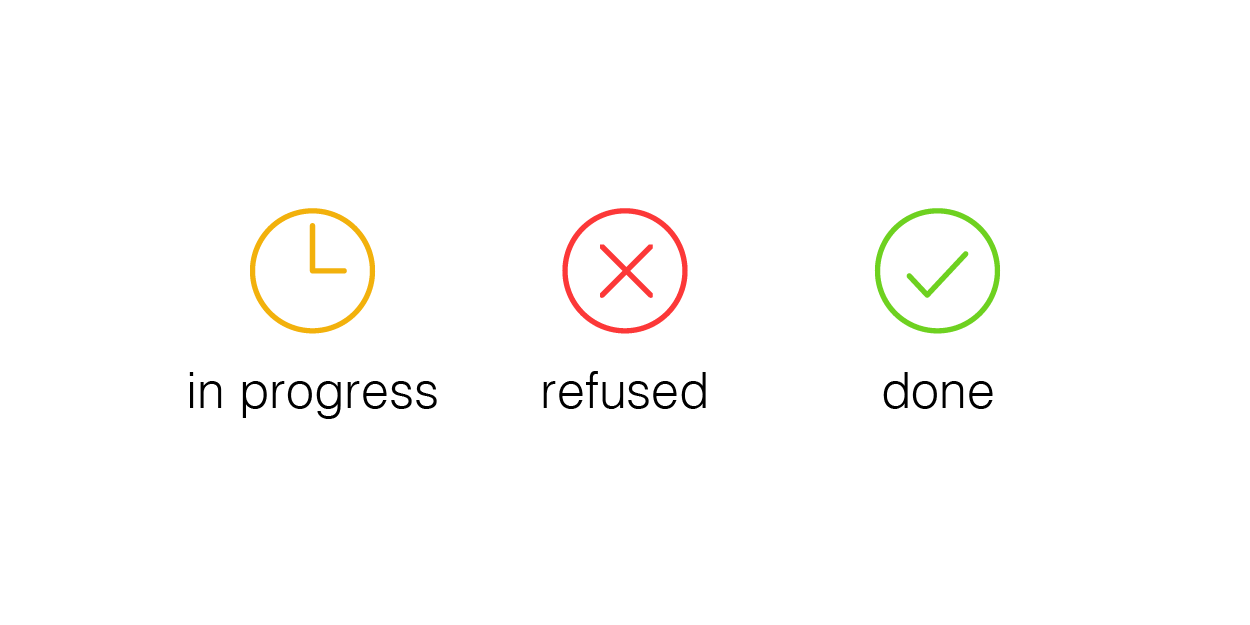 leave <proc>
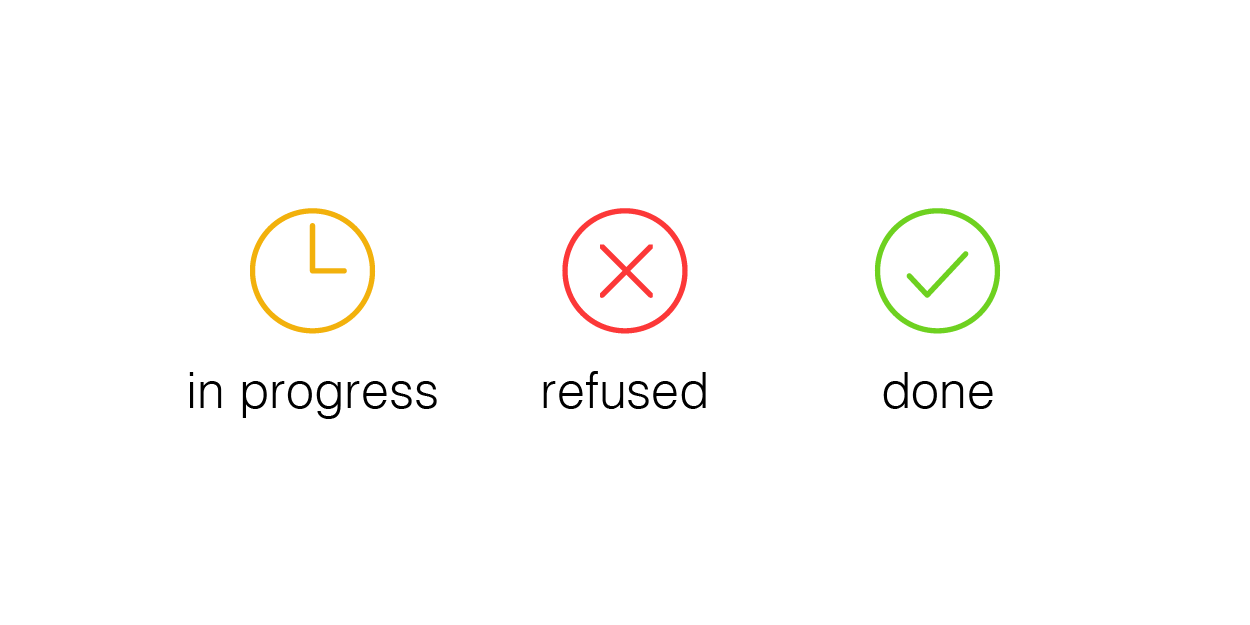 -24(%rbp)
call <name>
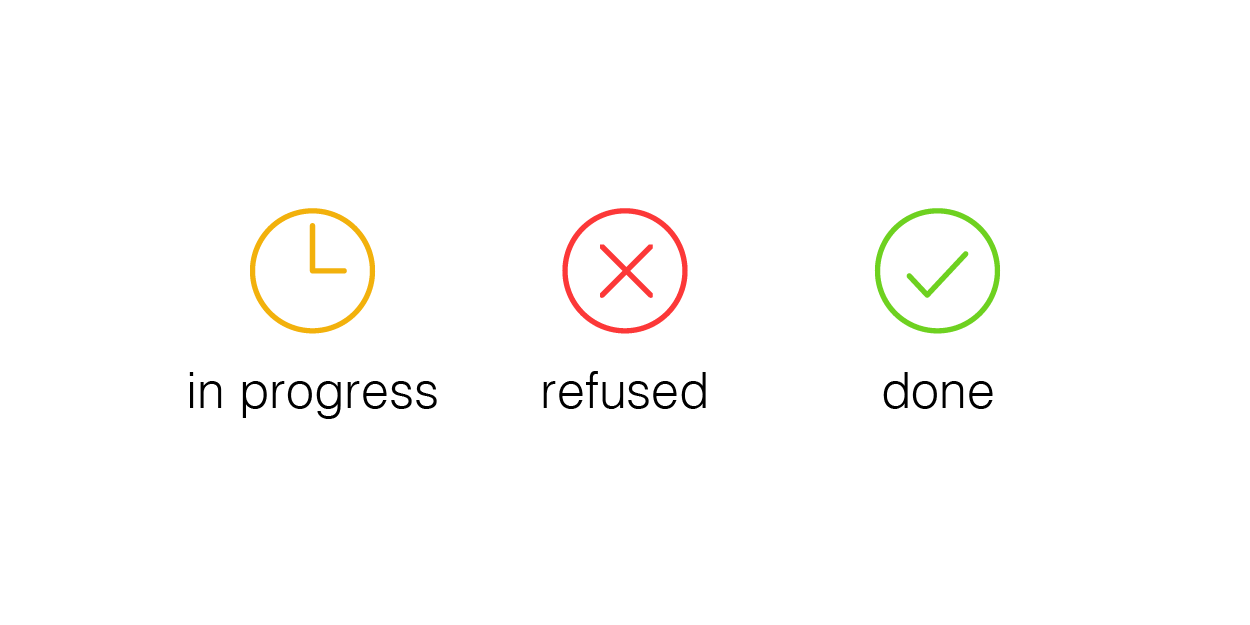 3AC Code
LBL_1: ifz [tmp1] goto LBL_1
<opd> := <opd>
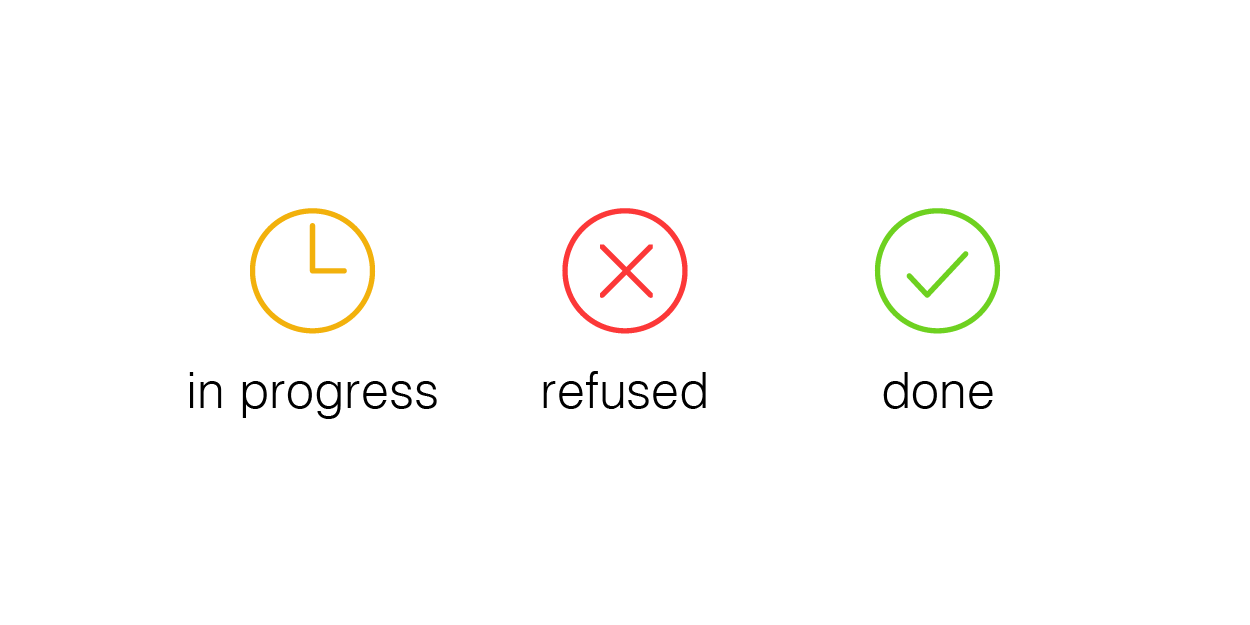 <opd> :=  <opr>  <opd>
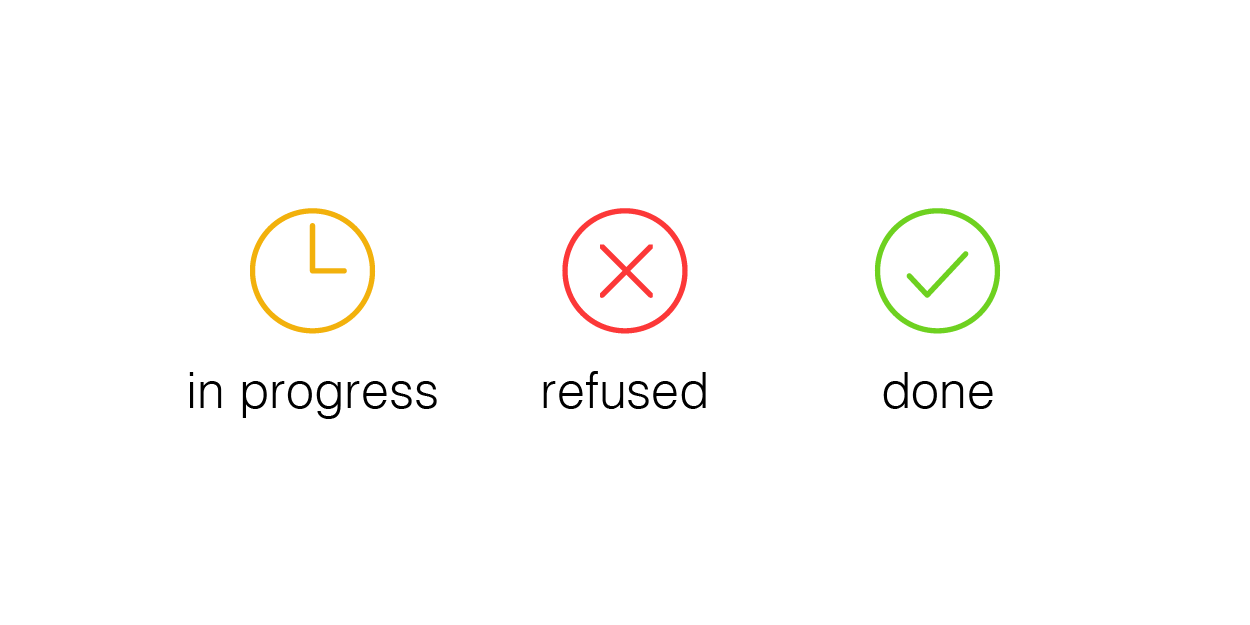 <opd> := <opd>  <opr>  <opd>
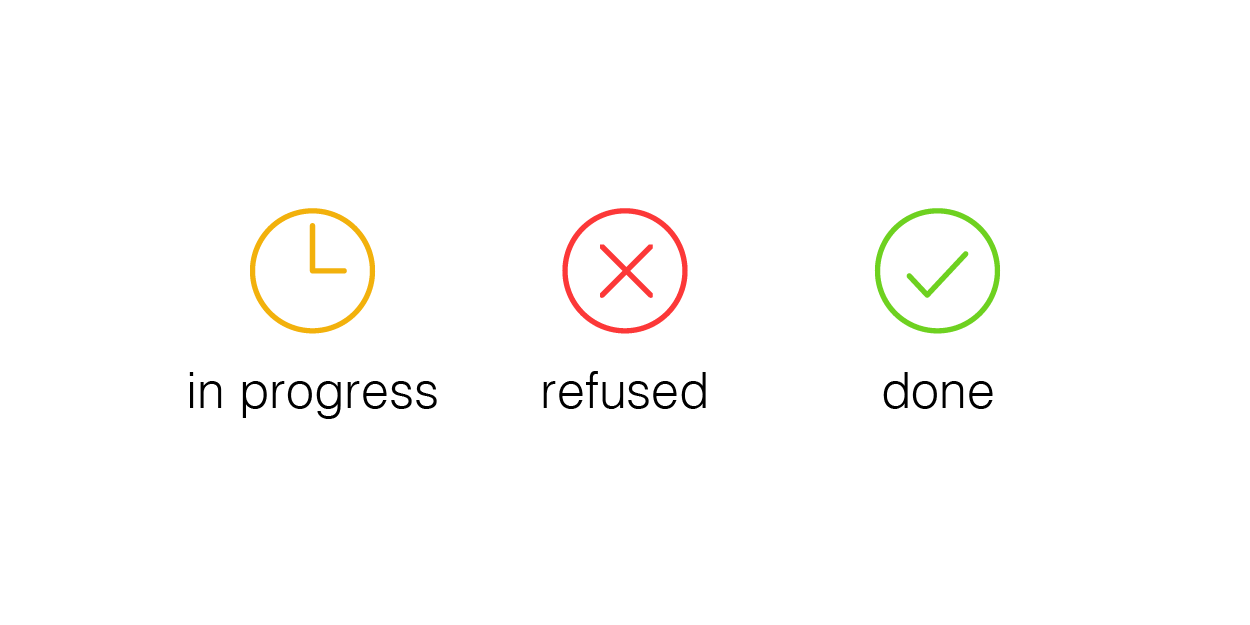 <lbl>: <INSTR>
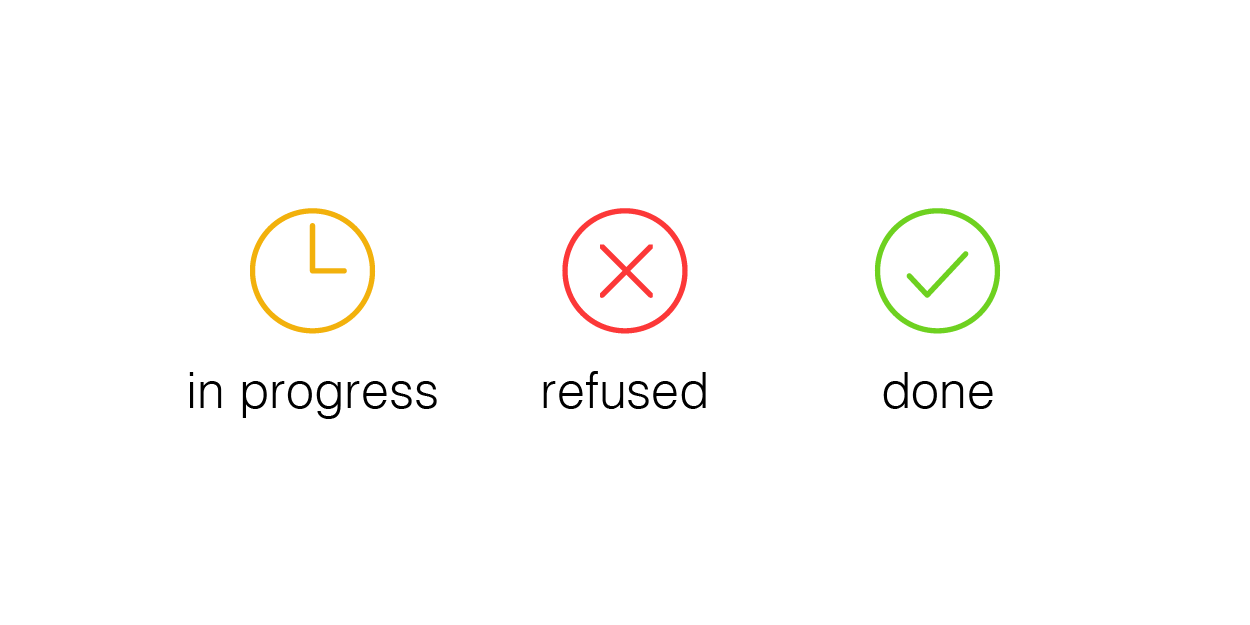 goto Li
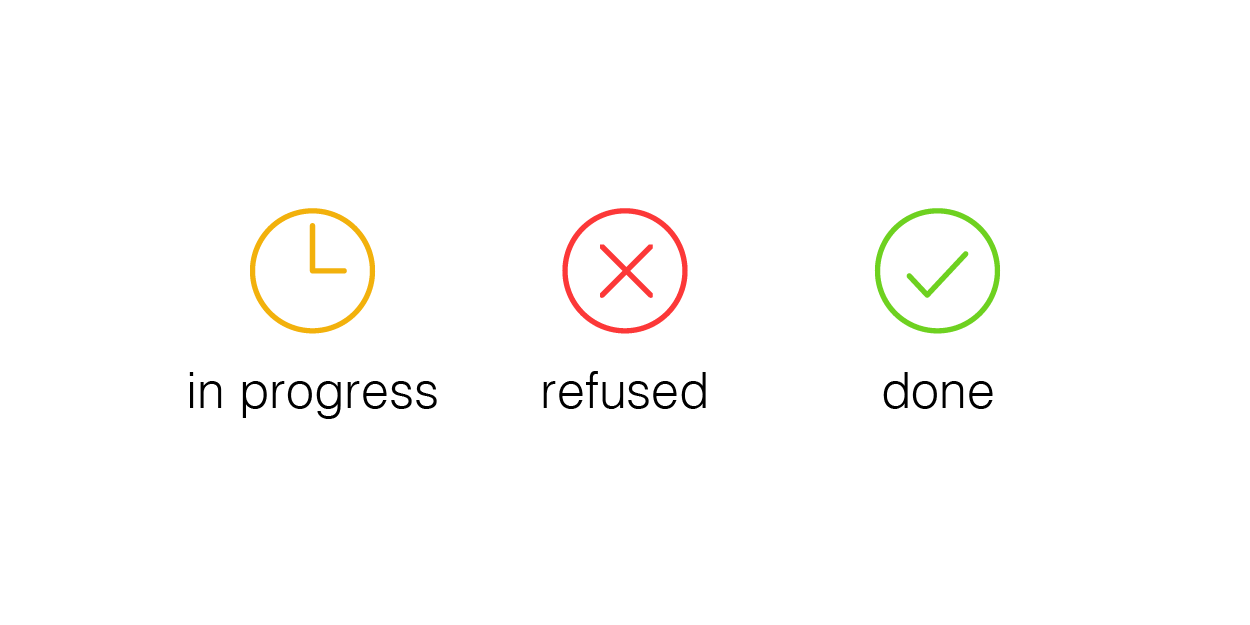 X64 Code
LBL_1: movq -24(%rbp), %rdi
       cmpq $0, %rdi
       je LBL_1
nop
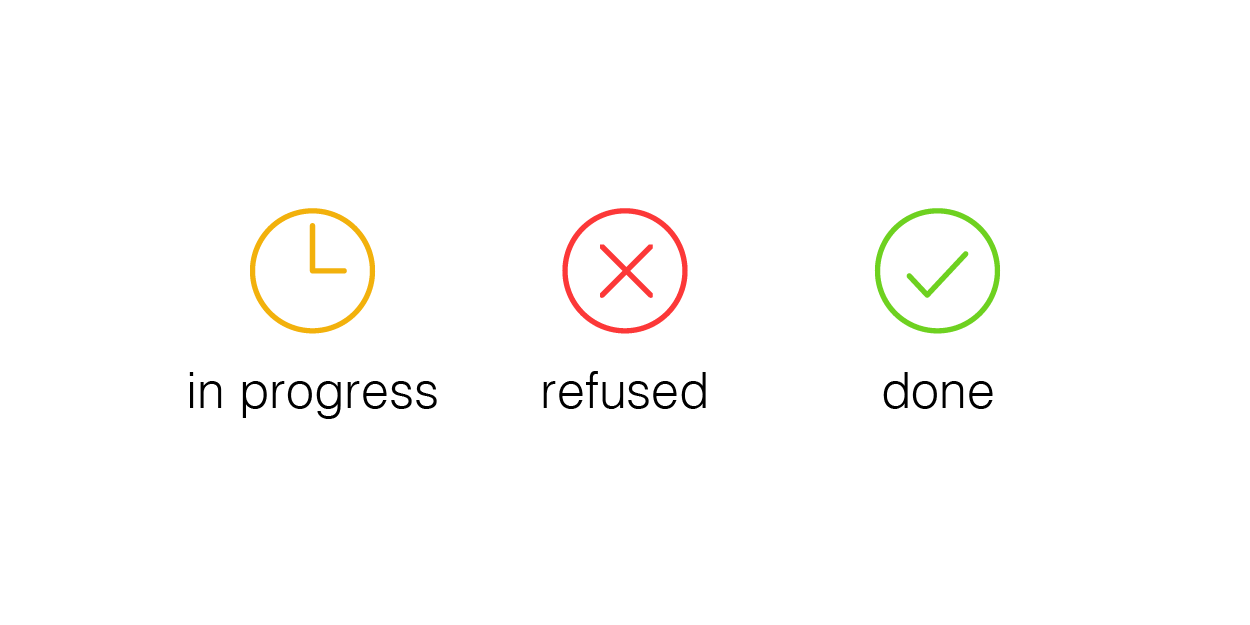 ifz <opd> goto <lbl>
setin <int> <operand>
getin <int> <operand>
setret <int> <operand>
getret <int> <operand>
10
Generating Code for QuadsHandling Jumps (Conditional)
X64 Code
     movq -24(%rbp), %rax
     movq -32(%rbp), %rbx
     movq $0, %rdi
     cmpq %rbx, %rax
     setlt %dil
     movq %rdi, -40(%rbp)
     movq -40(%rbp), %r11
     cmpq $0, %r11
     je L_2
     movq $1, %rax
     movq -24(%rbp), %rbx
     addq %rbx, %rax
     movq %rax, -24(%rbp)
     jmp L_1
L_2: nop
enter <proc>
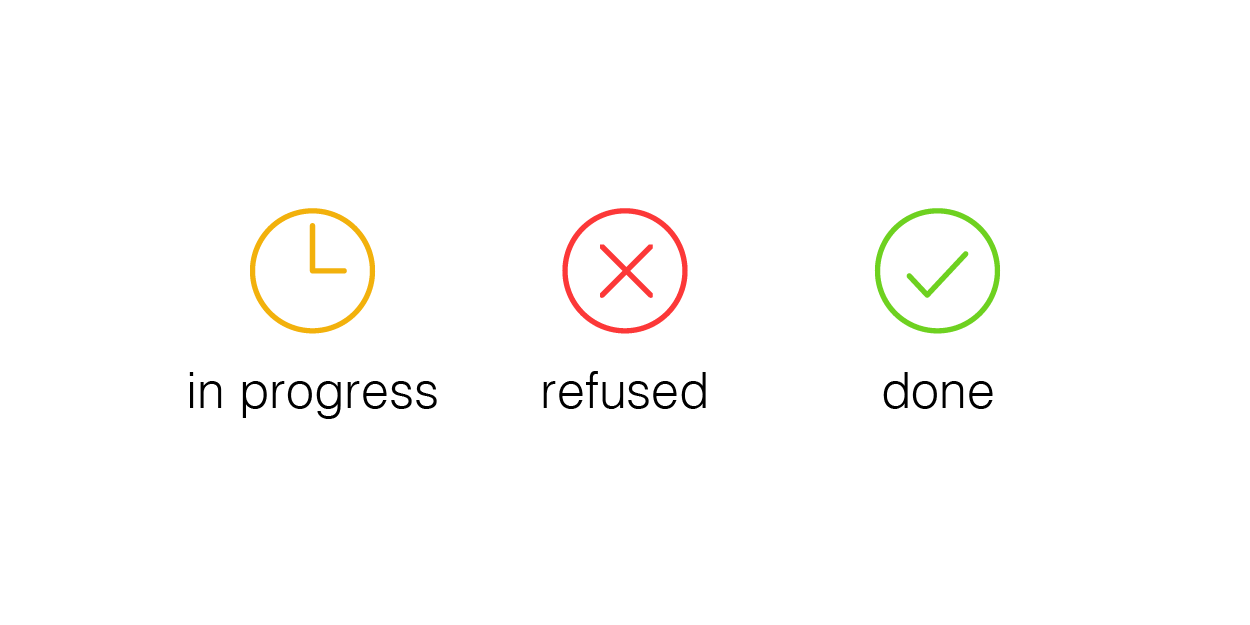 Source Code
L_1:
leave <proc>
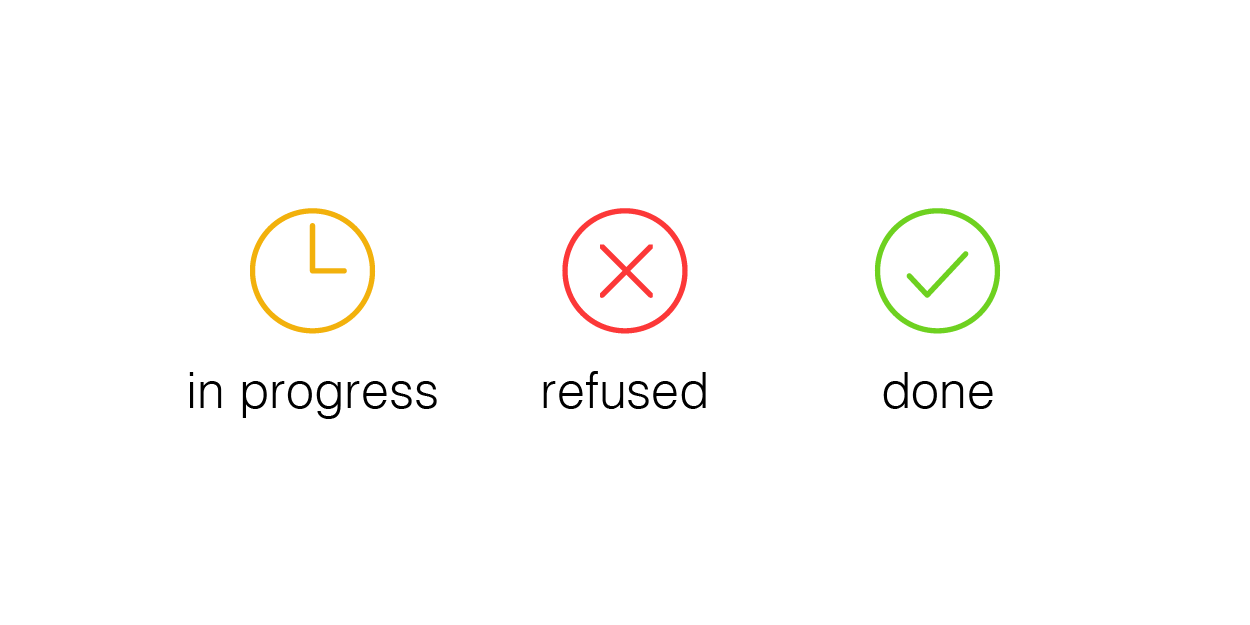 while(a < b){
  a = 1 + a;
}
…
call <name>
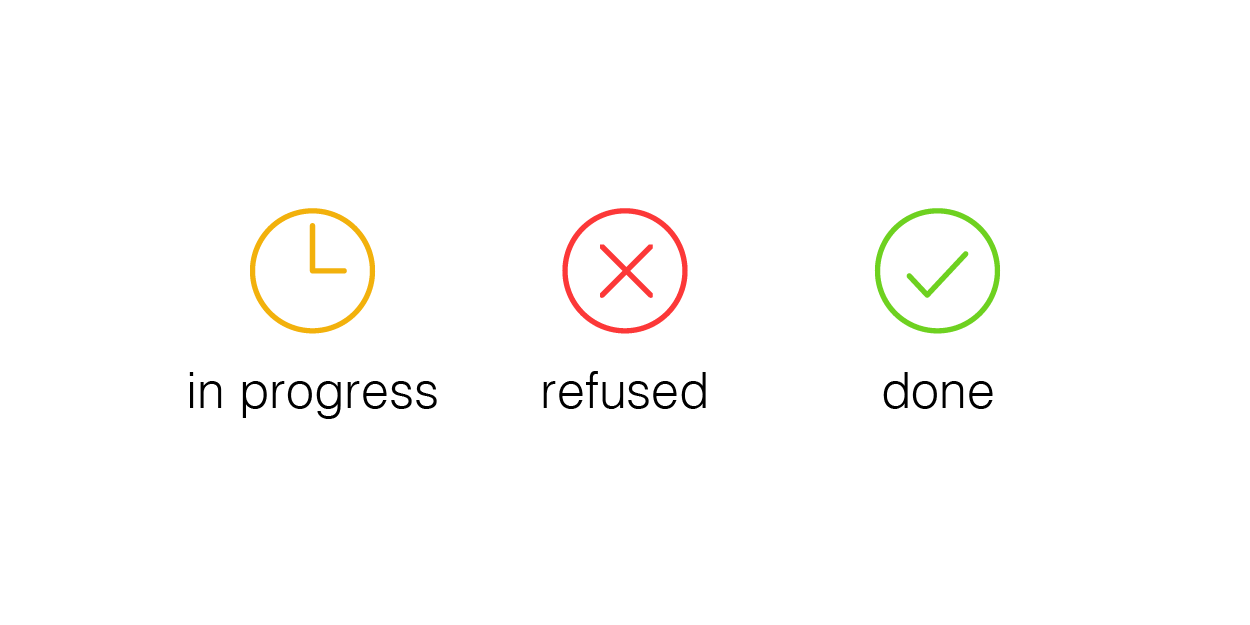 <opd> := <opd>
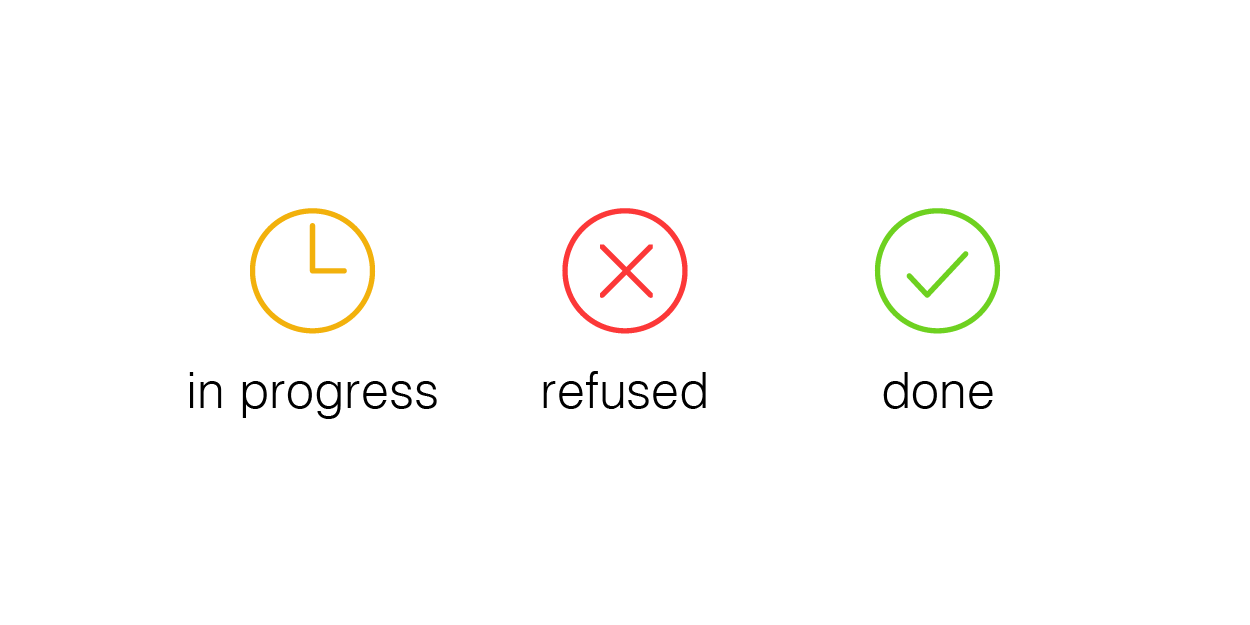 <opd> :=  <opr>  <opd>
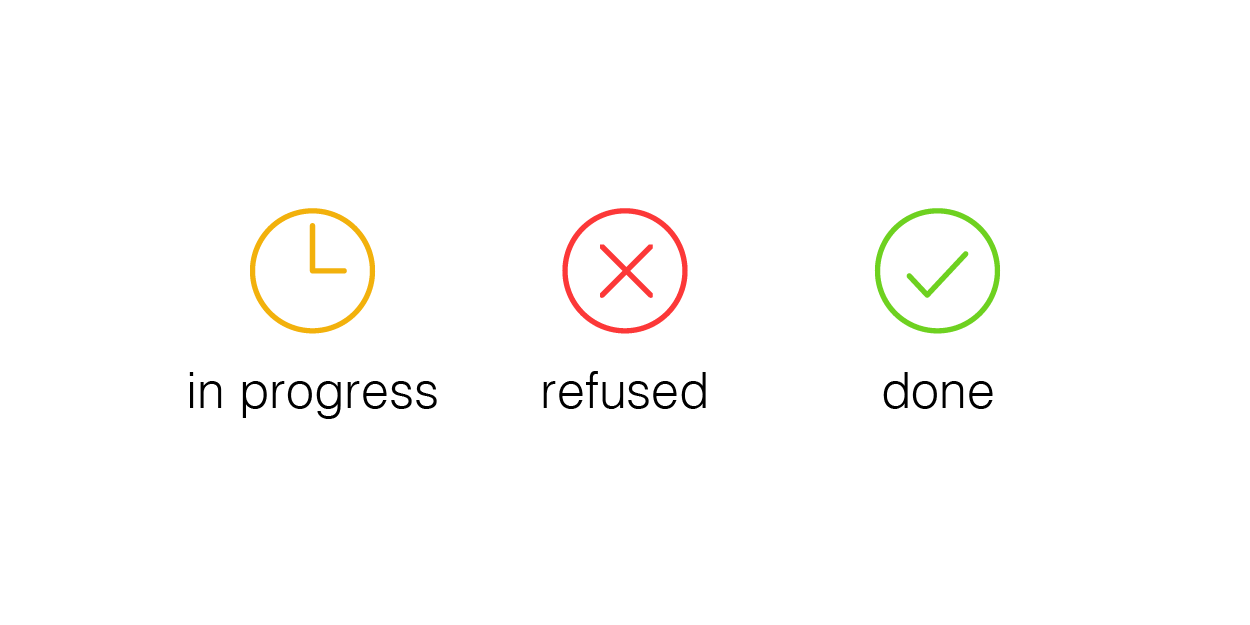 <opd> := <opd>  <opr>  <opd>
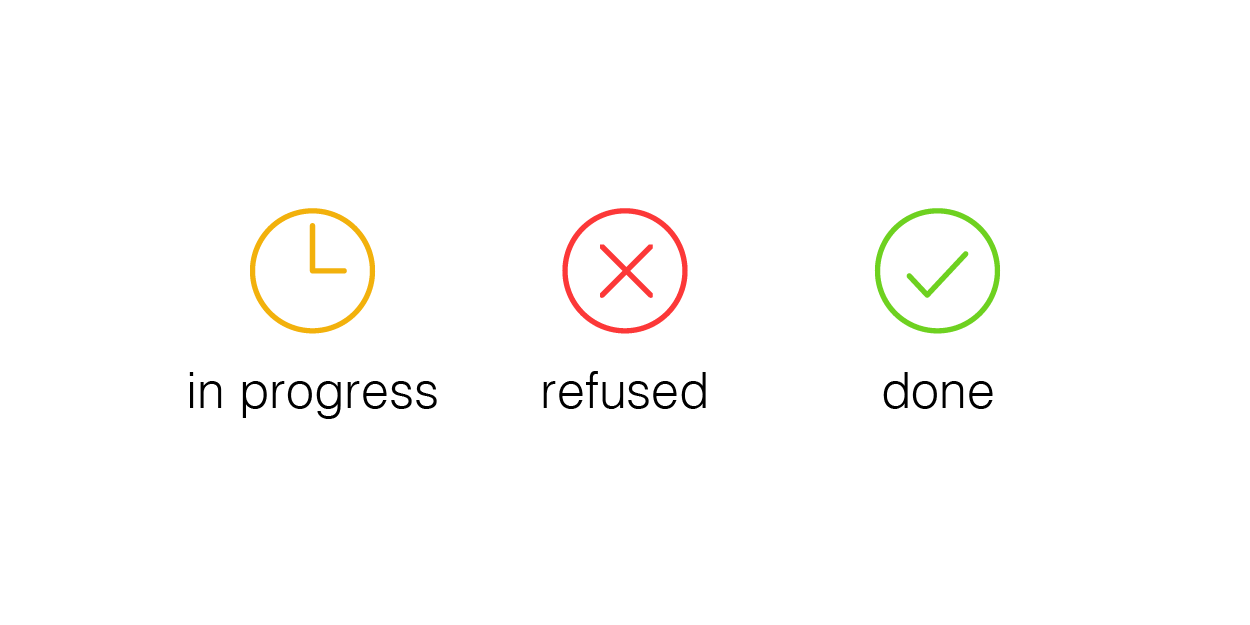 3AC Code
L_1: [tmp1] = [a] LT64 [b]
       ifz [tmp1] goto L_2
       [a] = [a] ADD64 1
       goto L_1
L_2: nop
<lbl>: <INSTR>
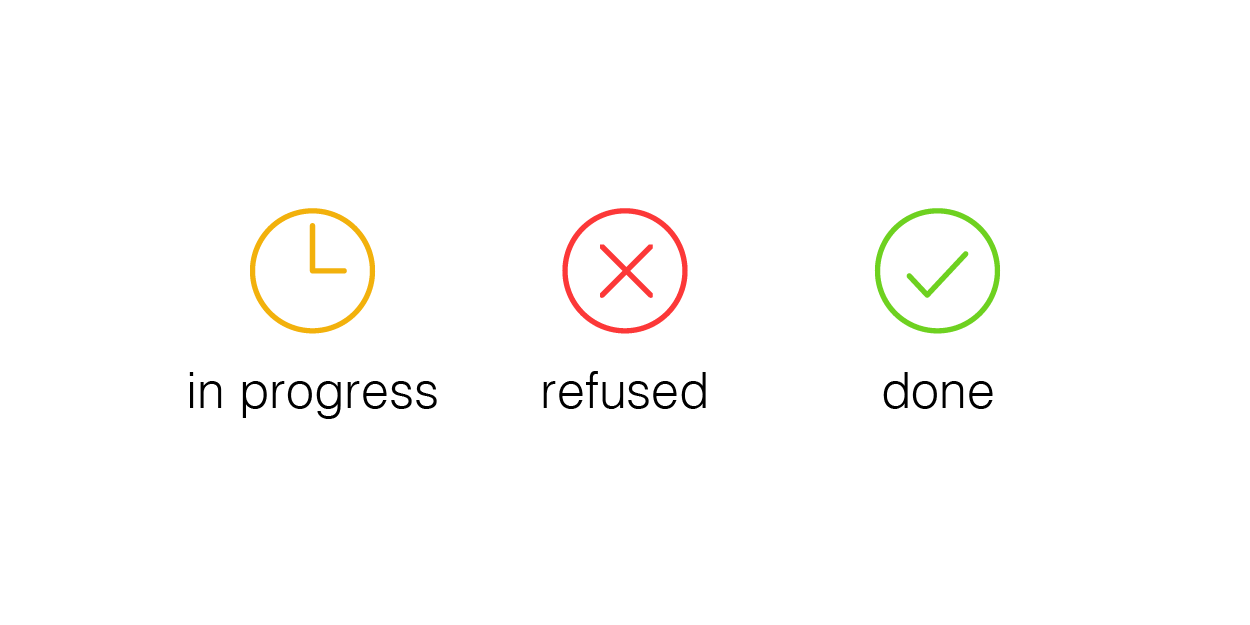 goto Li
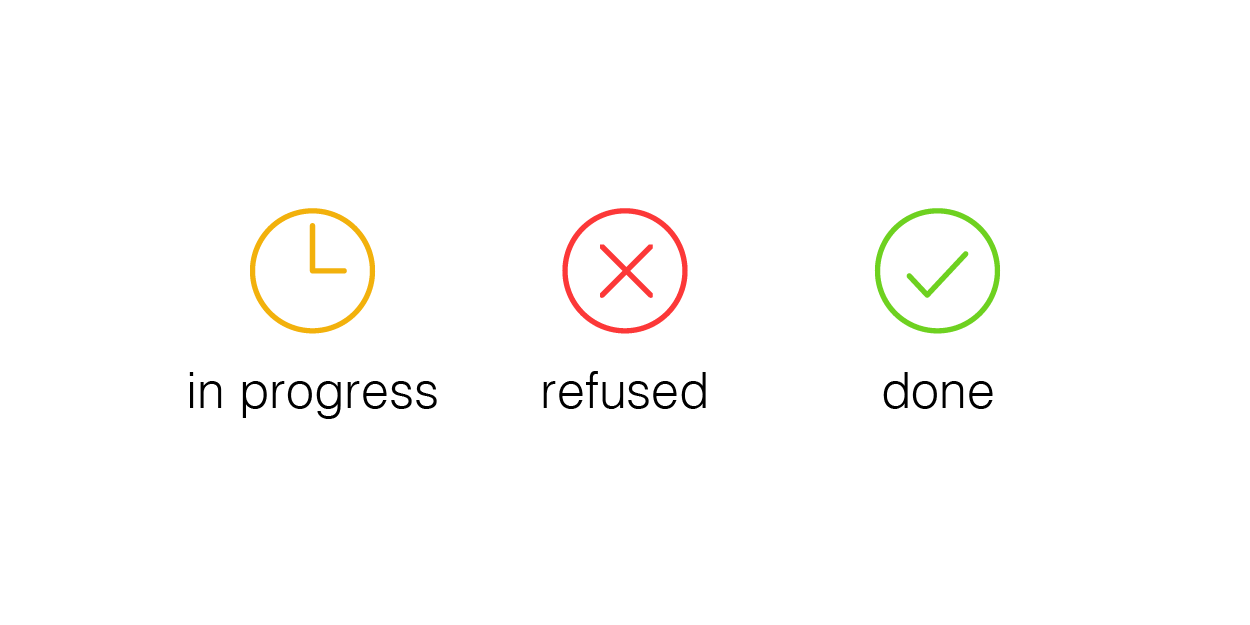 nop
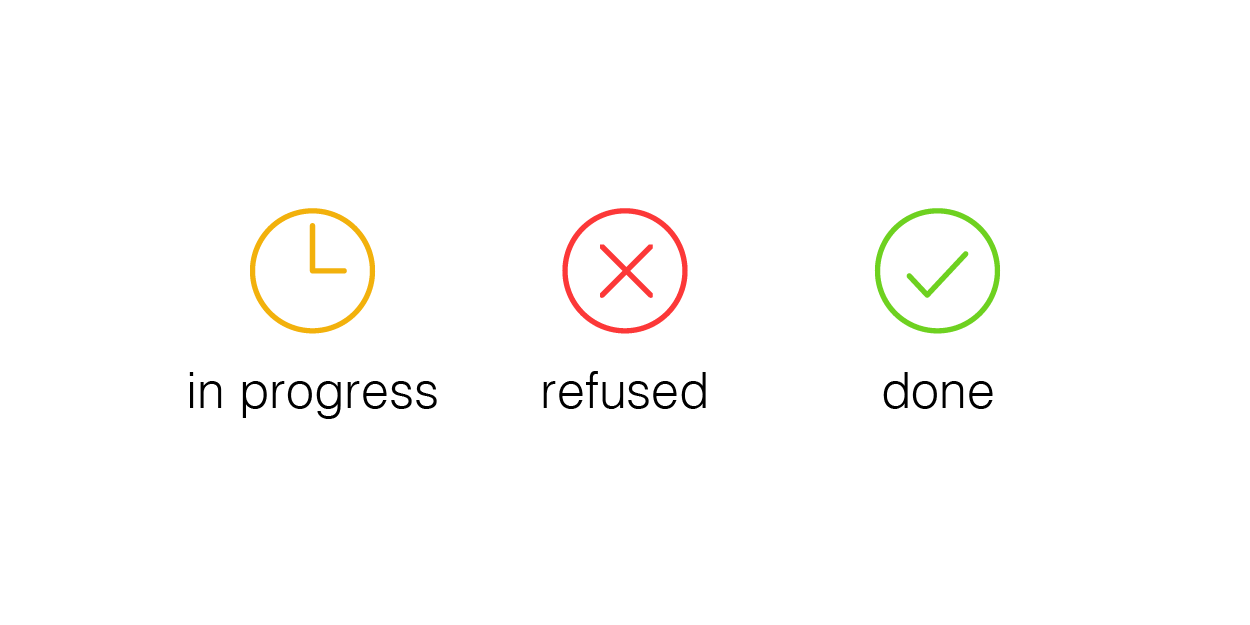 ifz <opd> goto <lbl>
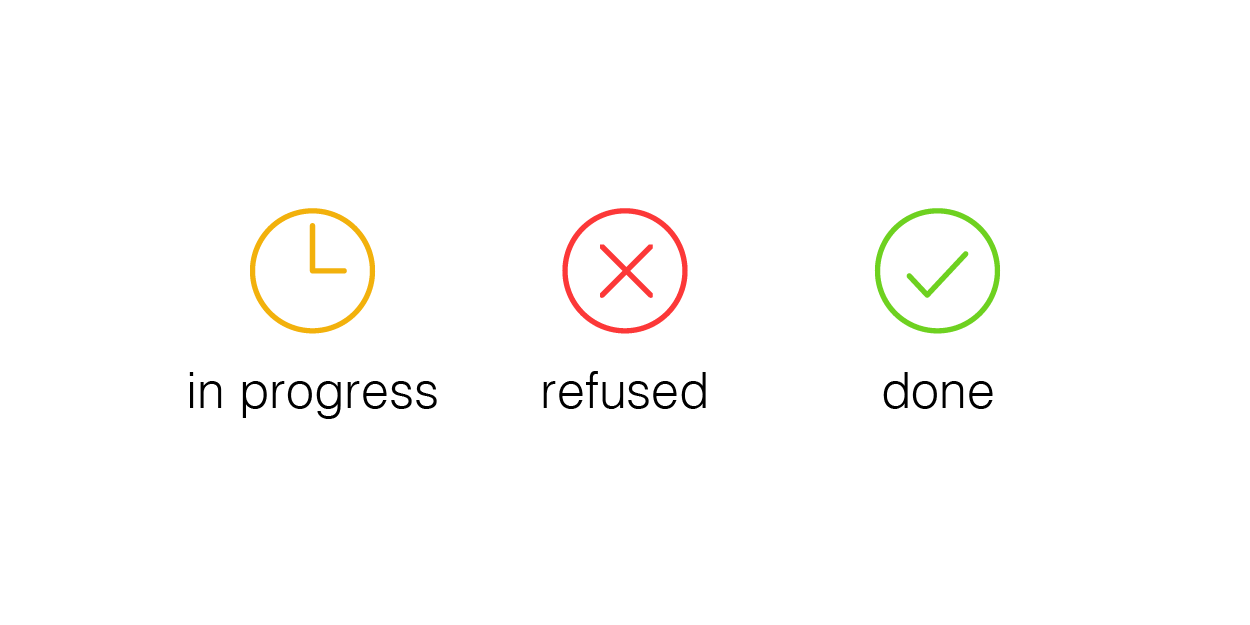 setin <int> <operand>
getin <int> <operand>
setret <int> <operand>
getret <int> <operand>
11
This TimeFunction Codegen
Handling jumps
Conditionals
Unconditionals
Handling Calls and Returns
Respecting binary code conventions 
Translating interprocedural quads
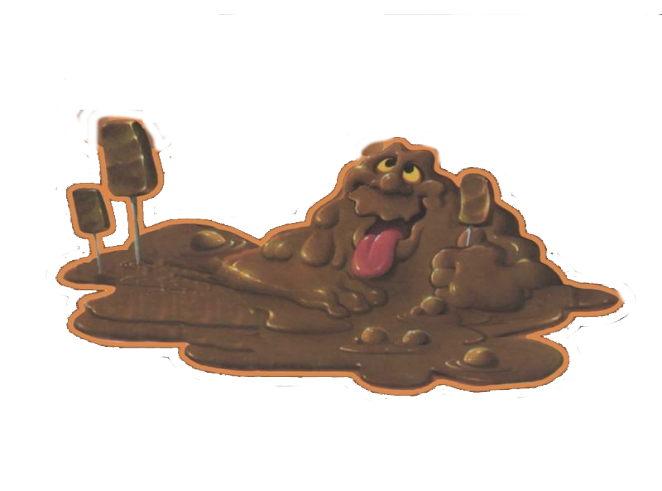 Code generation
12
Functions are an Illusion! Function Codegen – Respecting Conventions
Program state is just:
Bytes in registers
Bytes in memory
The compiler must ensure caller-callee interoperability
Make caller places values where callee expects (and vice-versa)
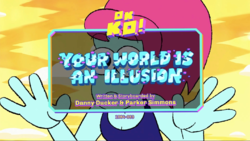 13
Interoperability ConventionsFunction Codegen
The Callee needs to trust that the caller put data where it needs to be

Memory layout
Stack grows down
Denoted by %rsp
syscall args
Which syscall: %rax
First param: %rdi
Second param: %rsi
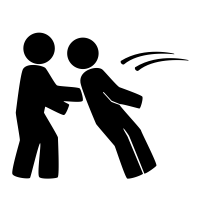 Programs are basically 
a series of trust falls
14
Application Binary InterfacesFunction Codegen
Ensure interoperability between modules
Maybe even between compilers!
Calling conventions
One part of an ABI
Indicate where arguments are passed
Which registers can be changed
Where the AR is restored
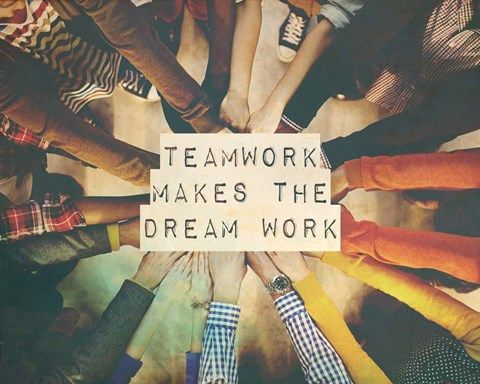 Modules all work together to 
support programmer “intent”
15
Application Binary InterfacesFunction Codegen
Ensure interoperability between modules
Maybe even between compilers!
Calling conventions
One part of an ABI
Indicate where arguments are passed
Which registers can be changed
Where the AR is restored
System V AMD 64 Calling convention
1st argument: %rdi
2nd argument: %rsi
3rd argument: %rdx
4th argument: %rcx
5th argument: %r08
6th argument: %r09
7th+ argument: on stack R-to-L

Return value: %rax
16
This TimeFunction Codegen
Handling jumps
Conditionals
Unconditionals
Handling Calls and Returns
Respecting binary code conventions 
Translating interprocedural quads
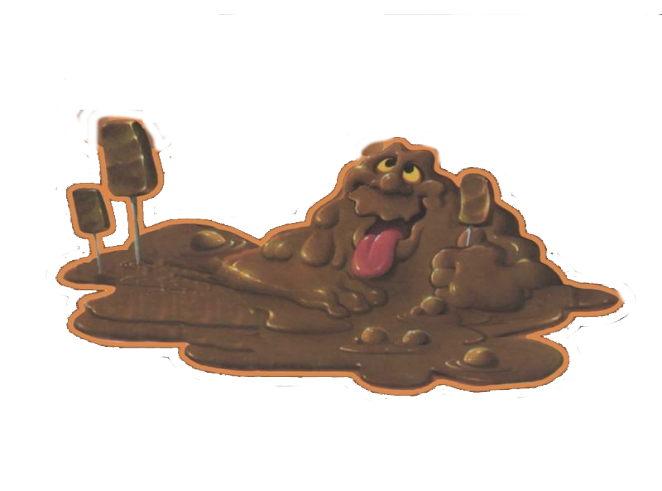 Code generation
17
This TimeFunction Codegen
enter <proc>
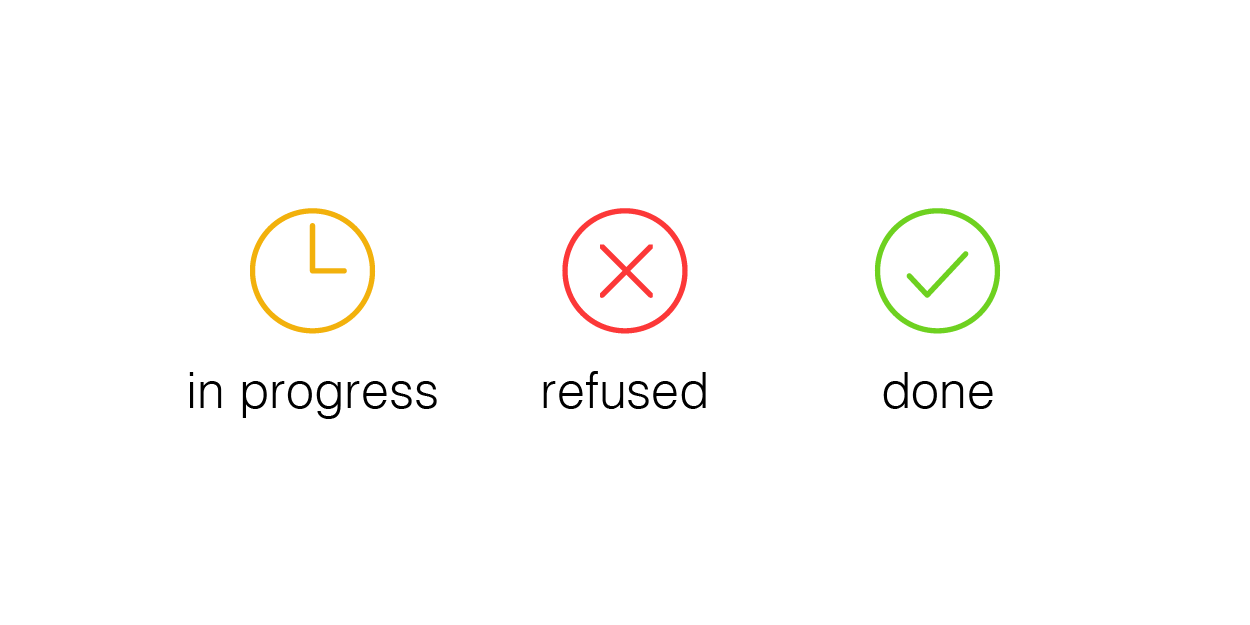 leave <proc>
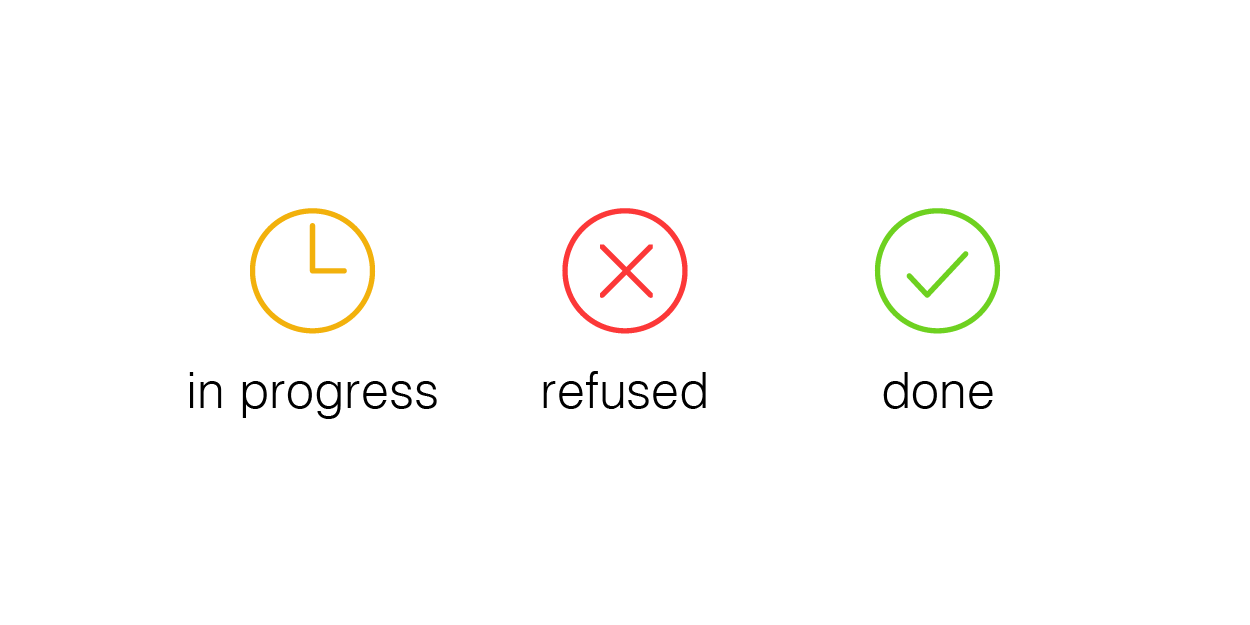 Handling jumps
Conditionals
Unconditionals
Handling Calls and Returns
Respecting binary code conventions 
Translating interprocedural quads
call <name>
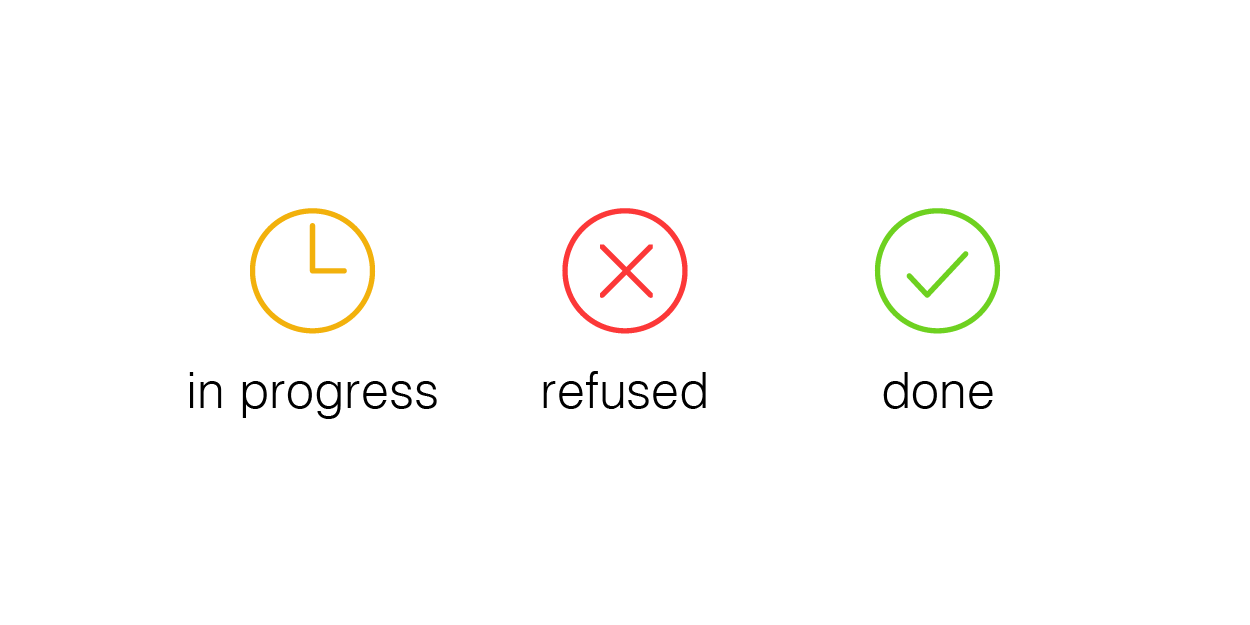 <opd> := <opd>
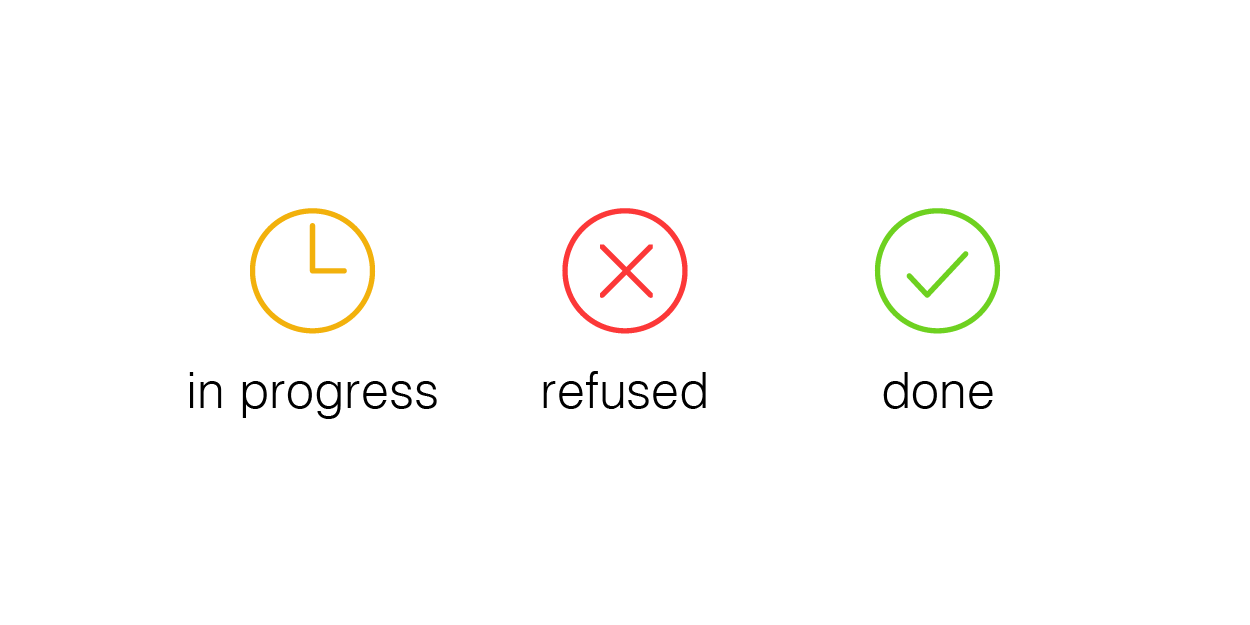 <opd> :=  <opr>  <opd>
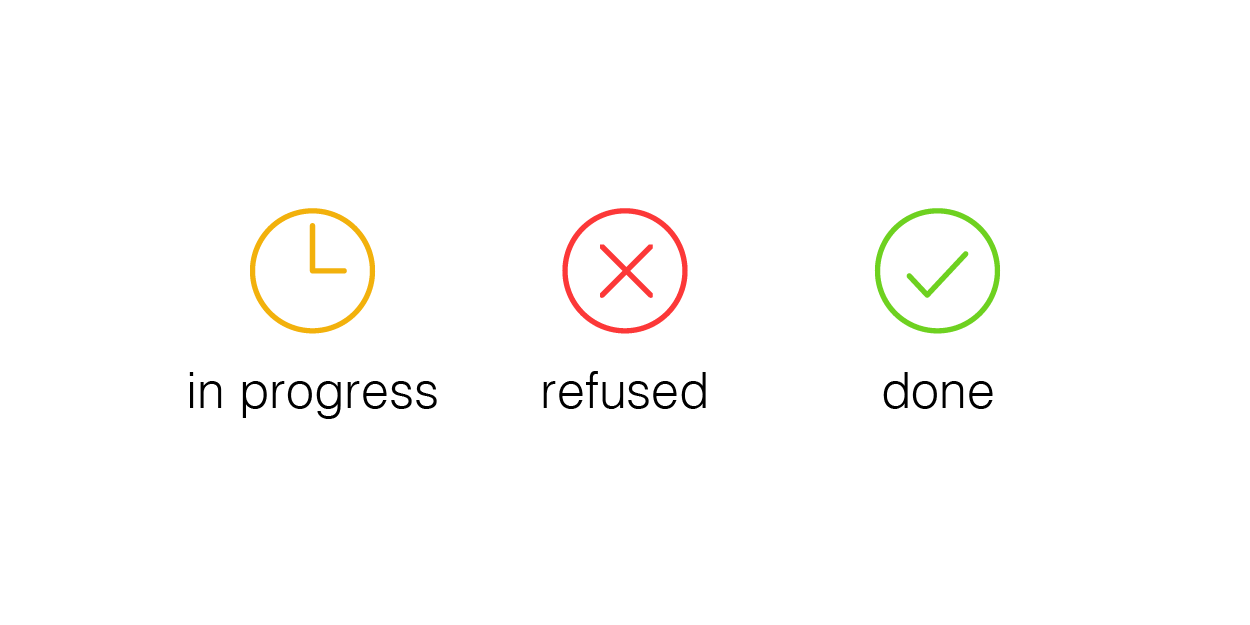 <opd> := <opd>  <opr>  <opd>
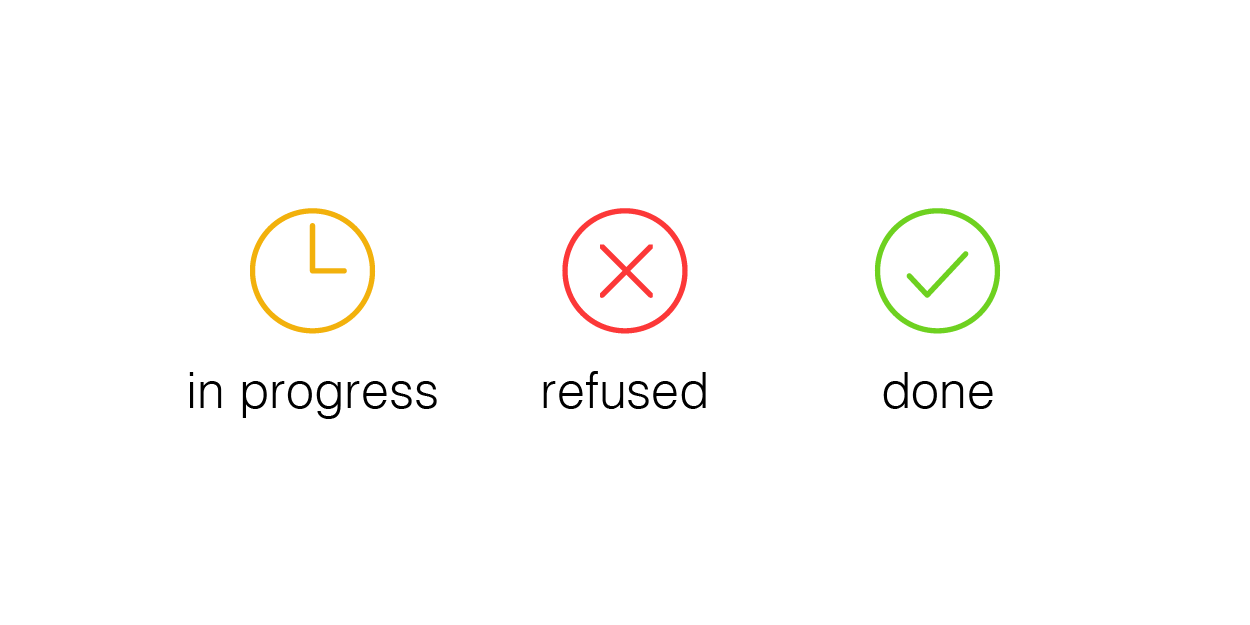 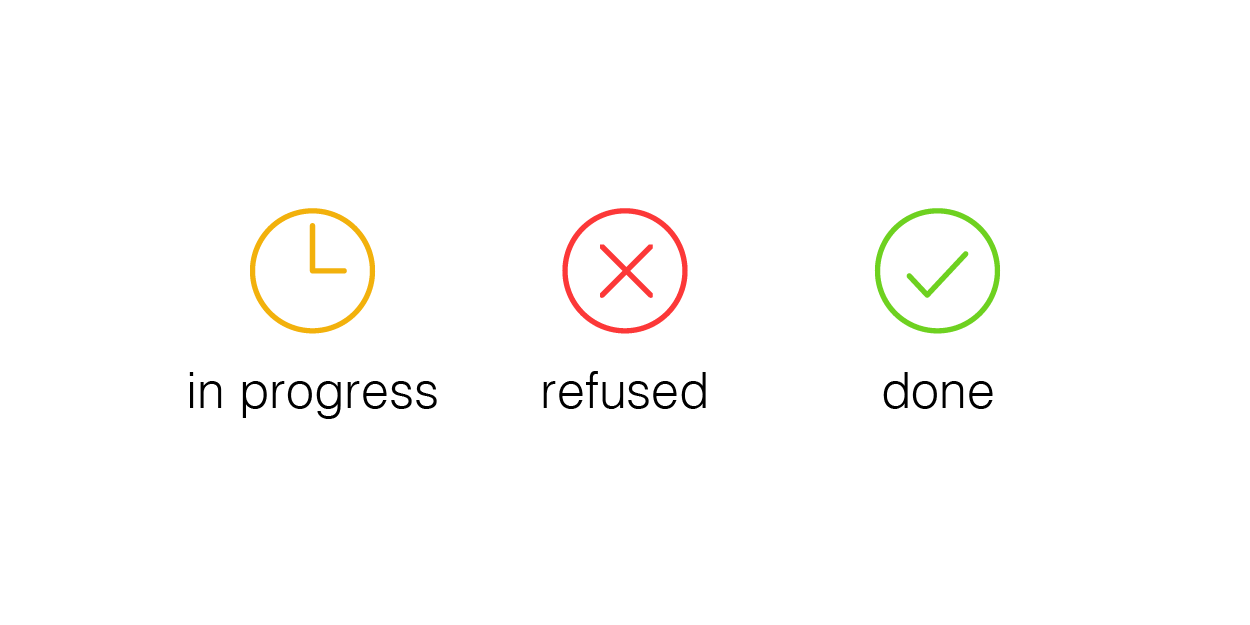 <lbl>: <INSTR>
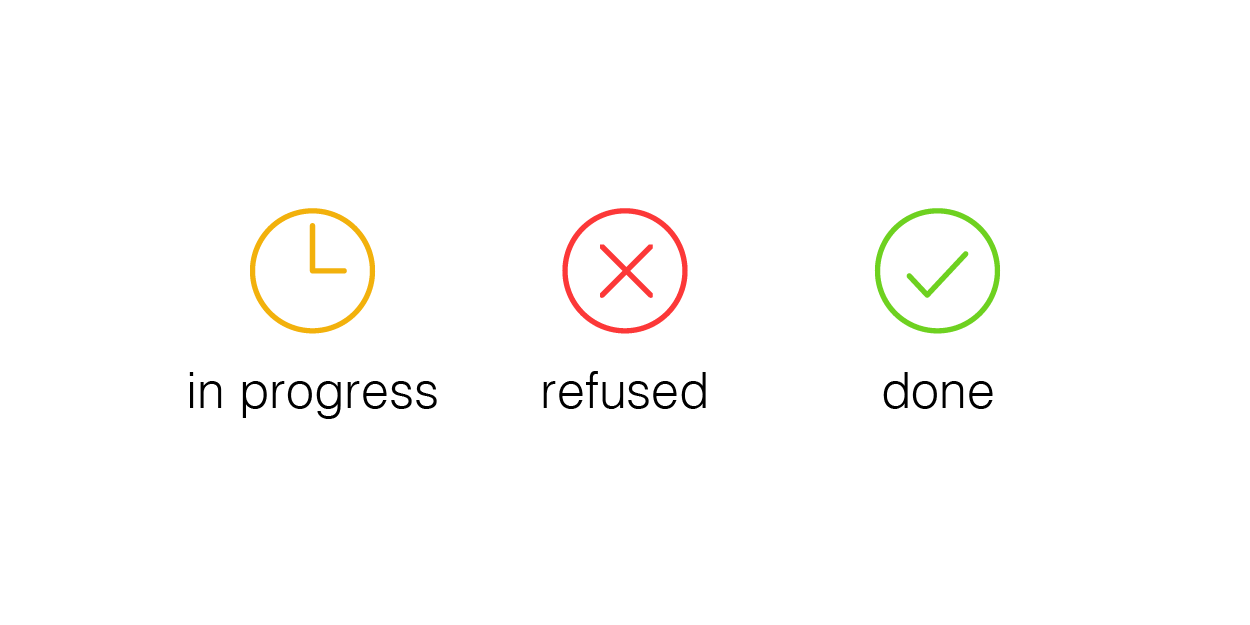 goto Li
nop
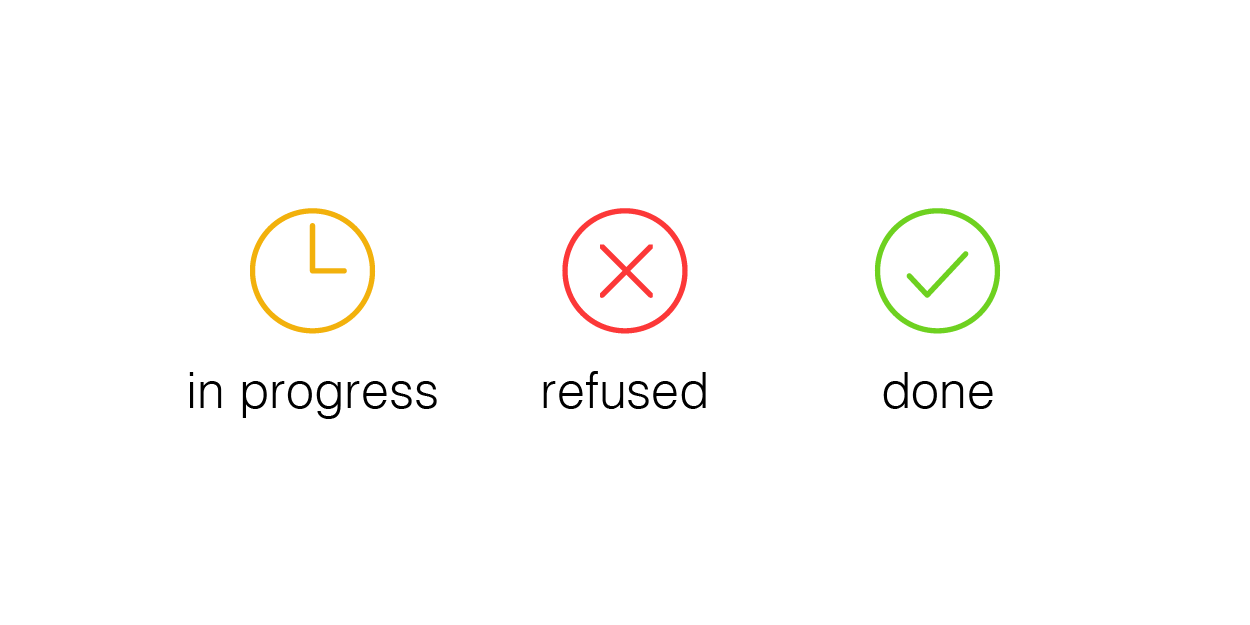 ifz <opd> goto <lbl>
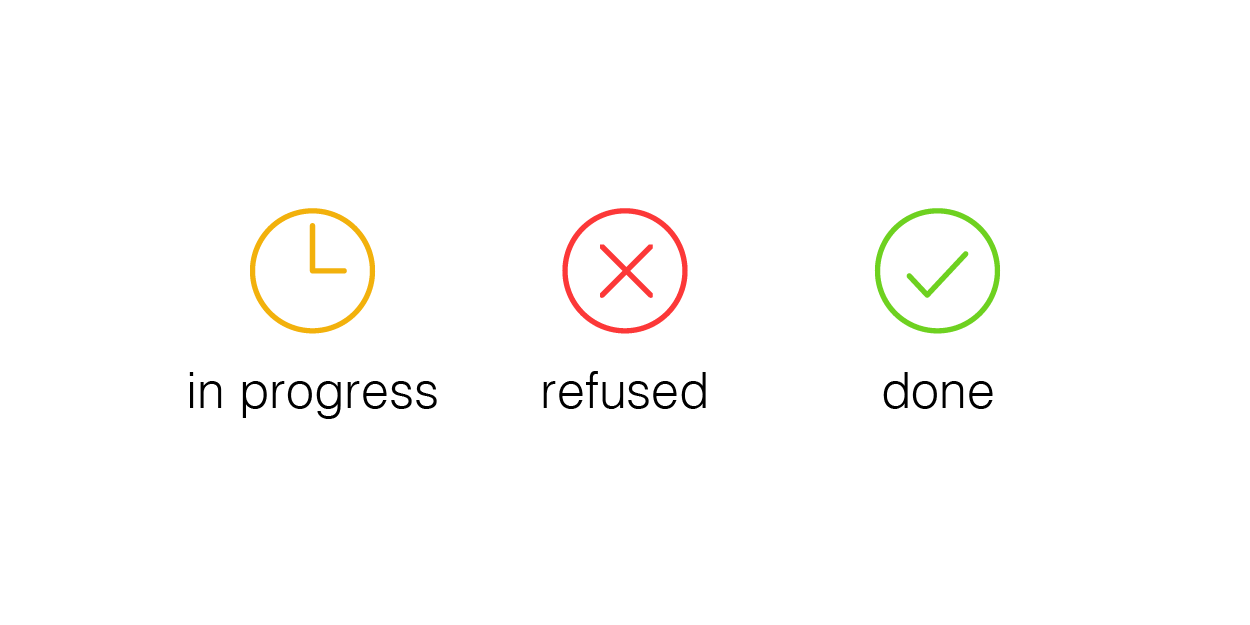 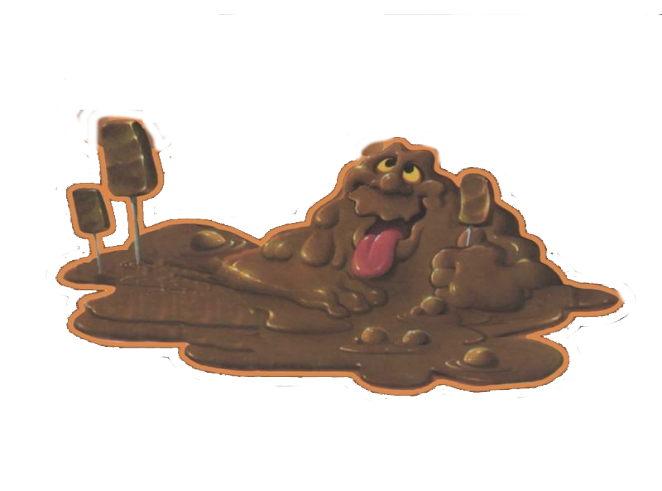 setret <int> <operand>
getret <int> <operand>
setin <int> <operand>
getin <int> <operand>
18
Code generation
Returning Values and Accessing Return ValuesFunction Codegen: setret / getret
System V ABI: Return values through %rax
Set %rax in the callee
Get %rax in the caller
Source code
3AC code
int foo(){
  v = bar(); 
  return 4;
}
fn_foo: enter foo
        call bar
        getret [v]
        setret 4
        goto lv_foolv_foo  leave
movq %rax, (glb_v)
movq $4, %rax
19
This TimeFunction Codegen
enter <proc>
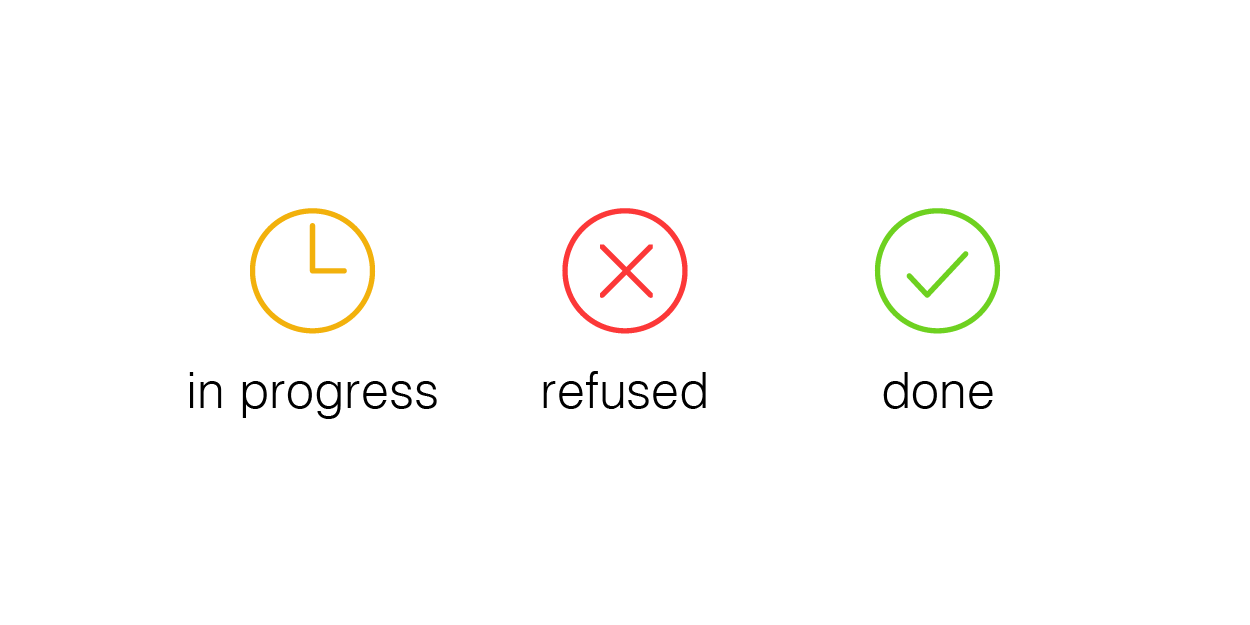 leave <proc>
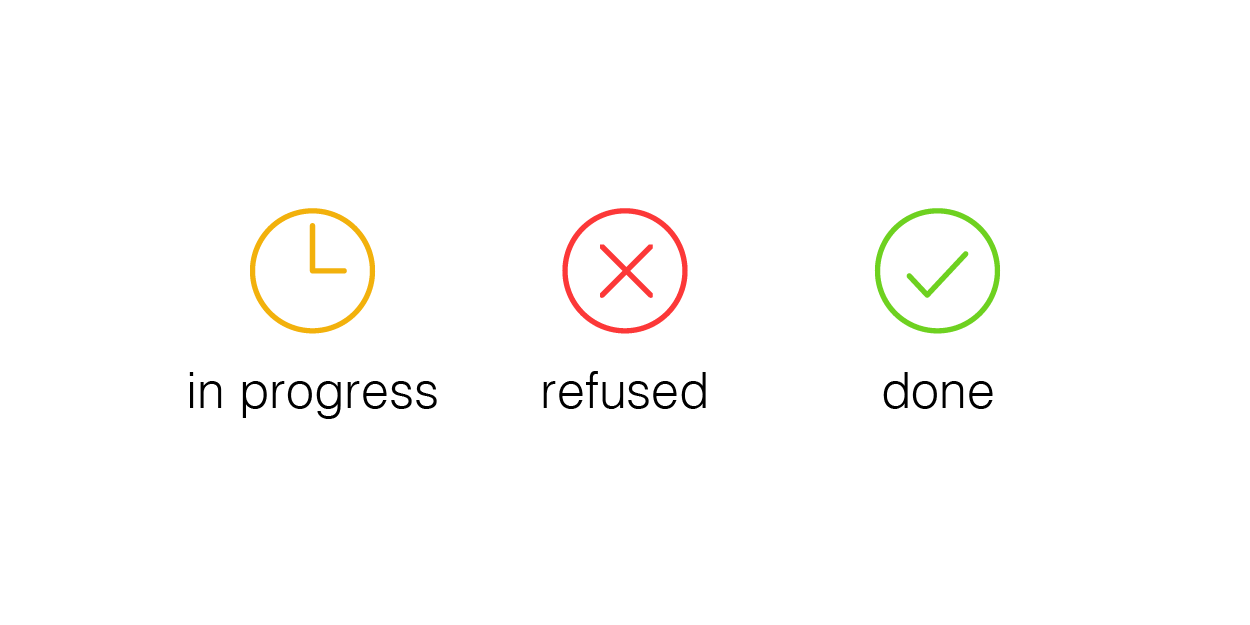 Handling jumps
Conditionals
Unconditionals
Handling Calls and Returns
Respecting binary code conventions 
Translating interprocedural quads
call <name>
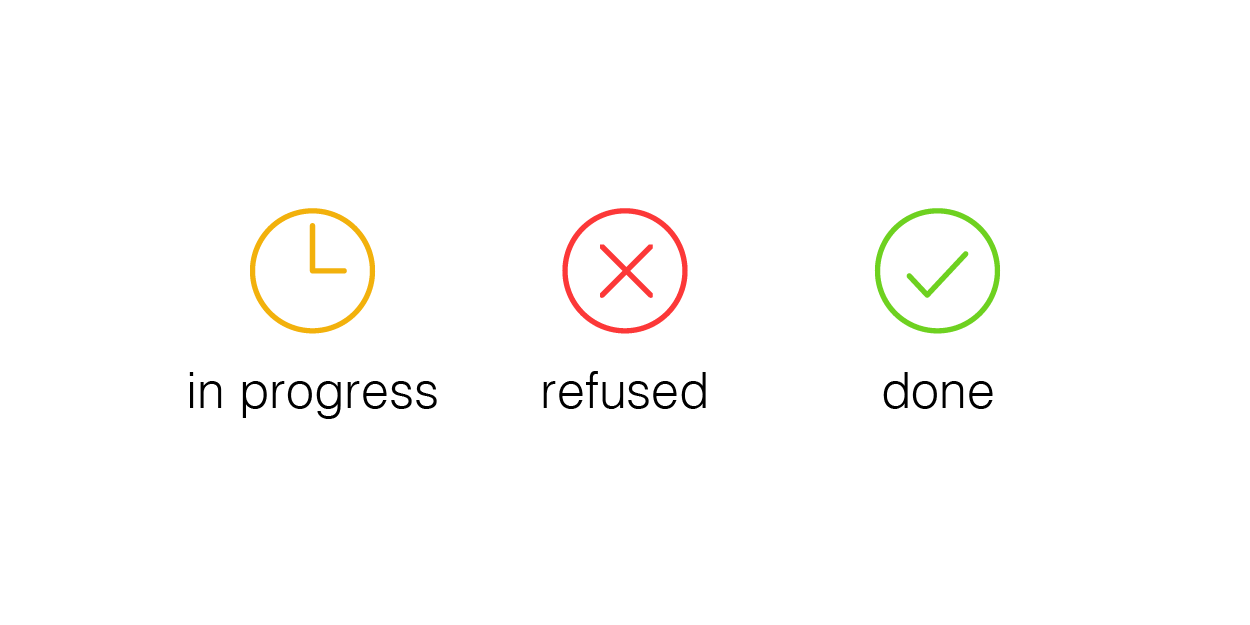 <opd> := <opd>
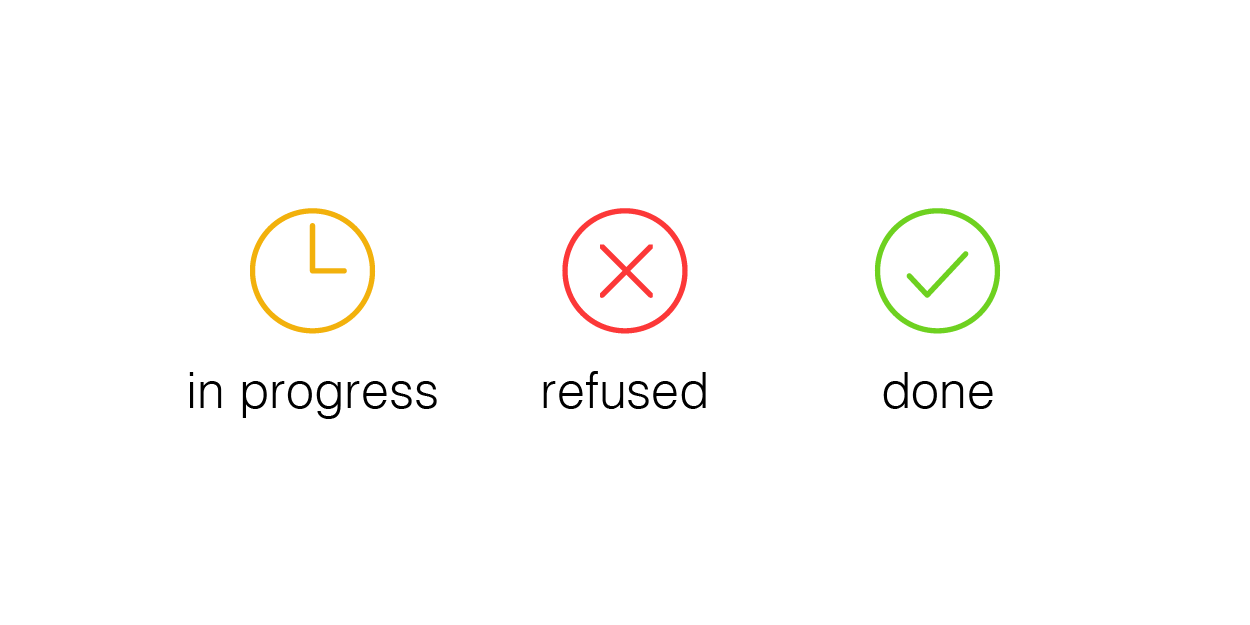 <opd> :=  <opr>  <opd>
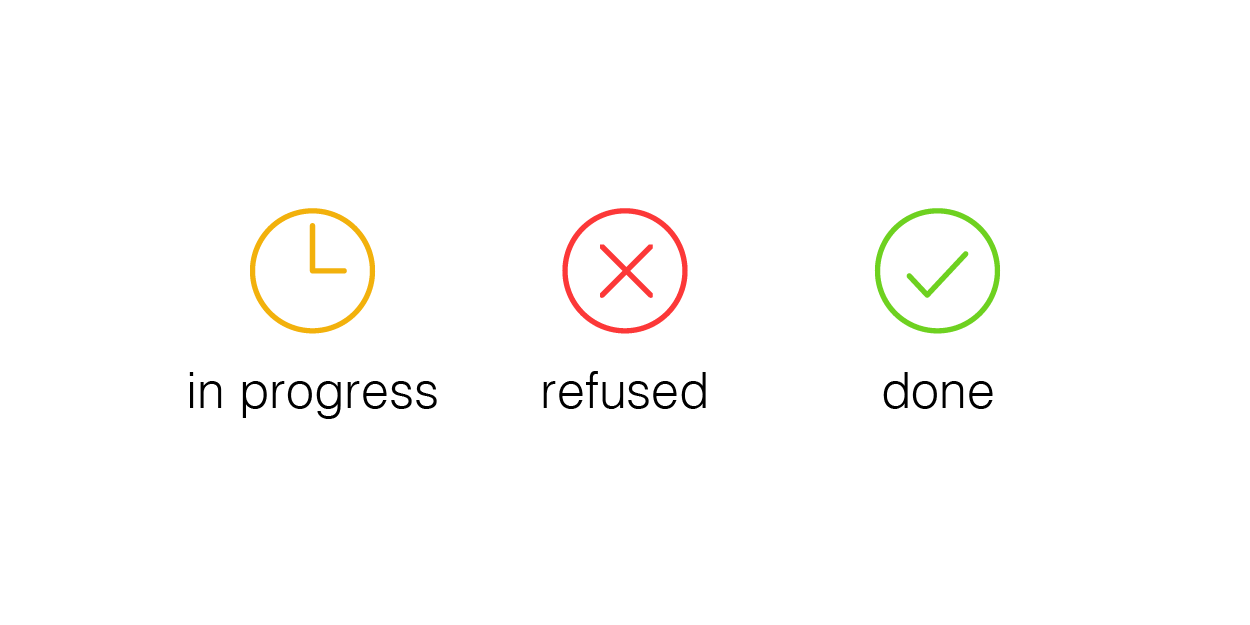 <opd> := <opd>  <opr>  <opd>
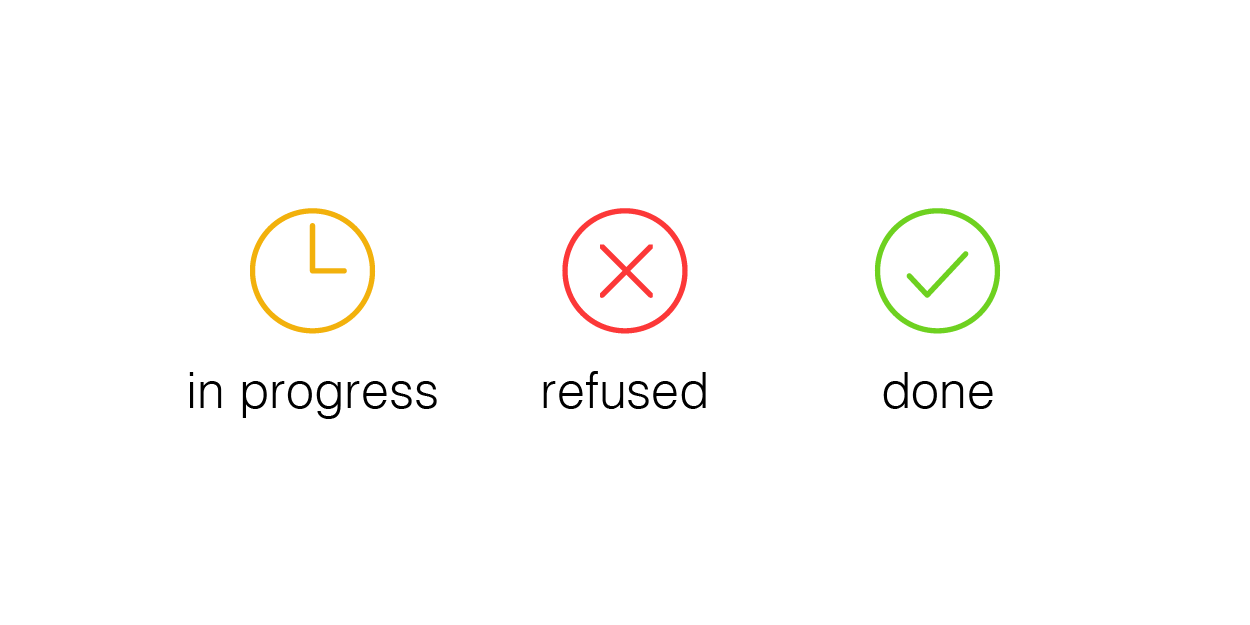 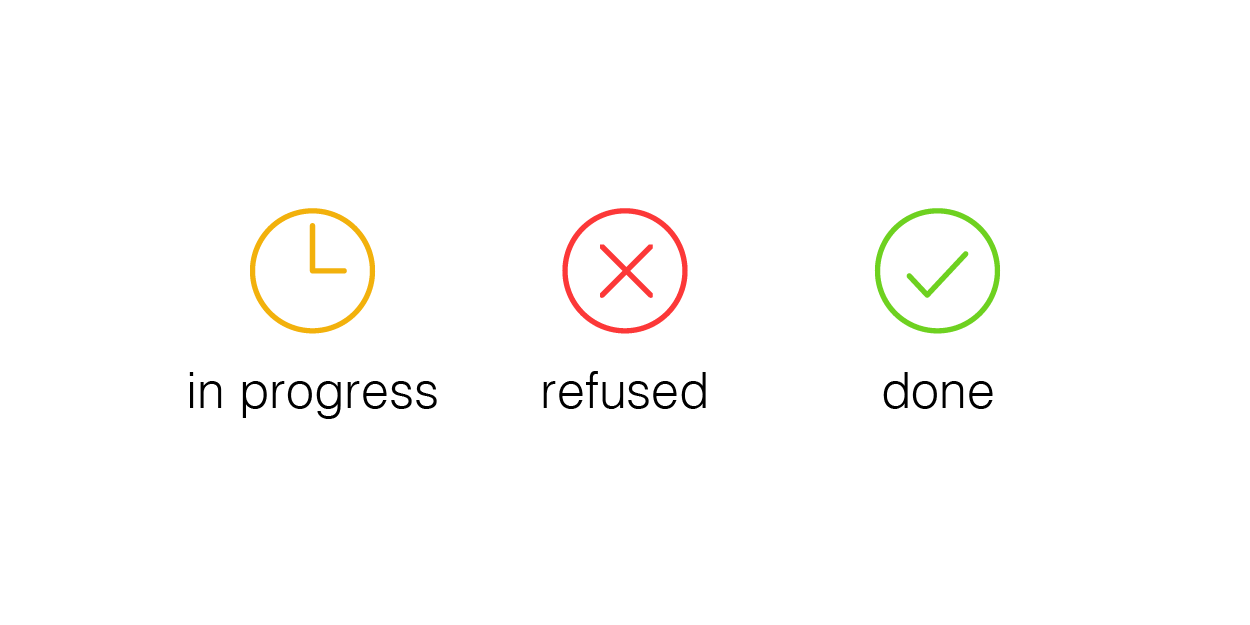 <lbl>: <INSTR>
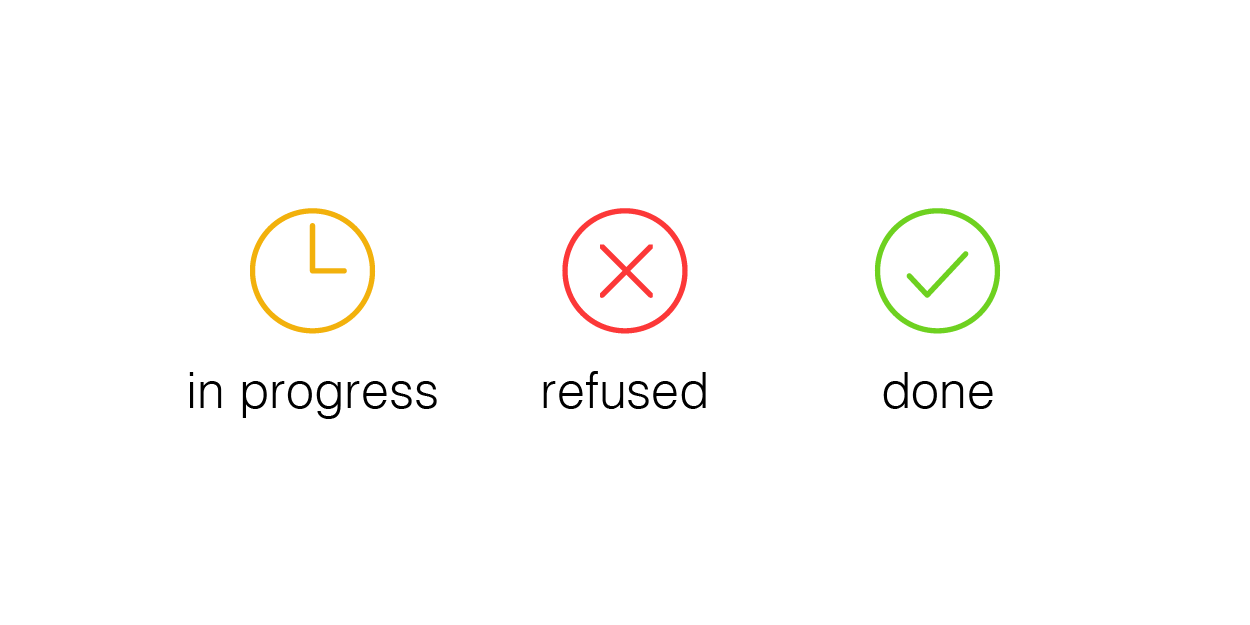 goto Li
nop
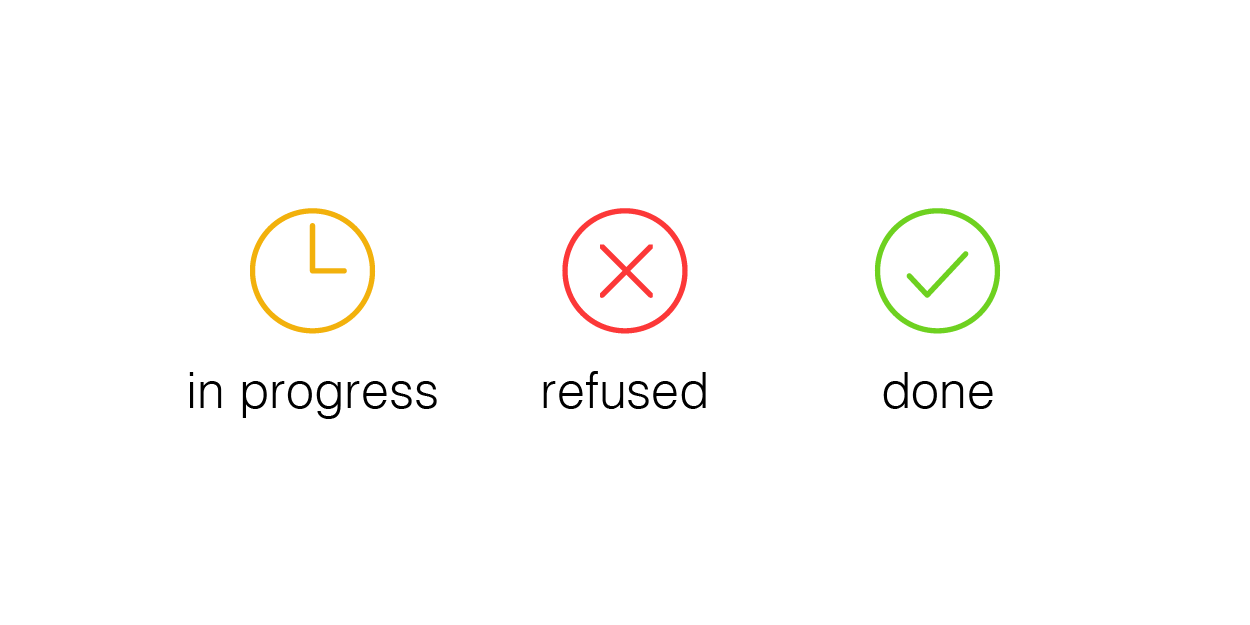 ifz <opd> goto <lbl>
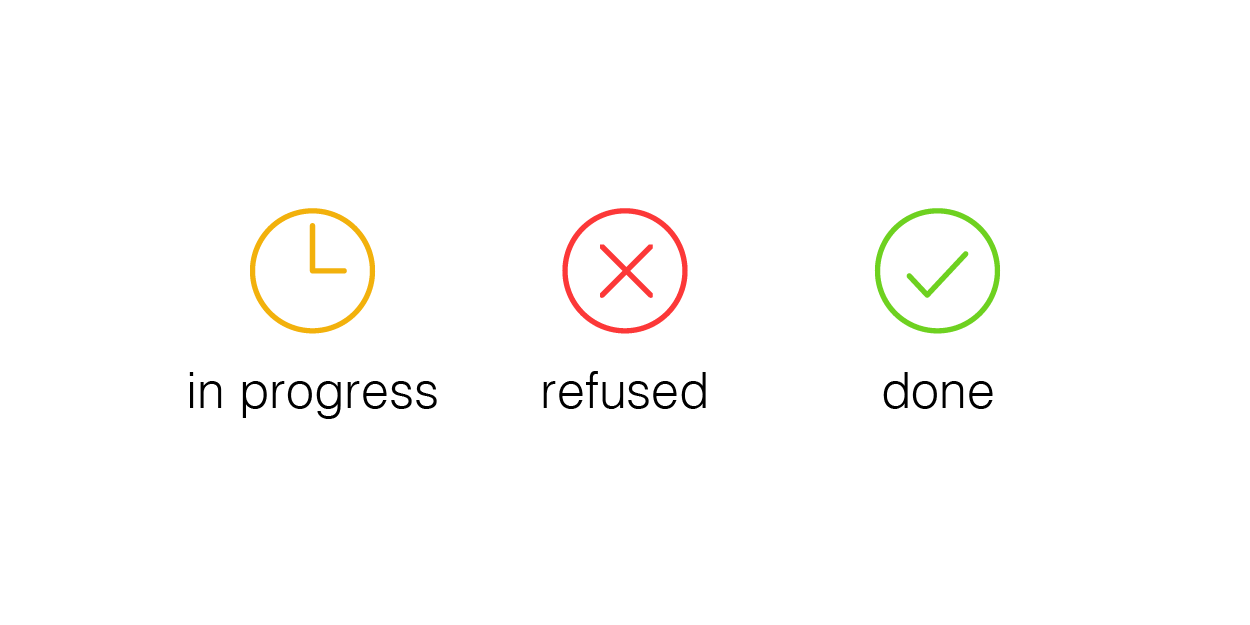 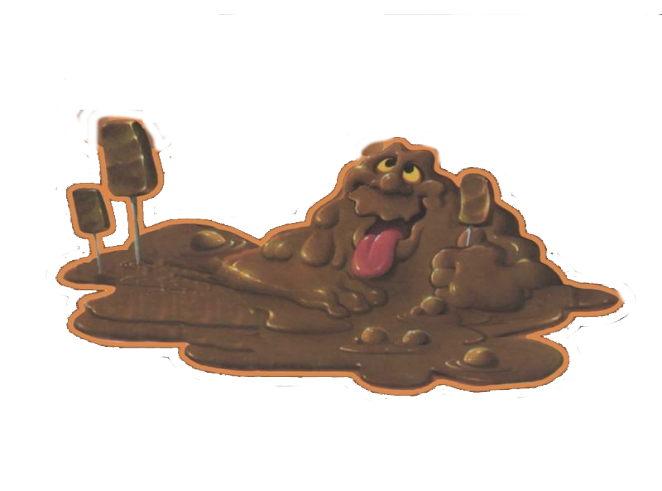 setret <int> <operand>
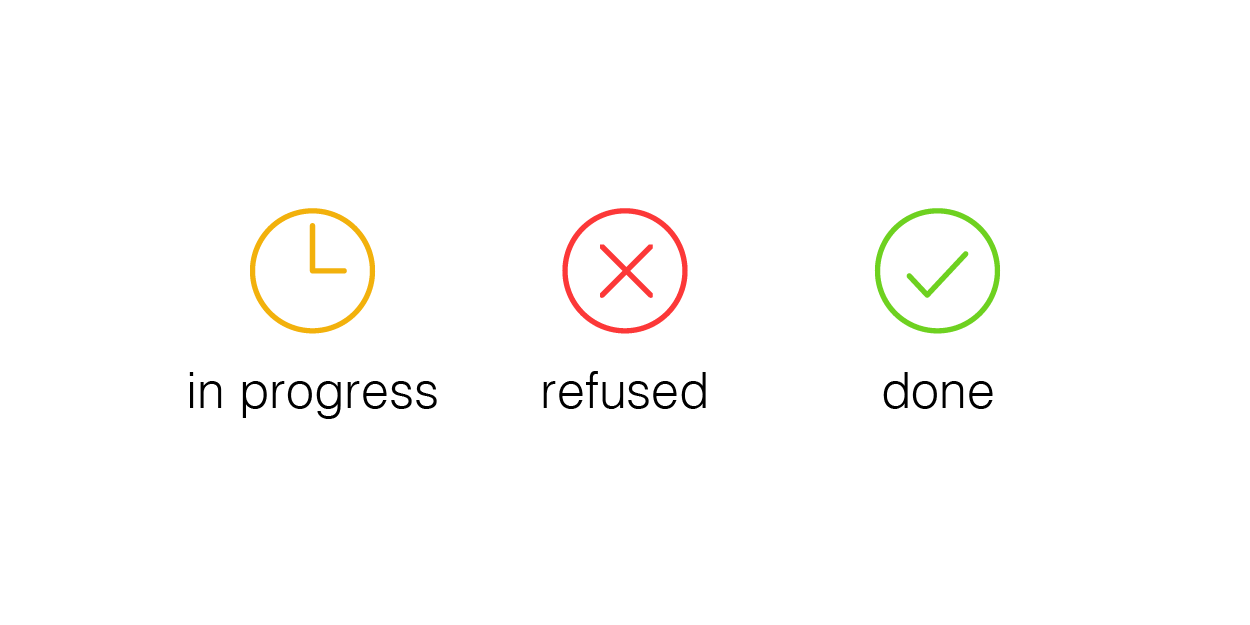 getret <int> <operand>
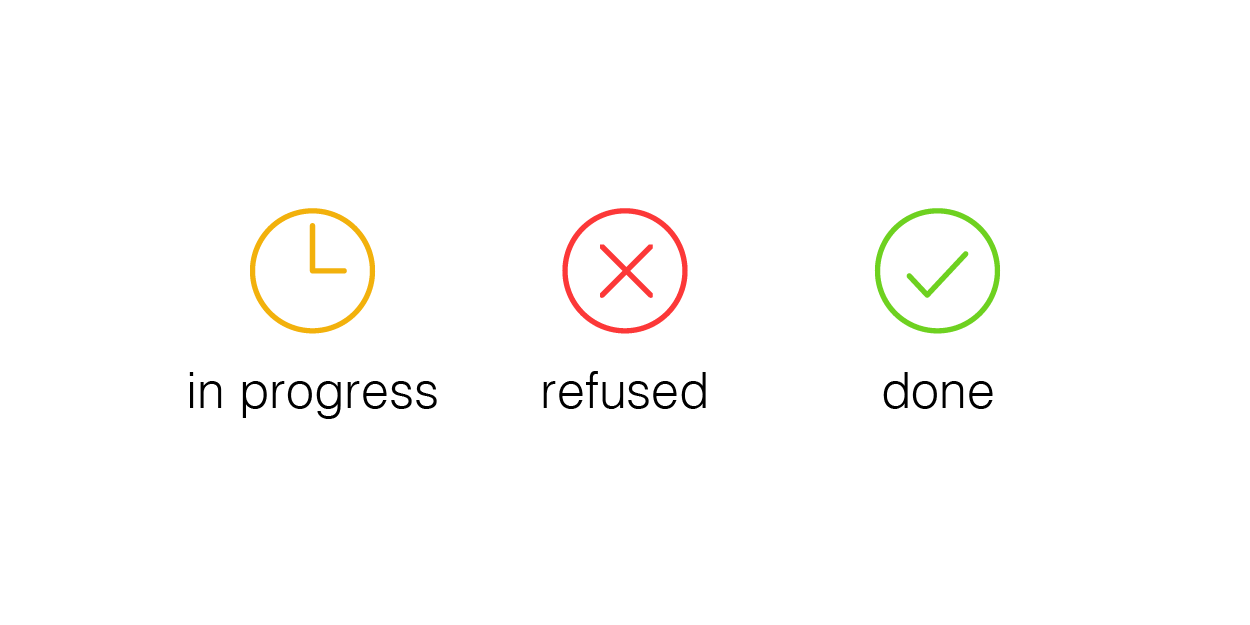 setin <int> <operand>
getin <int> <operand>
20
Code generation
Setting Arguments in CallerFunction Codegen: setin
void bar(int f1, int f2, int f3, int f4, int f5, int f6, int f7, int f8){
  int b;
  b = f8;}

void foo(){
  int v;
  v = 8;
  bar(1,2,3,4,5,6,7,v);
}
System V Calling convention
3AC code
X64 for call to bar
setin 1, 1
1st argument: %rdi
2nd argument: %rsi
3rd argument: %rdx
4th argument: %rcx
5th argument: %r08
6th argument: %r09
7th+ argument: on stack R-to-L

Return value: %rax
movq $1, %rdi
setin 2, 2
movq $2, %rsi
setin 3, 3
movq $3, %rdx
setin 4, 4
movq $4, %rcx
setin 5, 5
movq $5, %r8
setin 6, 6
movq  $6, %r9
setin 7, 7
pushq  $7
setin 8, [v]
movq -24(%rbp), %r12
pushq %r12
call fn_bar
callq bar
0x00b8
0x00c0
0x00c8
0x00d0
0x00d8
0x00e0
0x00e8
%rbp
%rsp
0x00e8
0x00c0
7
8
8
…
…
arg8
arg7
old RBP
int v
old RIP
free
args
foo AR
21
This TimeFunction Codegen
enter <proc>
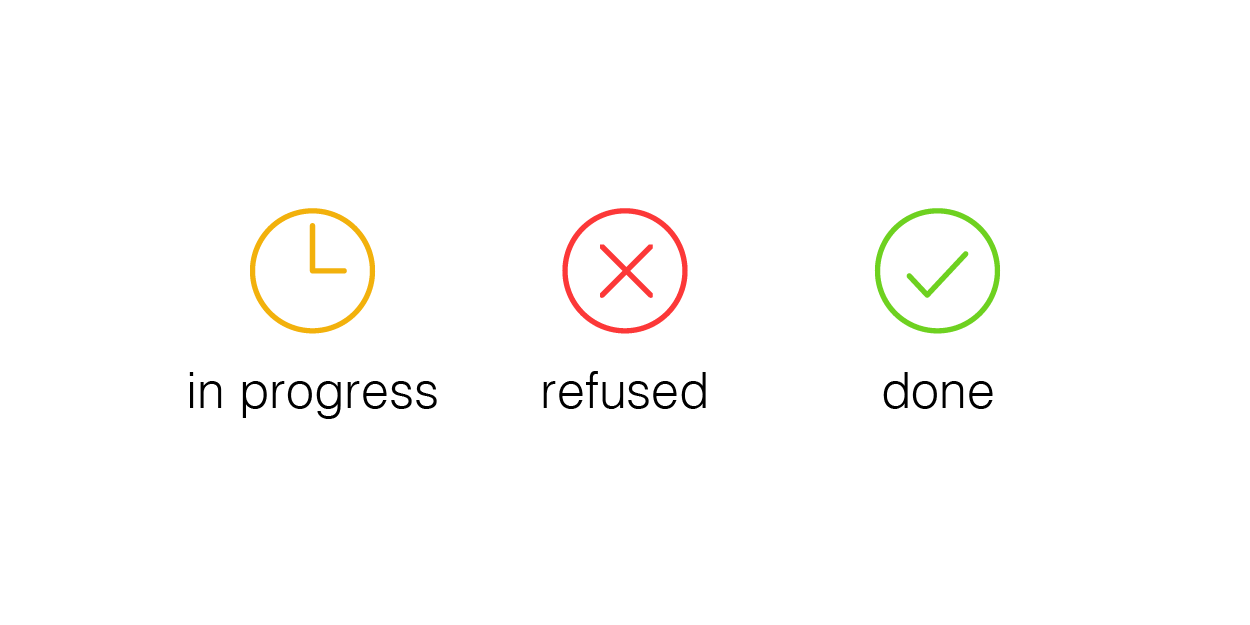 leave <proc>
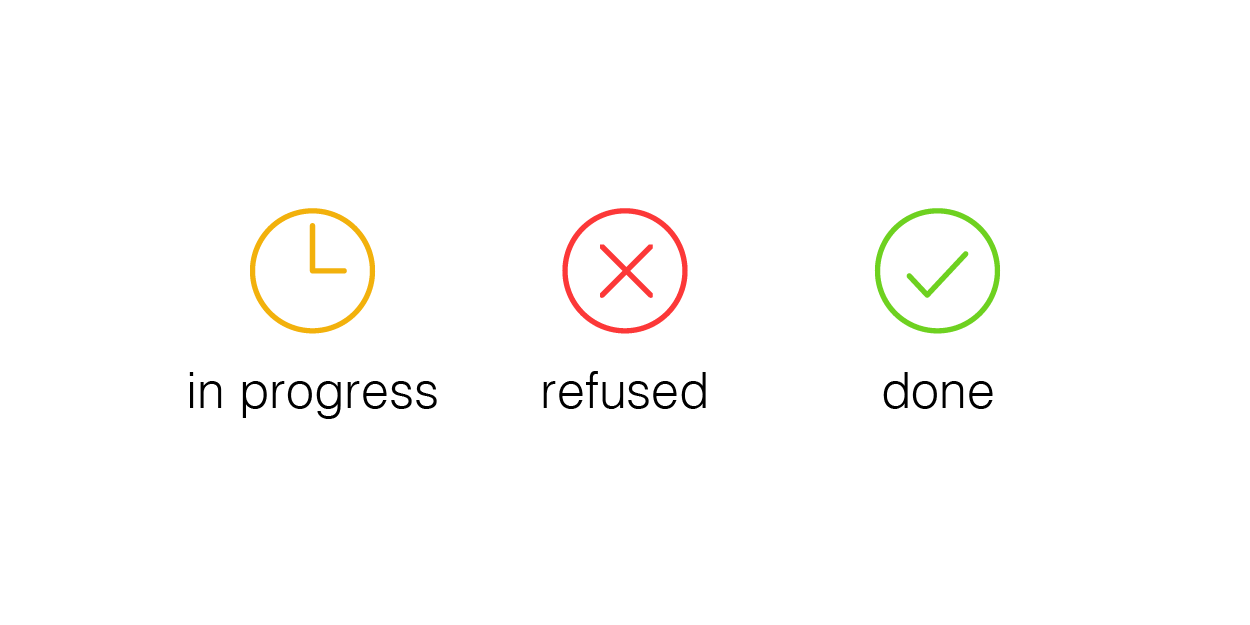 Handling jumps
Conditionals
Unconditionals
Handling Calls and Returns
Respecting binary code conventions 
Translating interprocedural quads
call <name>
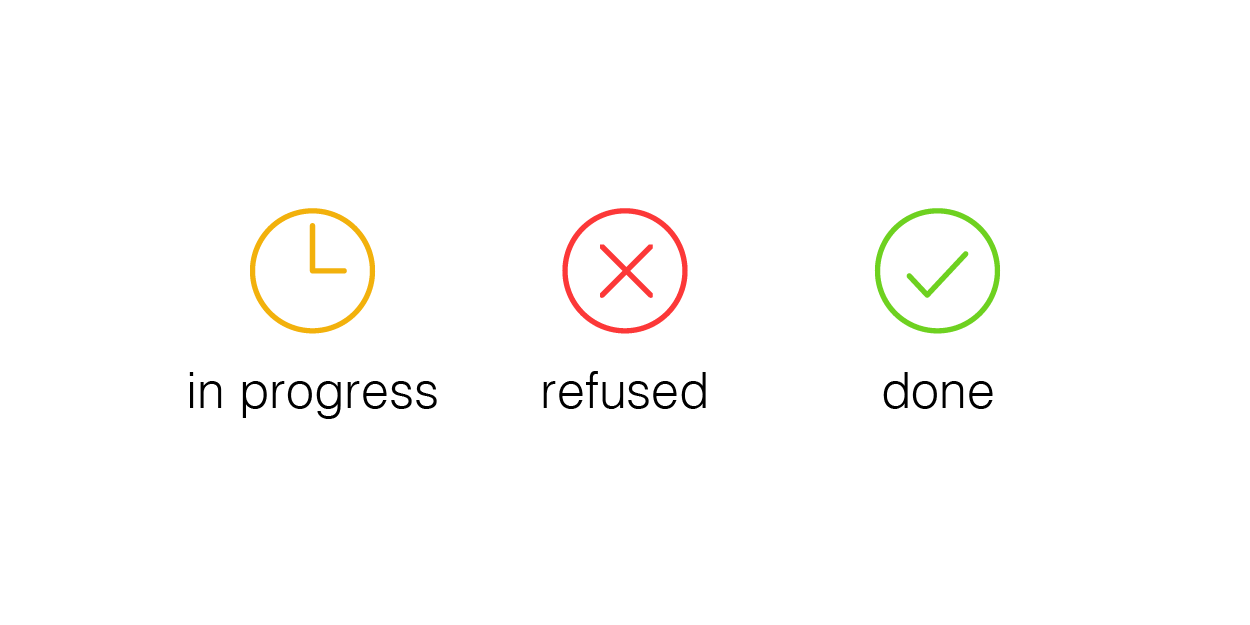 <opd> := <opd>
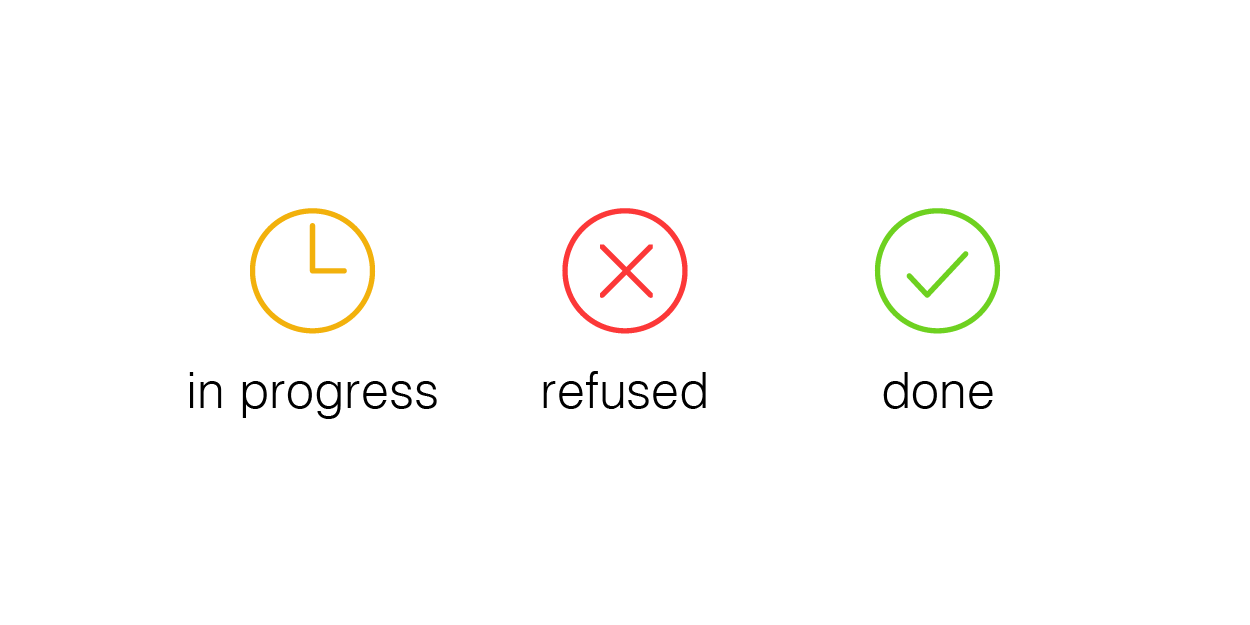 <opd> :=  <opr>  <opd>
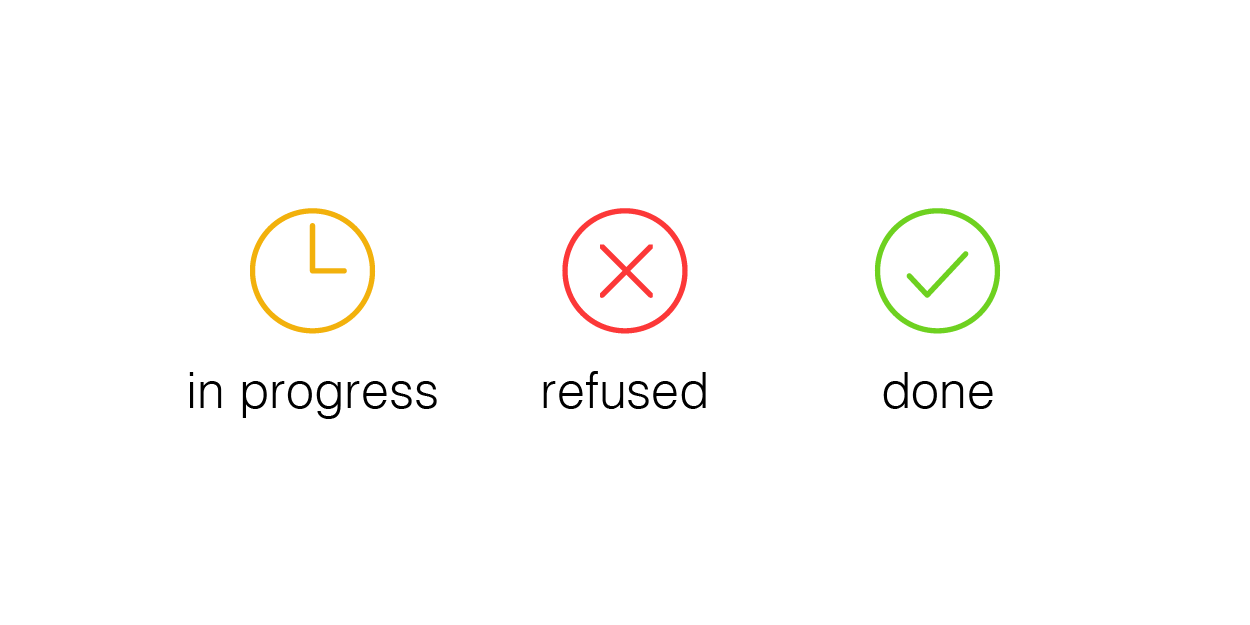 <opd> := <opd>  <opr>  <opd>
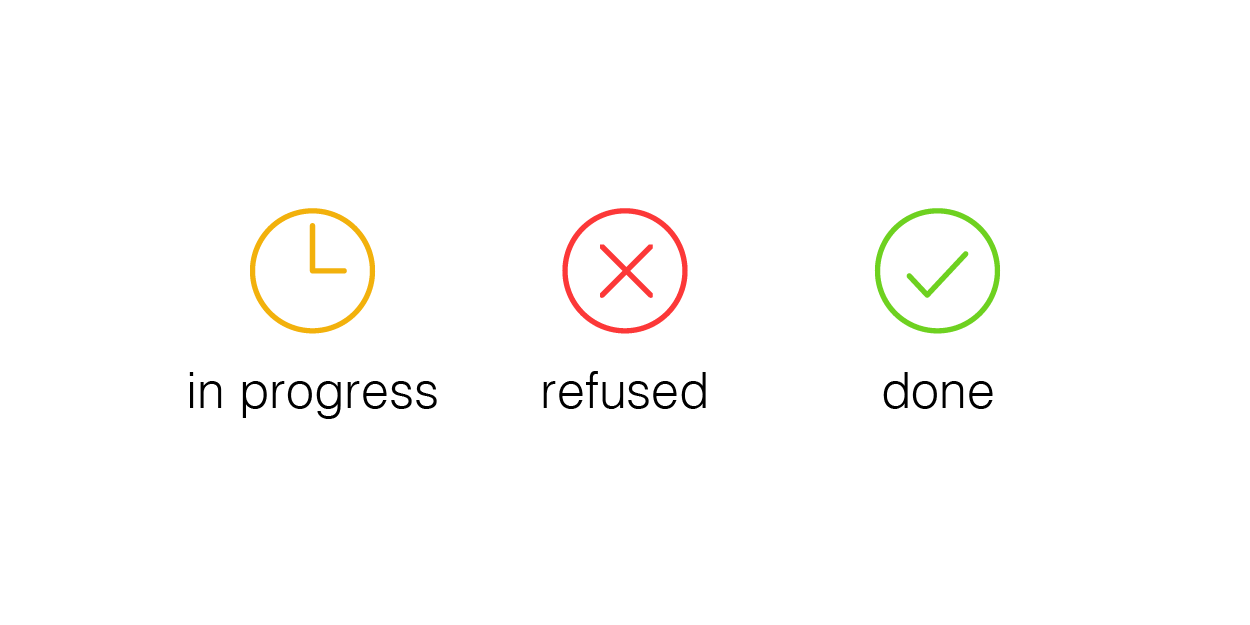 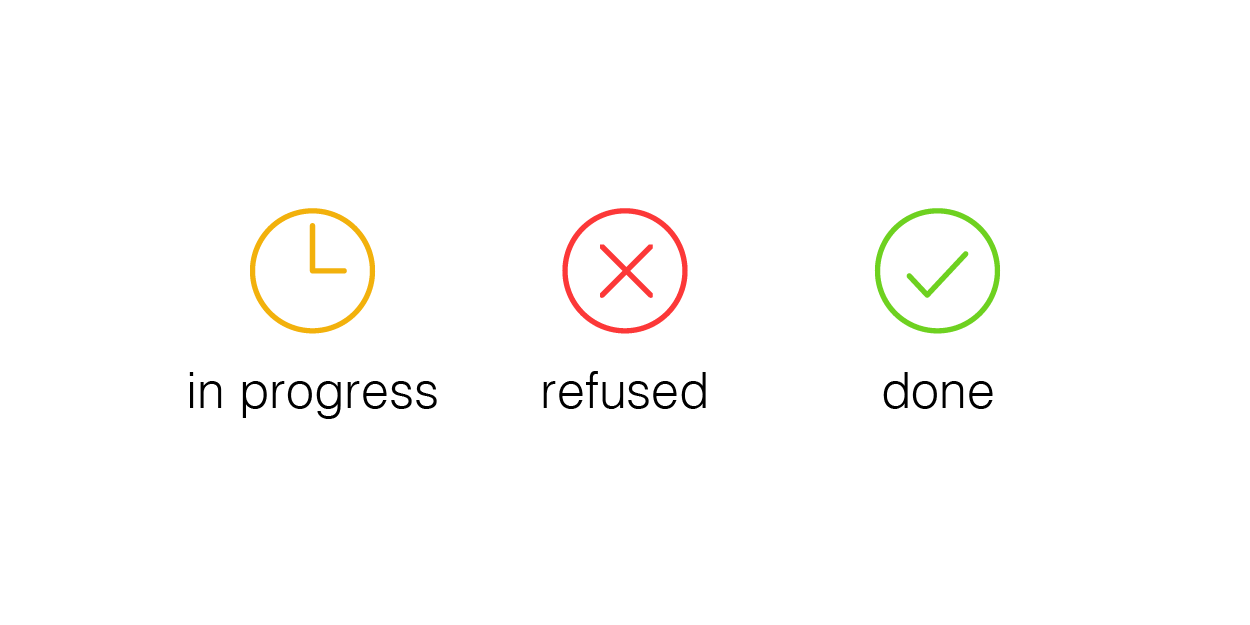 <lbl>: <INSTR>
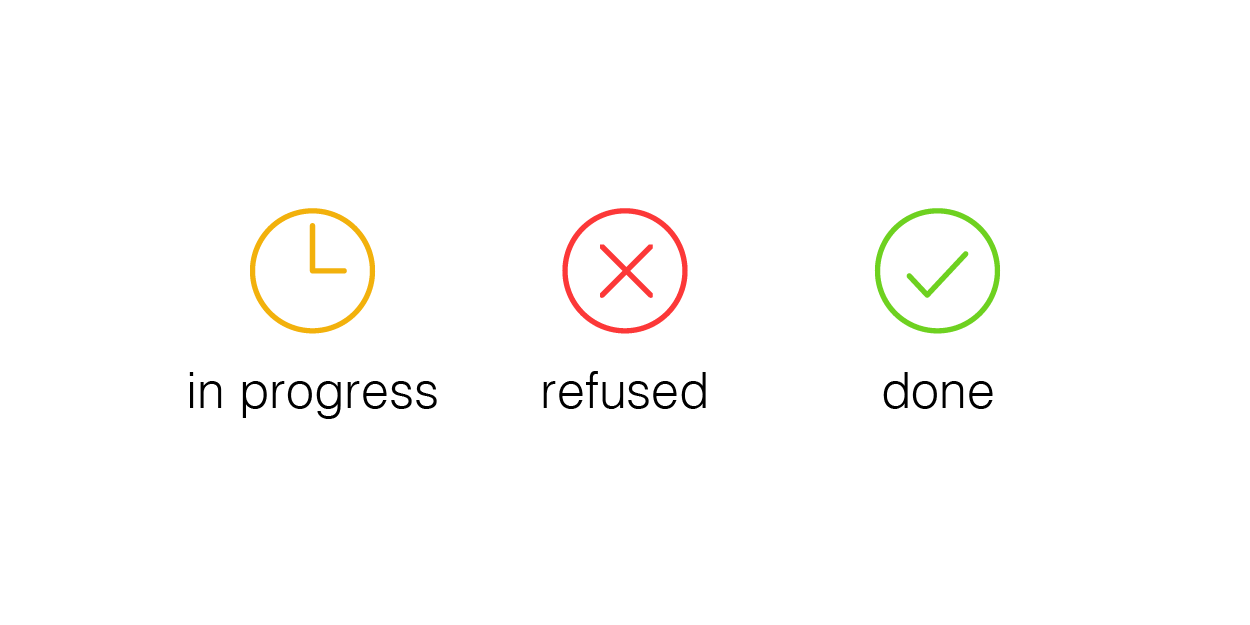 goto Li
nop
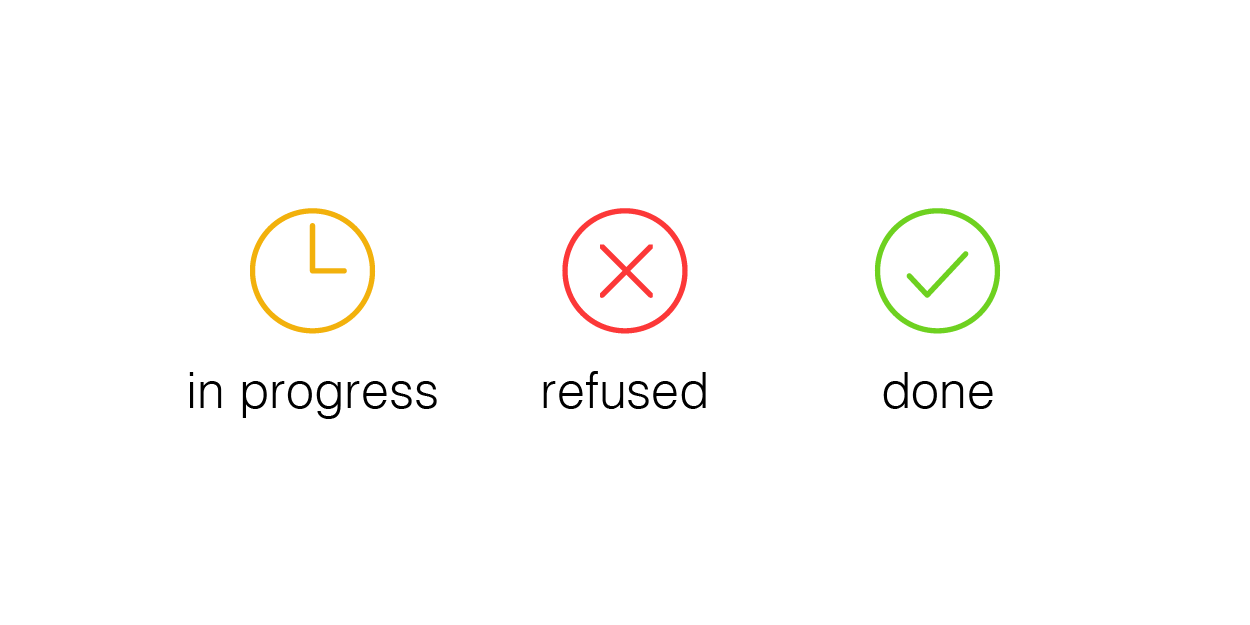 ifz <opd> goto <lbl>
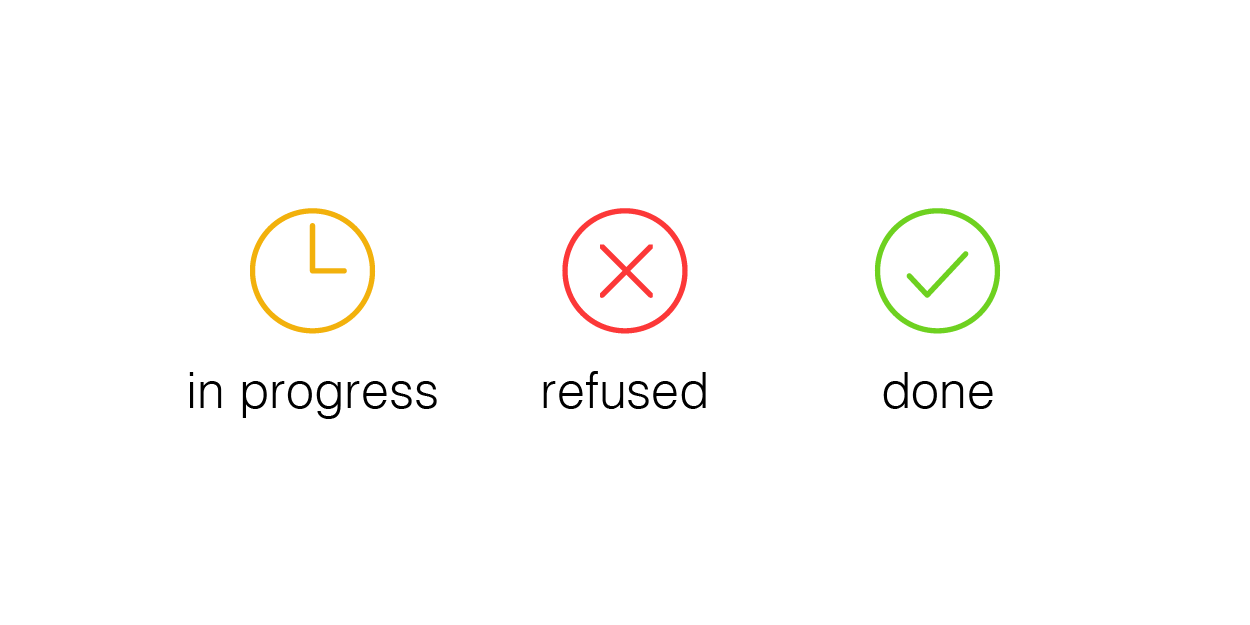 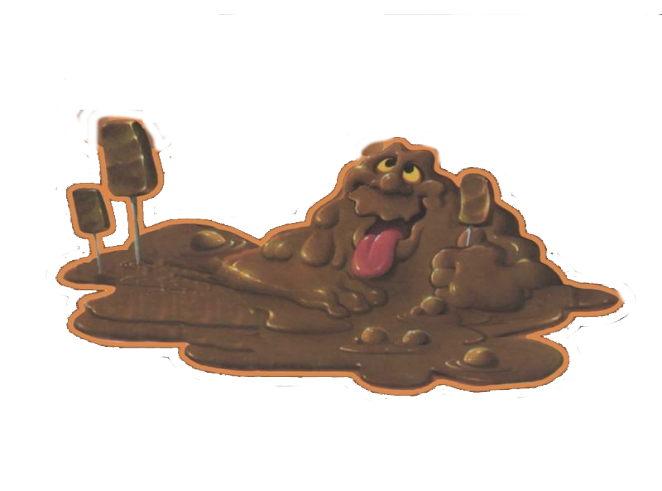 setret <int> <operand>
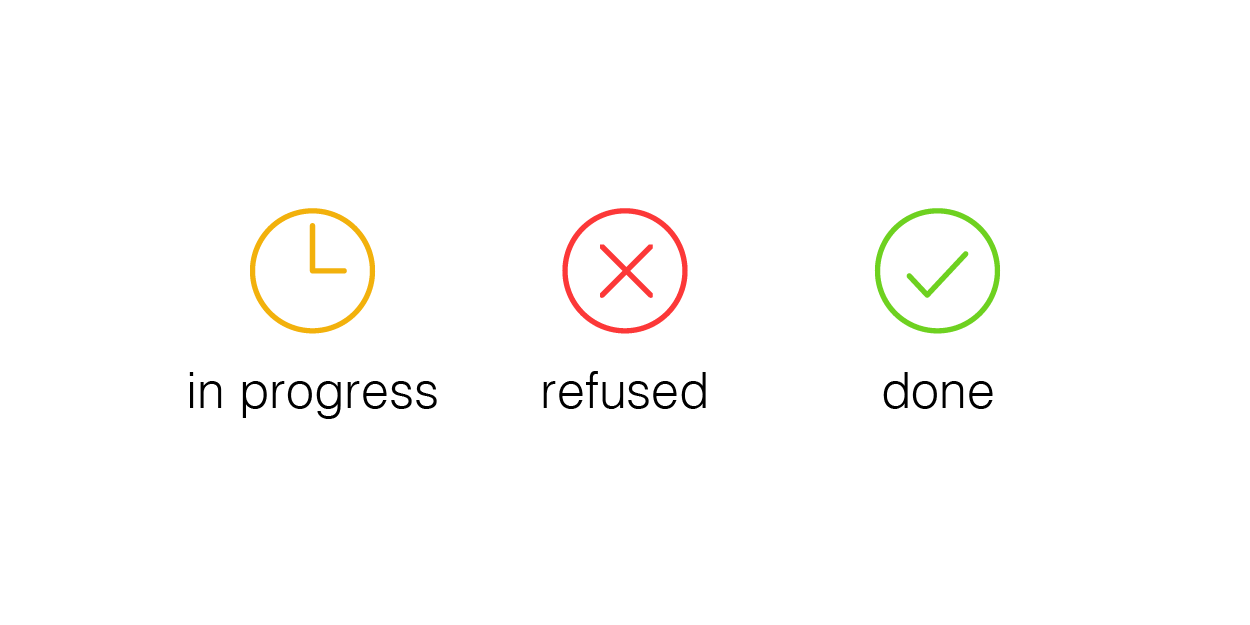 getret <int> <operand>
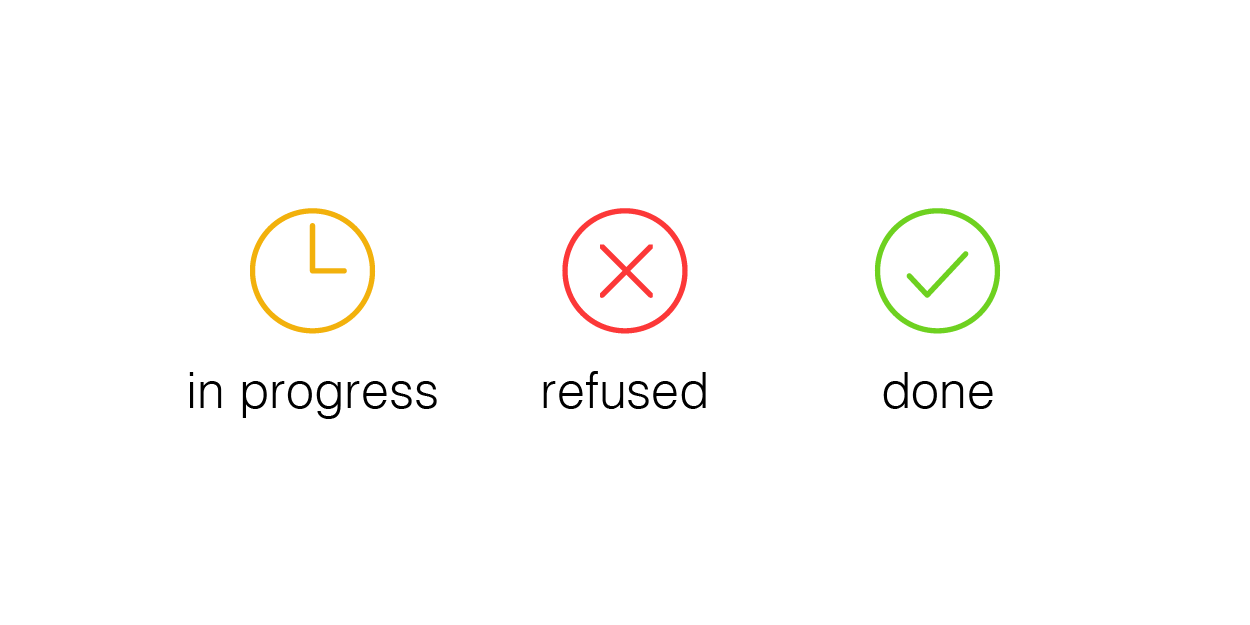 setin <int> <operand>
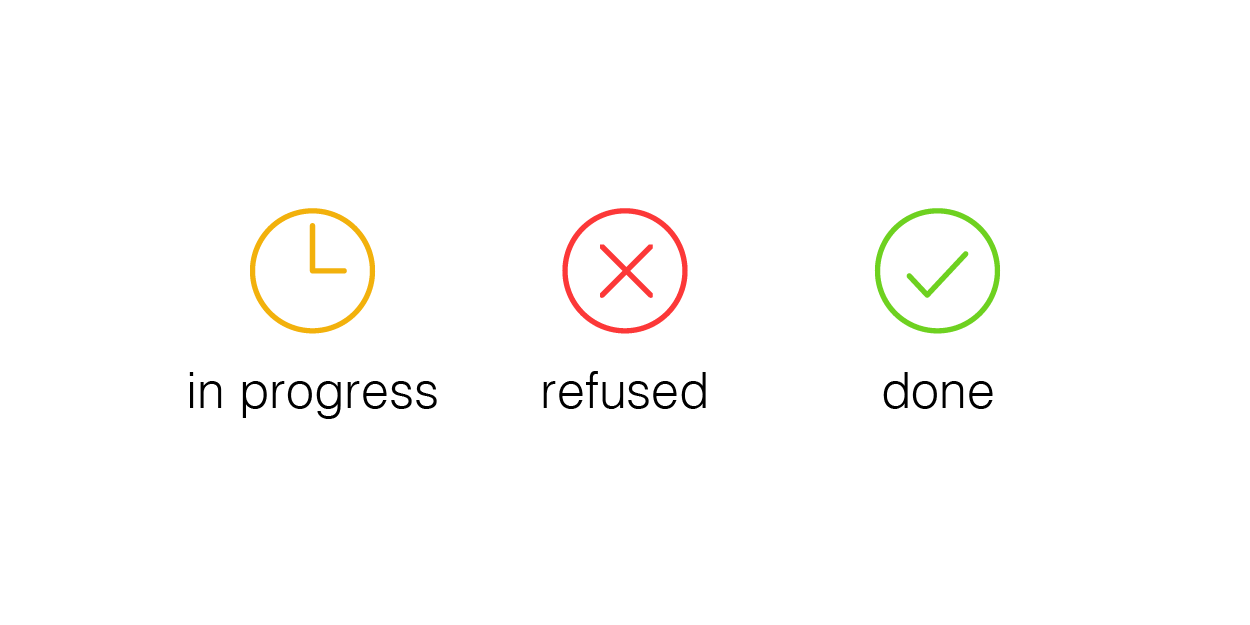 getin <int> <operand>
22
Code generation
getin quads appear right after the enter quad
Using Arguments in CalleeFunction Codegen: getin
void bar(int f1, int f2, int f3, int f4, int f5, int f6, int f7, int f8){
  int b;
  b = f8;}

void foo(){
  int v;
  v = 8;
  bar(1,2,3,4,5,6,7,v);
}
System V Calling convention
The getin quads
appear right after
the enter quad
1st argument: %rdi
2nd argument: %rsi
3rd argument: %rdx
4th argument: %rcx
5th argument: %r08
6th argument: %r09
7th+ argument: on stack R-to-L

Return value: %rax
Assume current AR 
is already set up
0x00b0
0x00b8
0x00c0
0x00c8
0x00d0
0x00d8
0x00e0
0x00e8
0x00a8
0x00a0
0x0098
0x0090
0x0088
%rbp
%rsp
0x00c0
0x0068
…
…
7
8
…
…
0x00e8
int f4
int f3
int f2
int f1
int b
int a8
int a7
old RBP
old RIP
old RBP
int f1
old RIP
23
foo AR
args
foo AR
Using Arguments in CalleeFunction Codegen: getin
Args 1 – 6
Were passed in register
Should be allocated saved/in current AR
System V Calling convention
1st argument: %rdi
2nd argument: %rsi
3rd argument: %rdx
4th argument: %rcx
5th argument: %r08
6th argument: %r09
7th+ argument: on stack R-to-L

Return value: %rax
movq %rdi, -32(%rbp)
getarg 1,  [f1]
movq %rsi, -40(%rbp)
getarg 2,  [f2]
movq %rdx, -48(%rbp)
getarg 3,  [f3]
movq %r08, -56(%rbp)
getarg 4,  [f4]
getarg 5,  [f5]
movq %rdx, -48(%rbp)
getarg 6,  [f6]
movq %r09, -64(%rbp)
(keeps them from getting clobbered if the callee calls something else)
0x00b0
0x00b8
0x00c0
0x00c8
0x00d0
0x00d8
0x00e0
0x00e8
0x00a8
0x00a0
0x0098
0x0090
0x0088
%rbp
%rsp
0x00c0
0x0068
…
…
7
8
…
…
0x00e8
int f4
int f3
int f2
int f1
int b
int a8
int a7
old RBP
old RIP
old RBP
int f1
old RIP
24
foo AR
args
foo AR
Using Arguments in CalleeFunction Codegen
Args 7+
Were pushed on stack
Offset can be calculated statically - we just need to math it out
Formal position (in callee) = %rbp + 8 * (#args – argIdx)
%rbp + 8 * (8 – 7)
Arg index 7 (of 8 total) @
Arg index 8 (of 8 total) @
%rbp + 8 * (8 – 8)
= 
%rbp + 8
= 
%rbp + 0
0x00b0
0x00b8
0x00c0
0x00c8
0x00d0
0x00d8
0x00e0
0x00e8
0x00a8
0x00a0
0x0098
0x0090
0x0088
%rbp
%rsp
0x00c0
0x0068
…
…
7
8
…
…
0x00e8
int f4
int f3
int f2
int f1
int b
int a8
int a7
old RBP
old RIP
old RBP
int f1
old RIP
25
foo AR
args
foo AR
This TimeFunction Codegen
enter <proc>
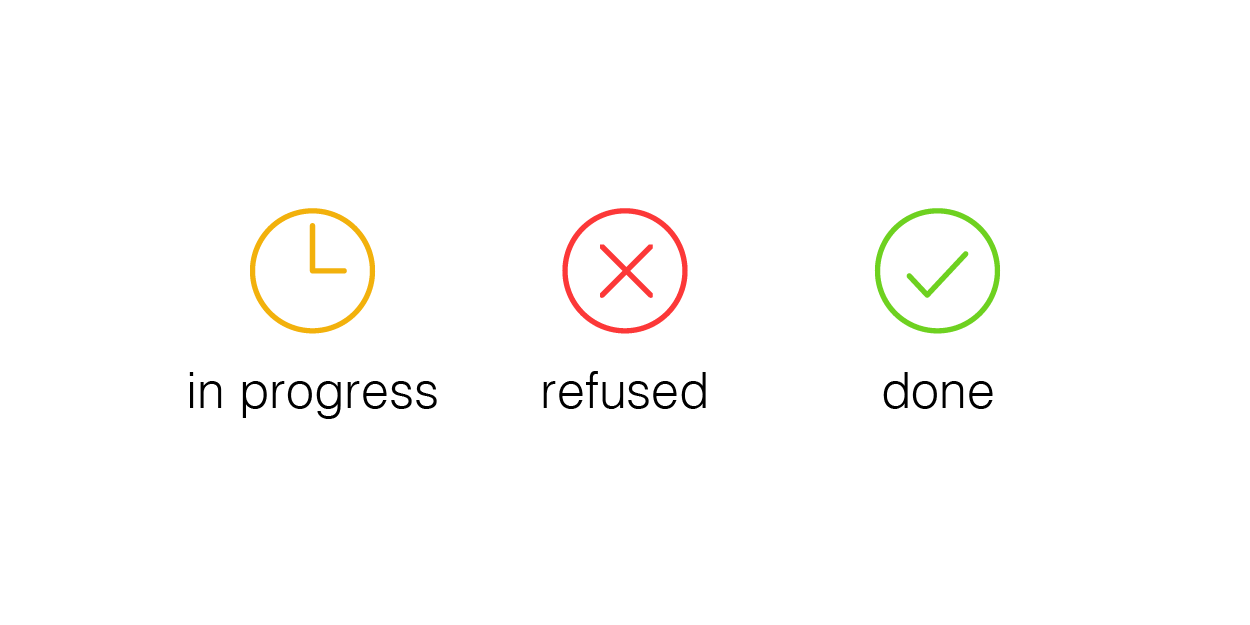 leave <proc>
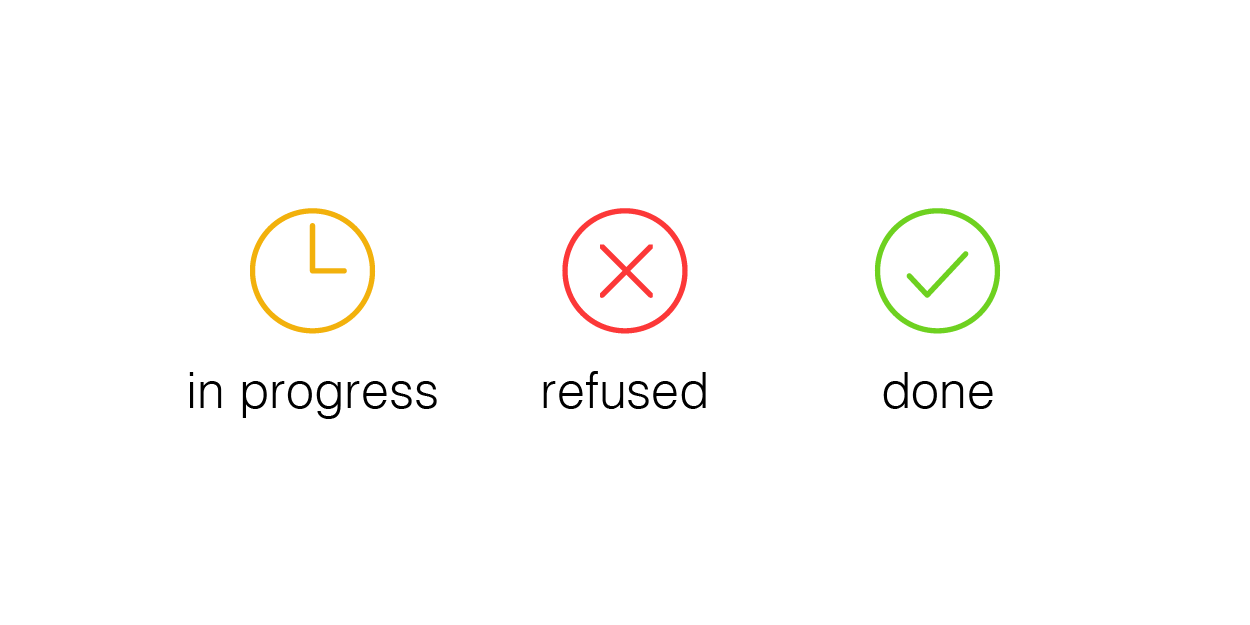 Handling jumps
Conditionals
Unconditionals
Handling Calls and Returns
Respecting binary code conventions 
Translating interprocedural quads
REVISIT THIS!
call <name>
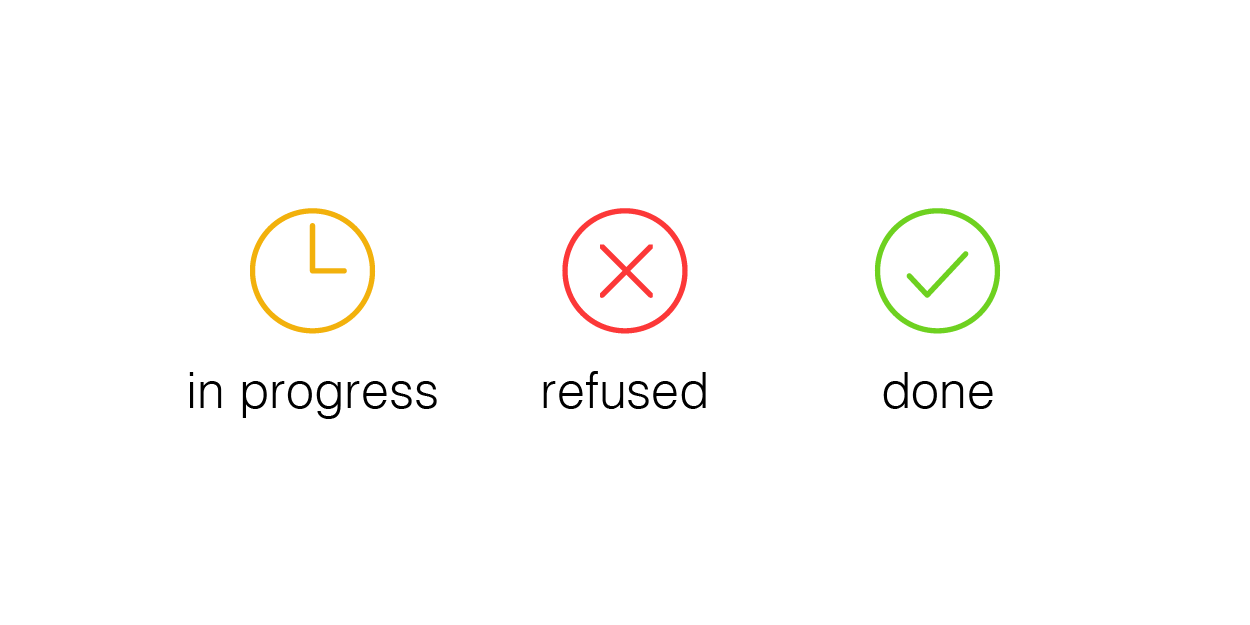 <opd> := <opd>
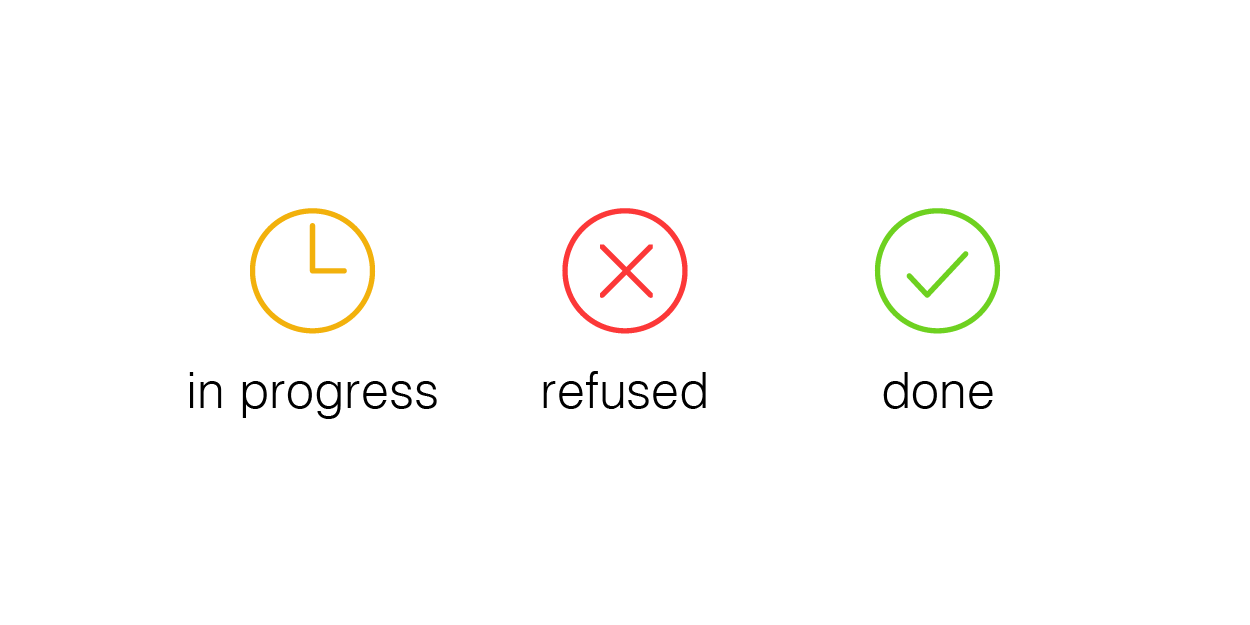 <opd> :=  <opr>  <opd>
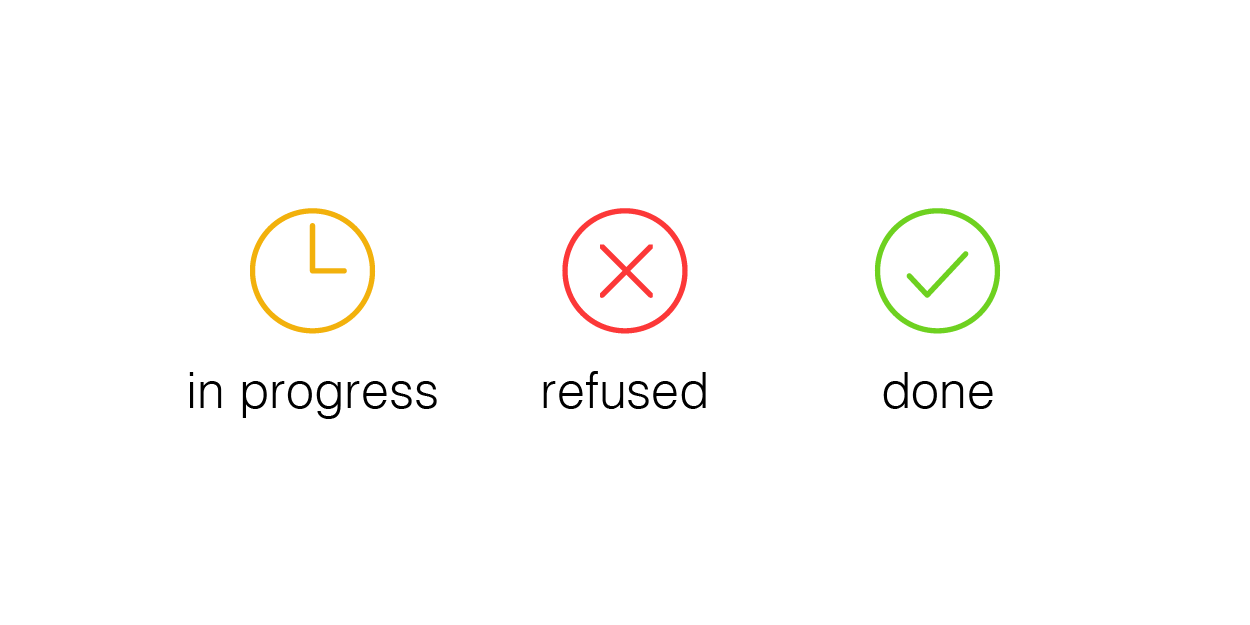 <opd> := <opd>  <opr>  <opd>
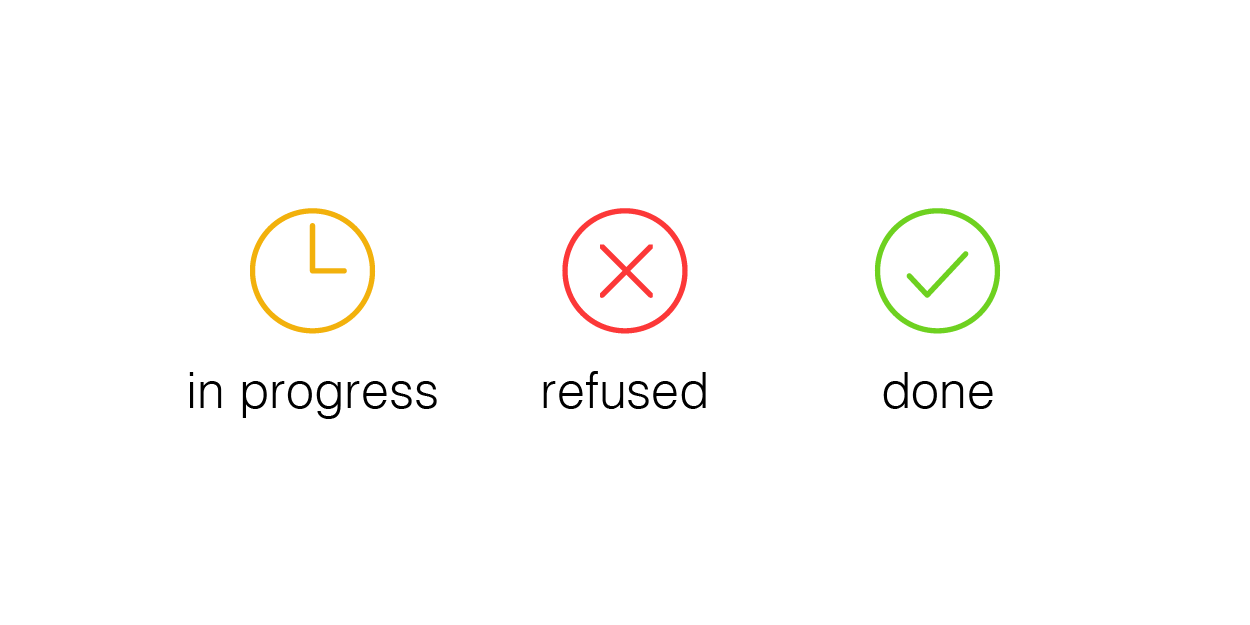 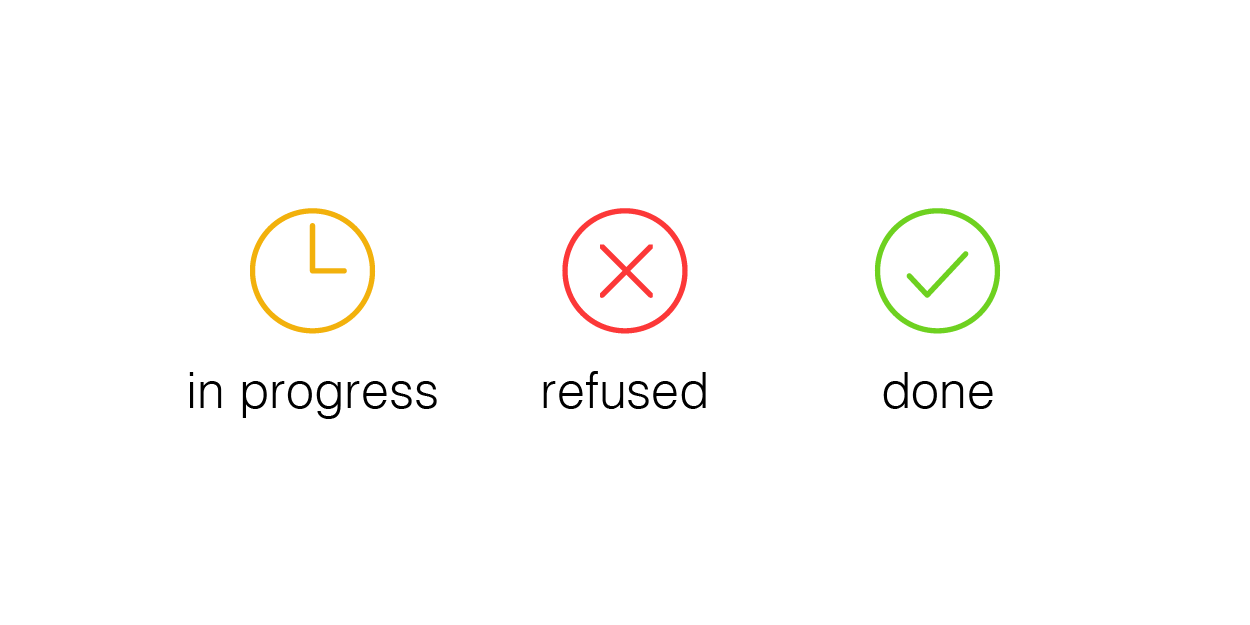 <lbl>: <INSTR>
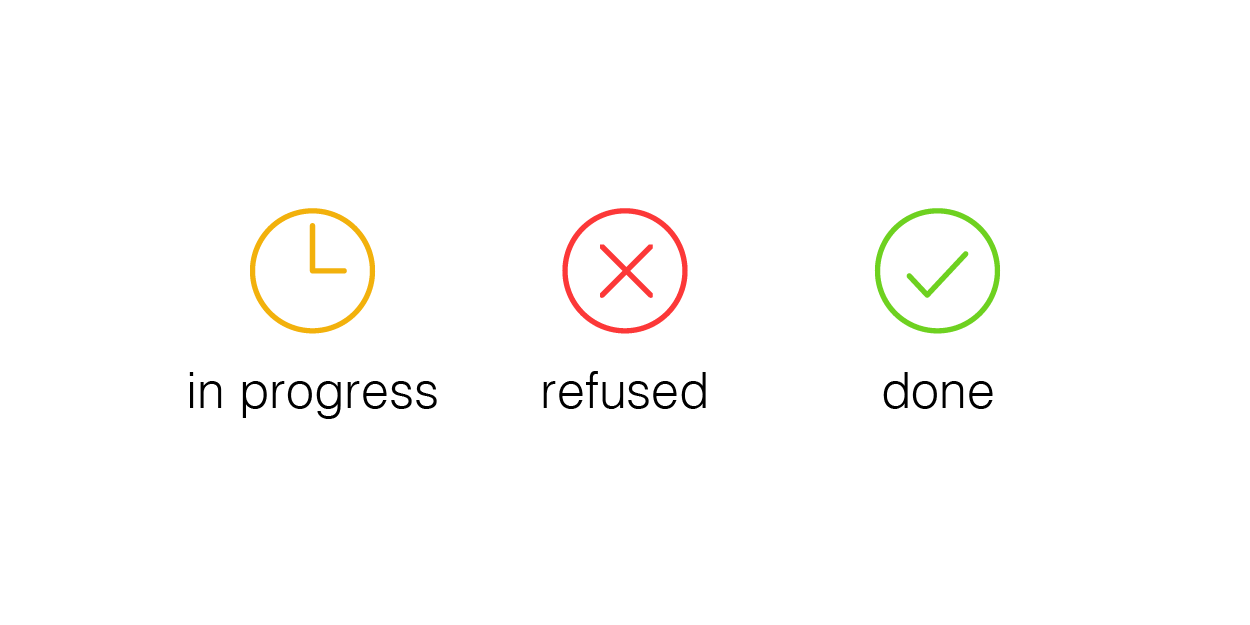 goto Li
nop
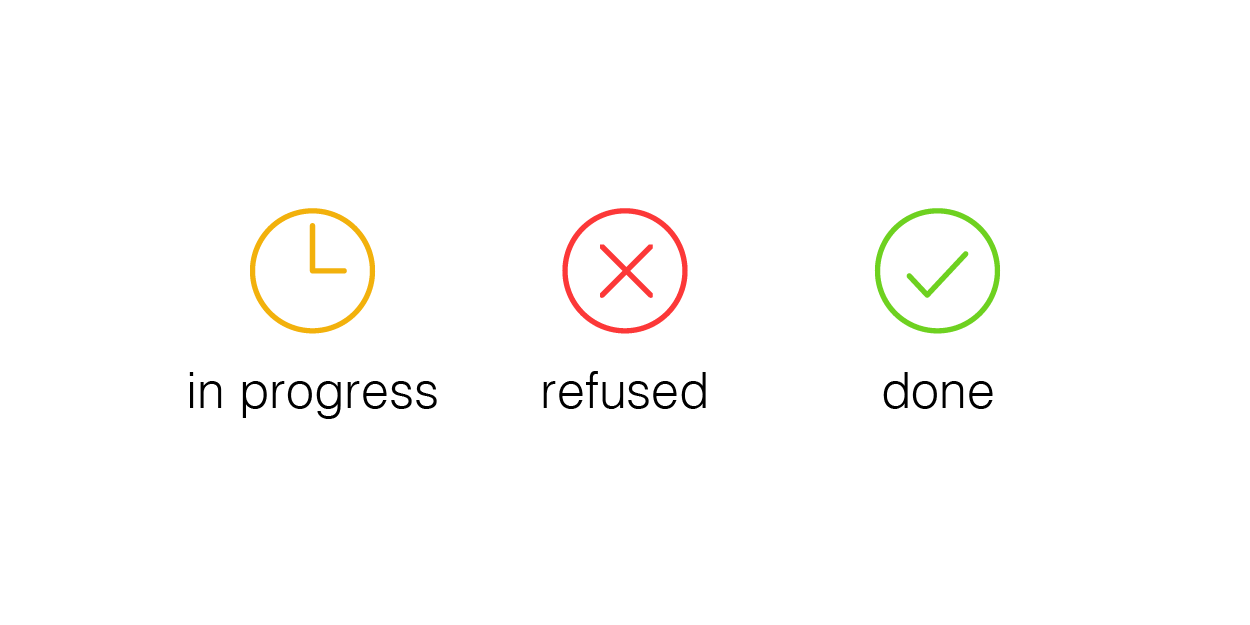 ifz <opd> goto <lbl>
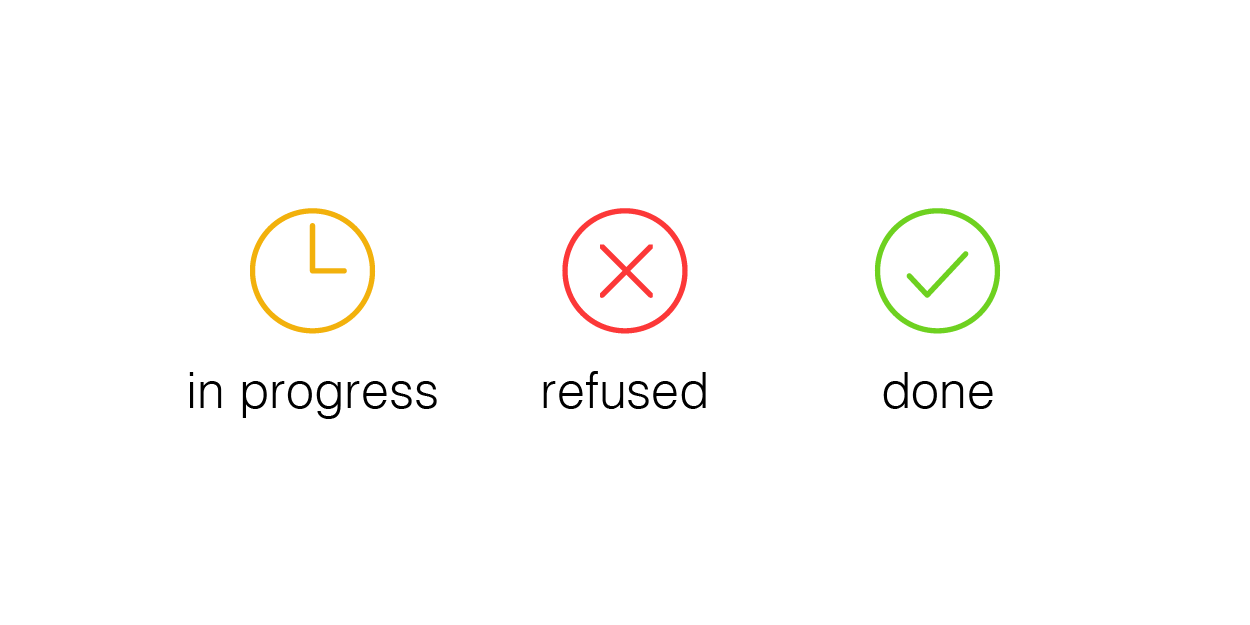 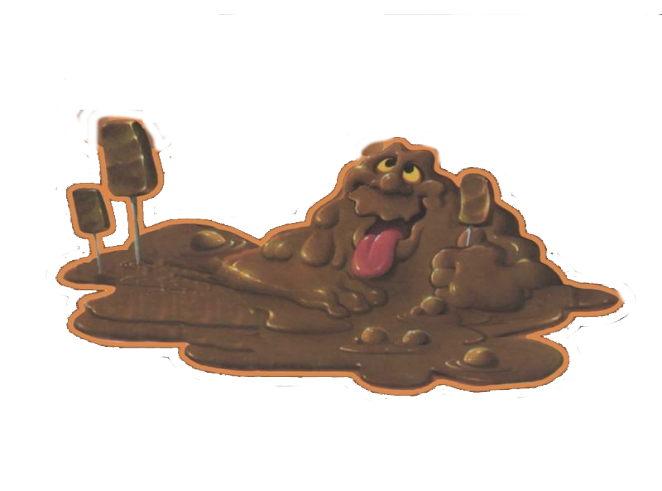 setret <int> <operand>
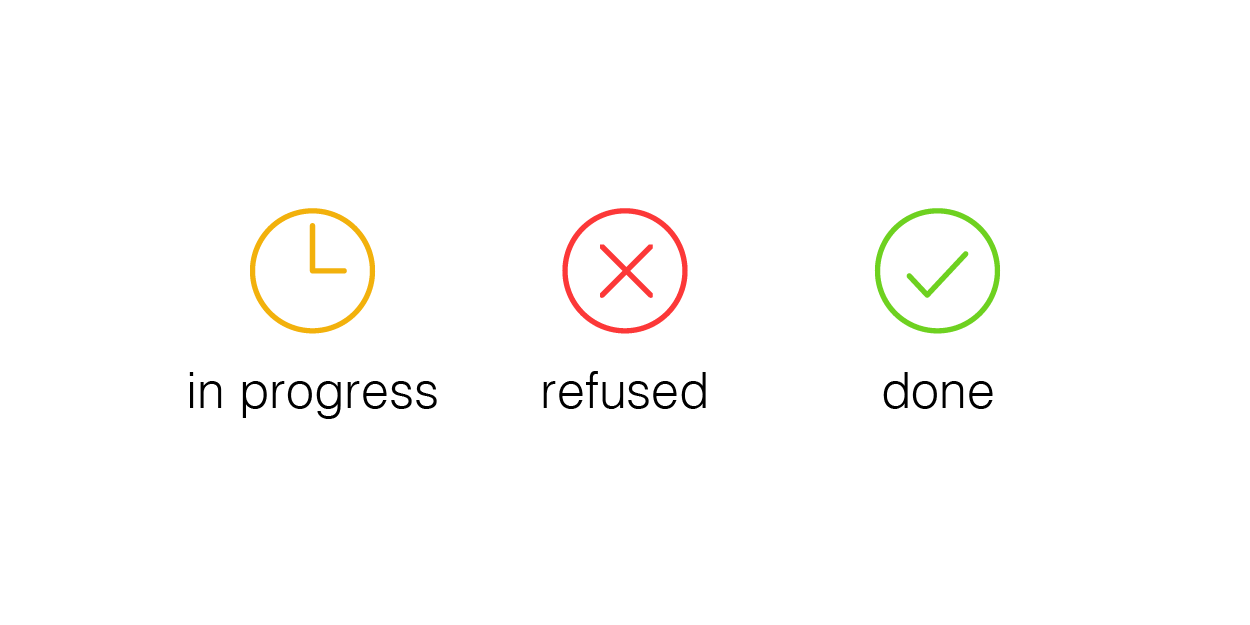 getret <int> <operand>
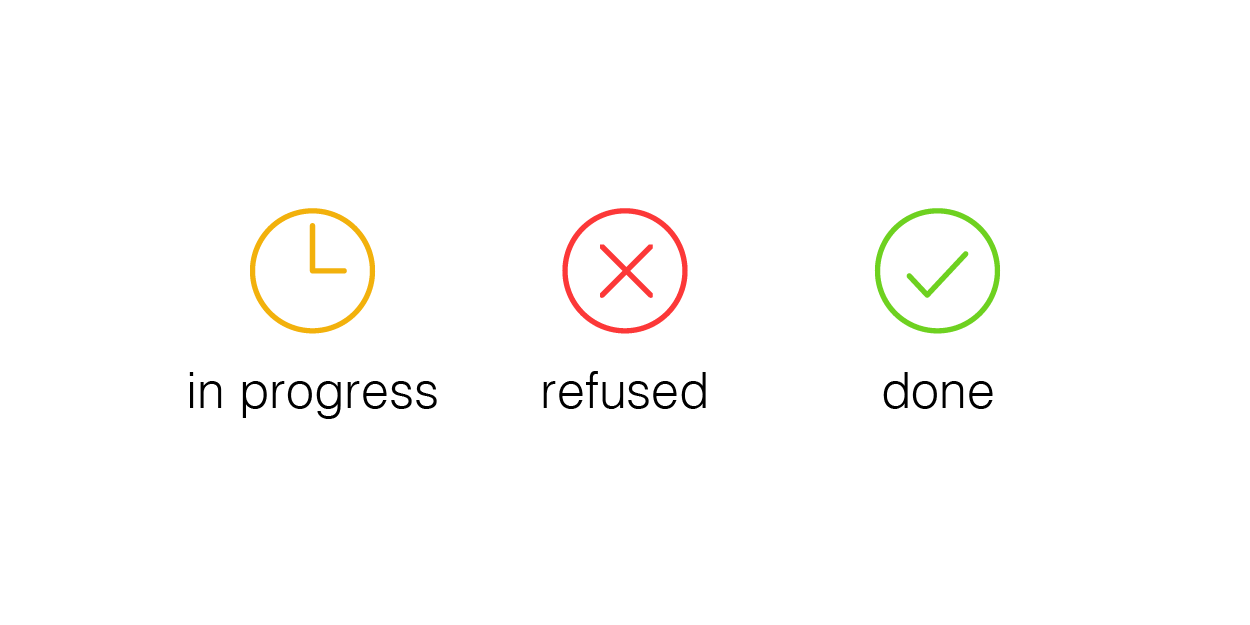 setin <int> <operand>
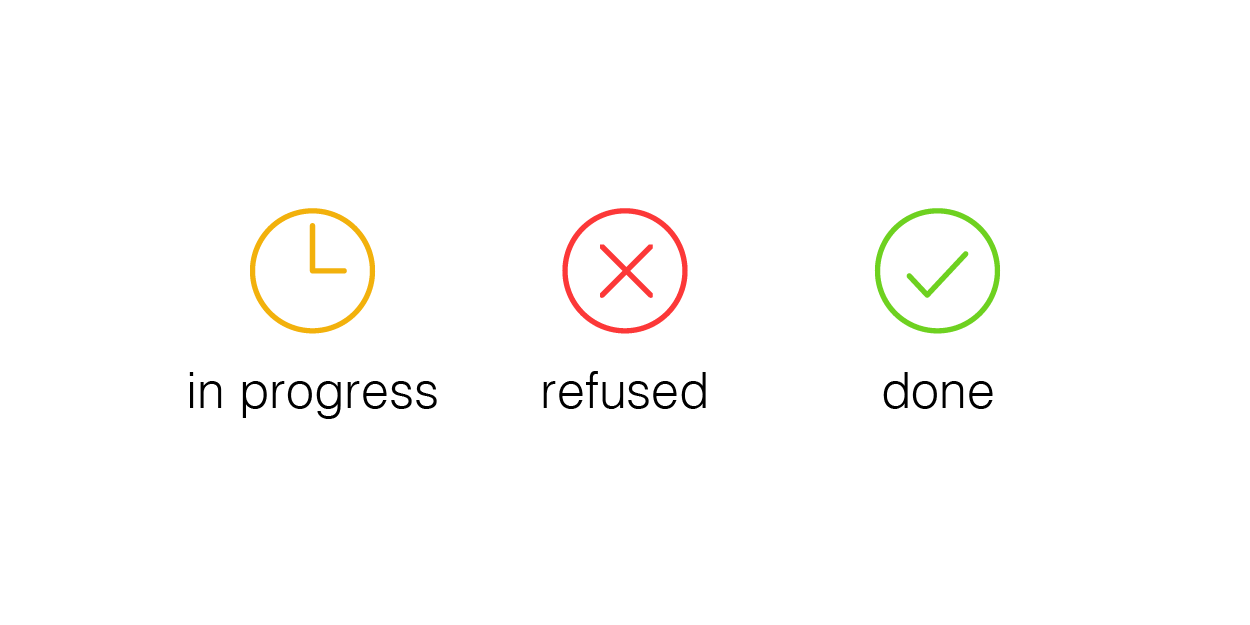 getin <int> <operand>
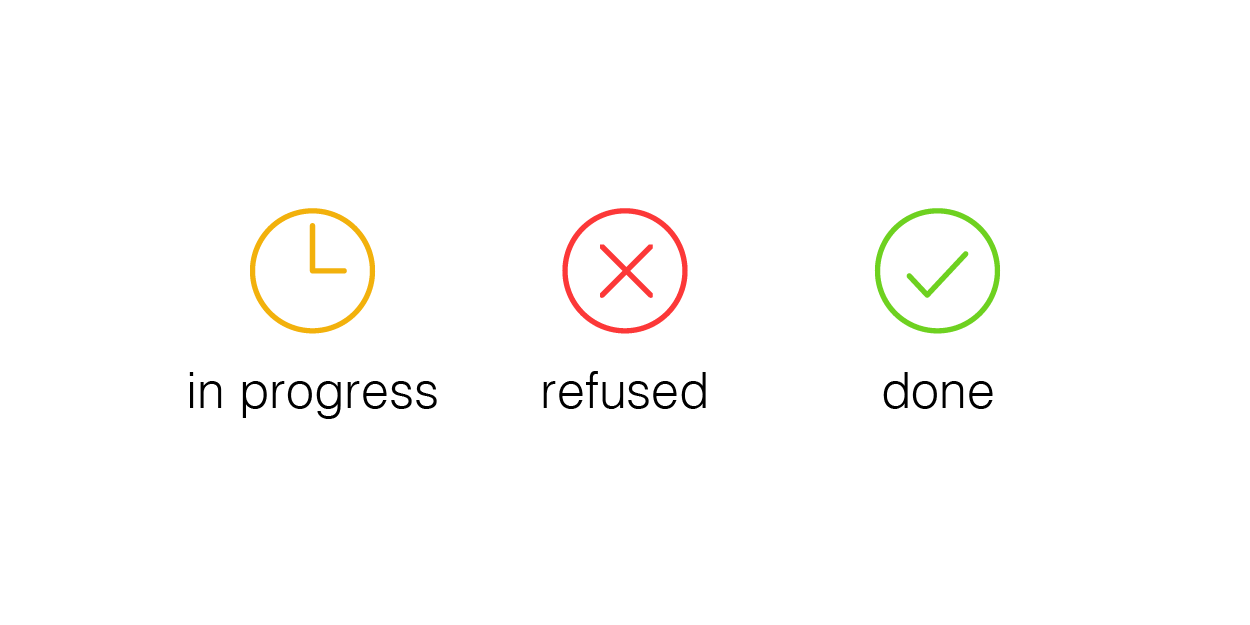 26
Code generation
This TimeFunction Codegen
enter <proc>
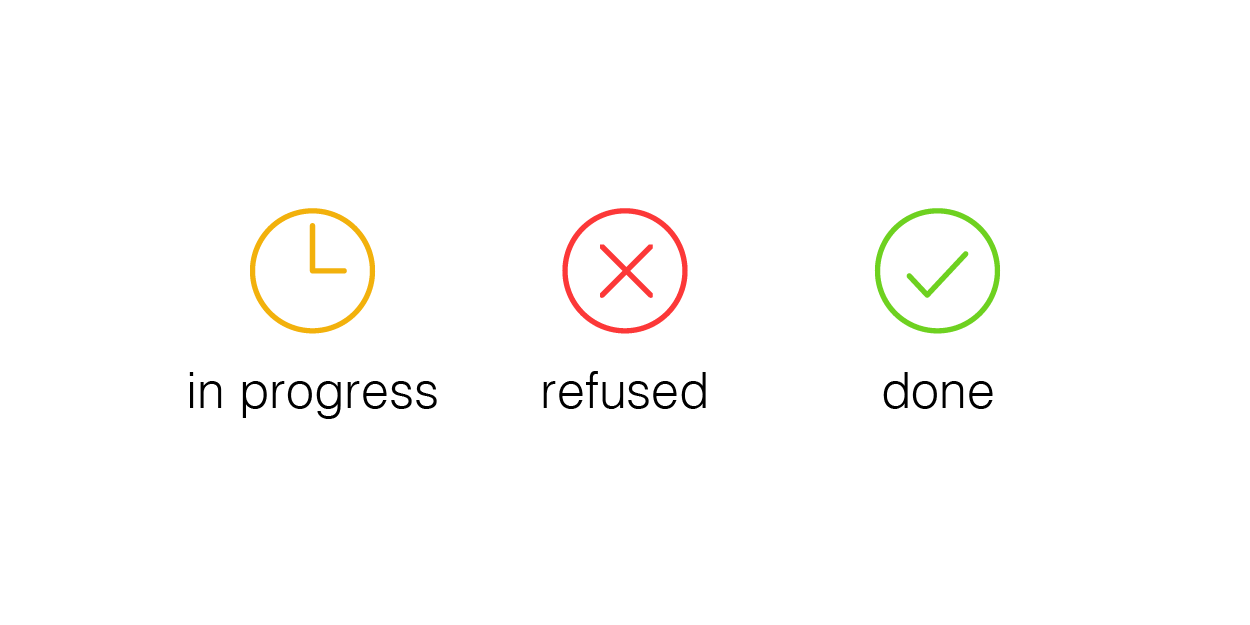 leave <proc>
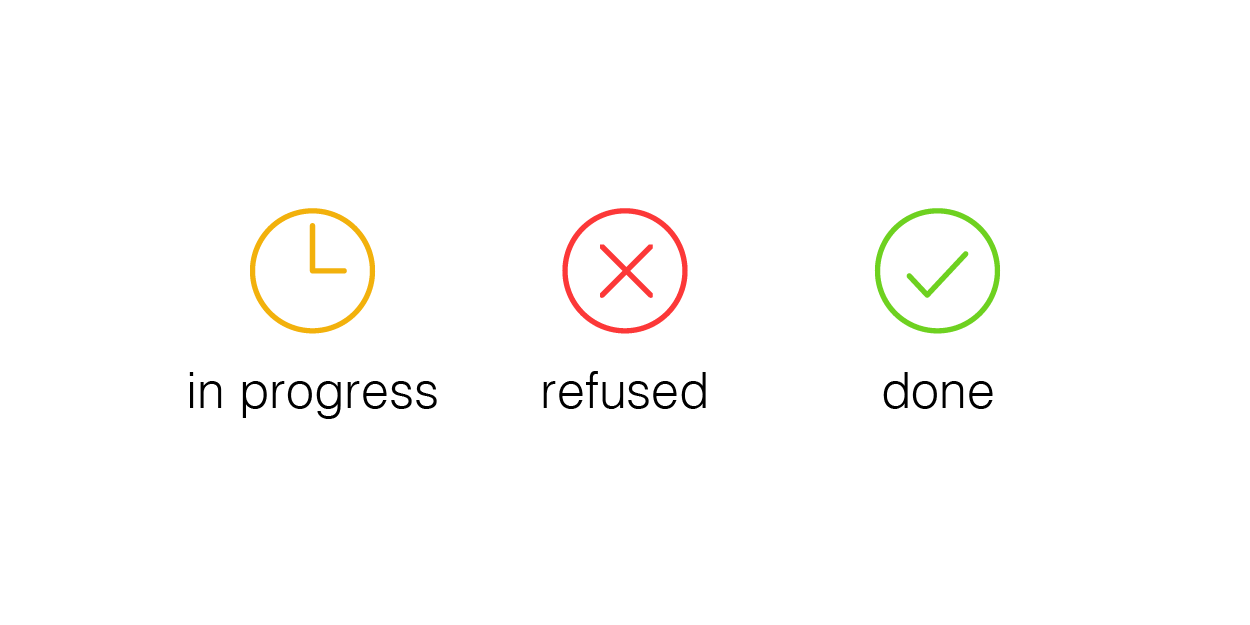 REVISIT THIS!
call <name>
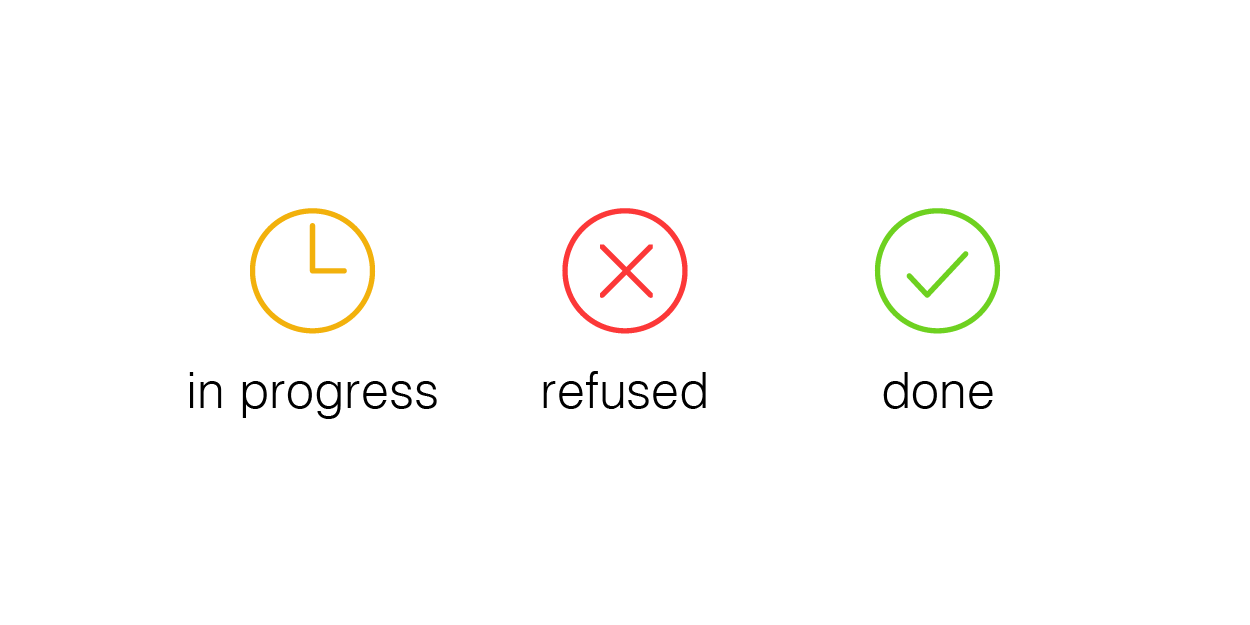 <opd> := <opd>
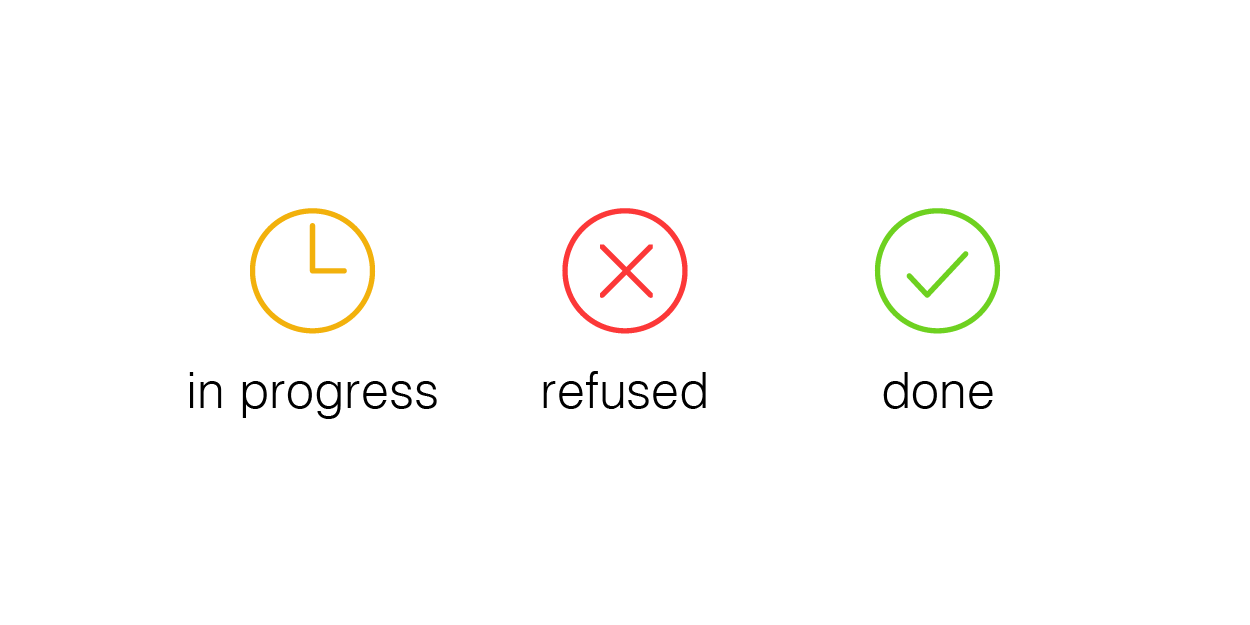 Two things to do with a call
1. Transfer into the callee
     callq <LBL_FN>   
2. Cleanup the argument stack
     addq <X> where <X> is the size of the 
     actuals pushed on the stack
<opd> :=  <opr>  <opd>
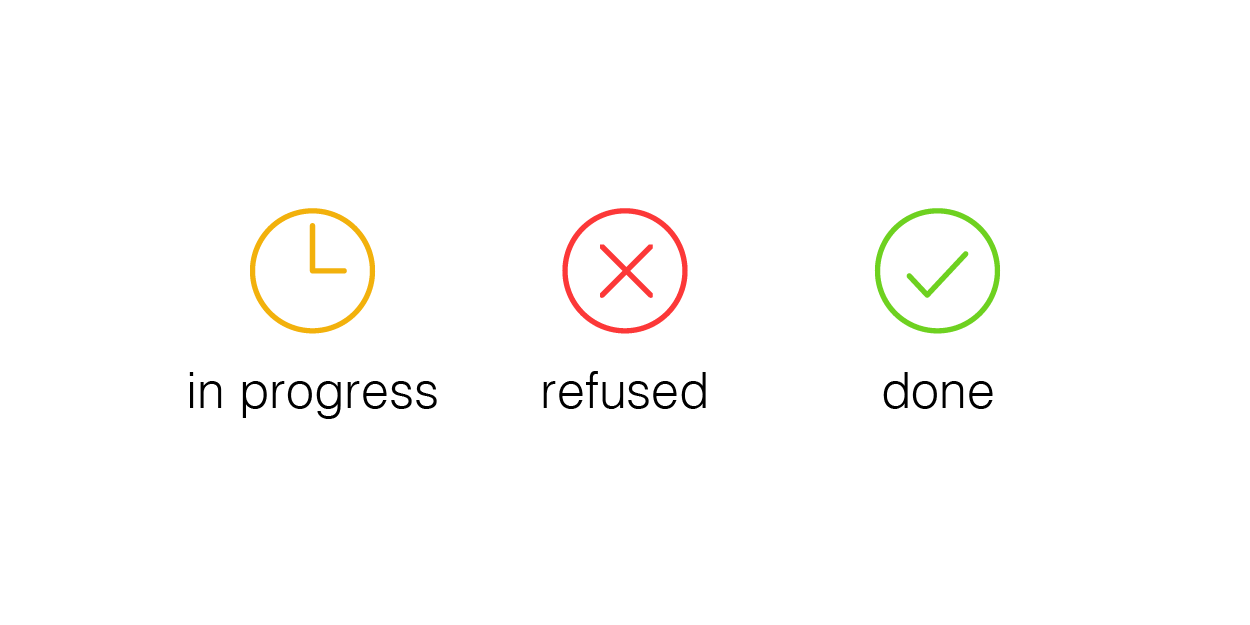 <opd> := <opd>  <opr>  <opd>
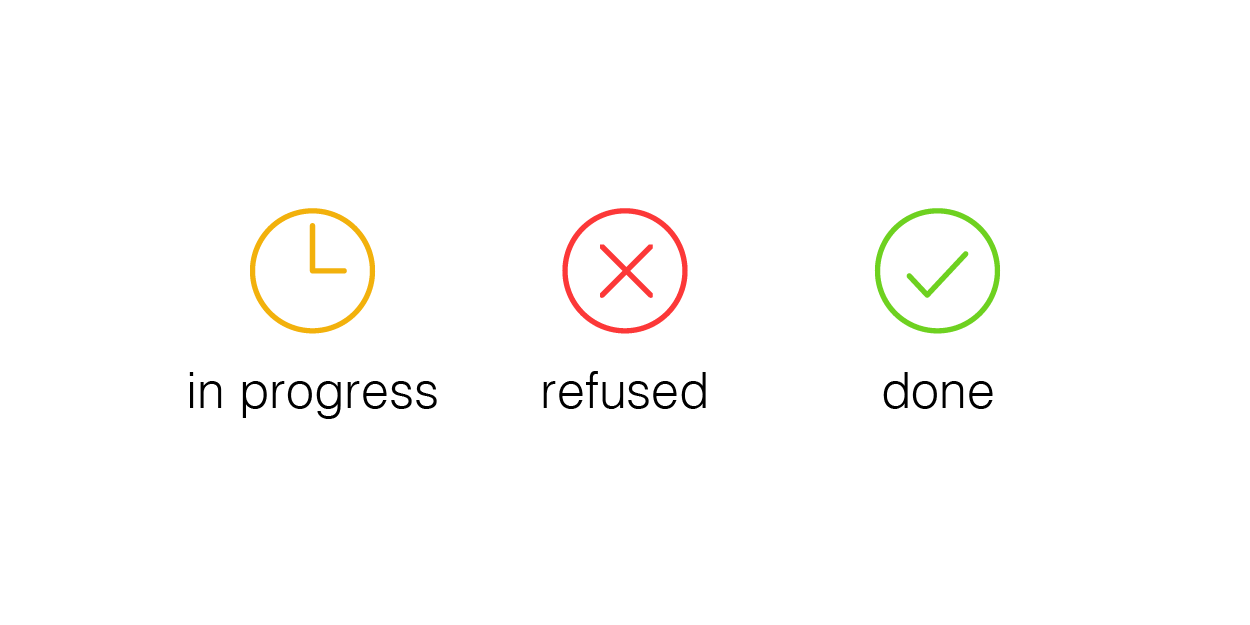 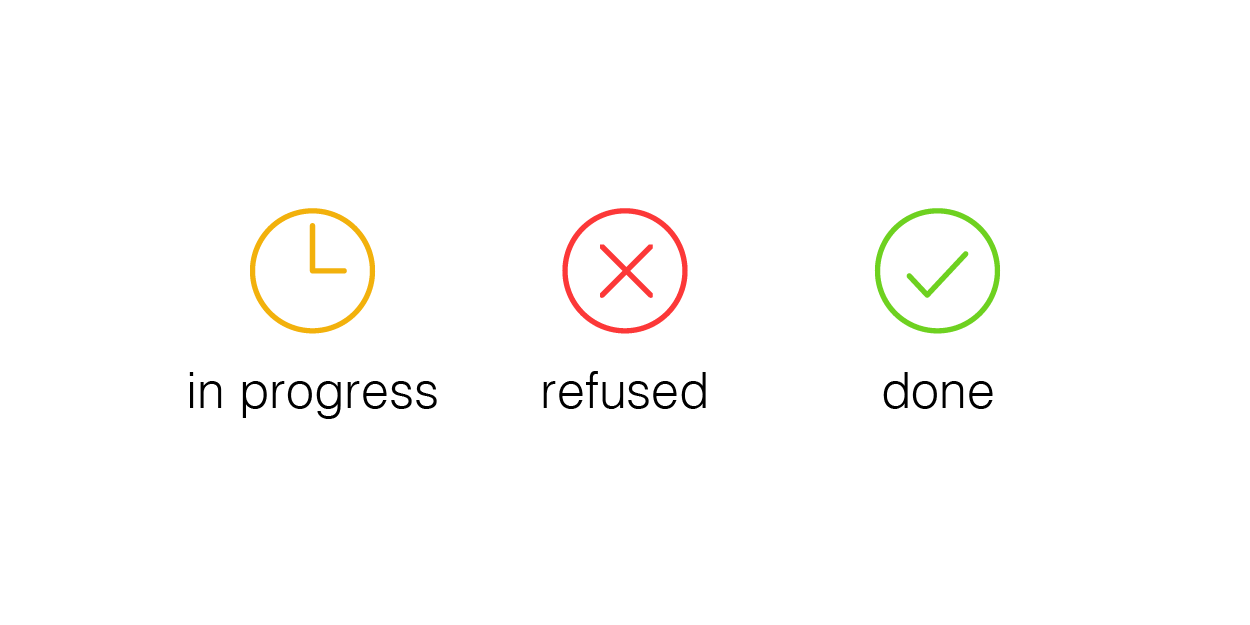 <lbl>: <INSTR>
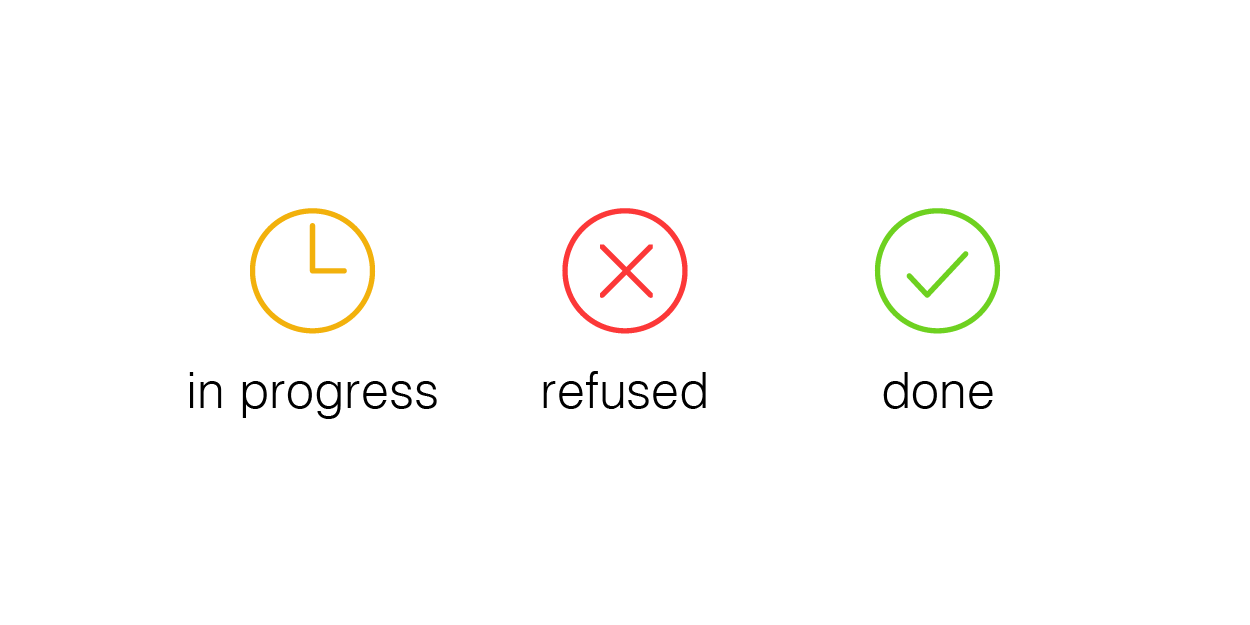 goto Li
nop
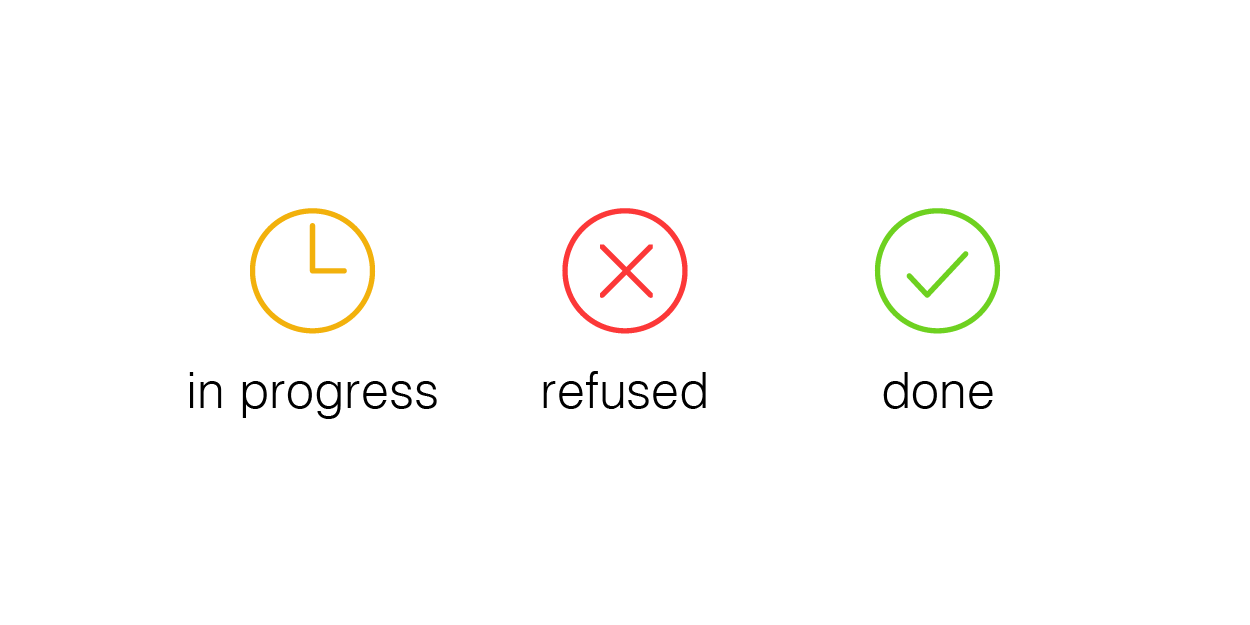 ifz <opd> goto <lbl>
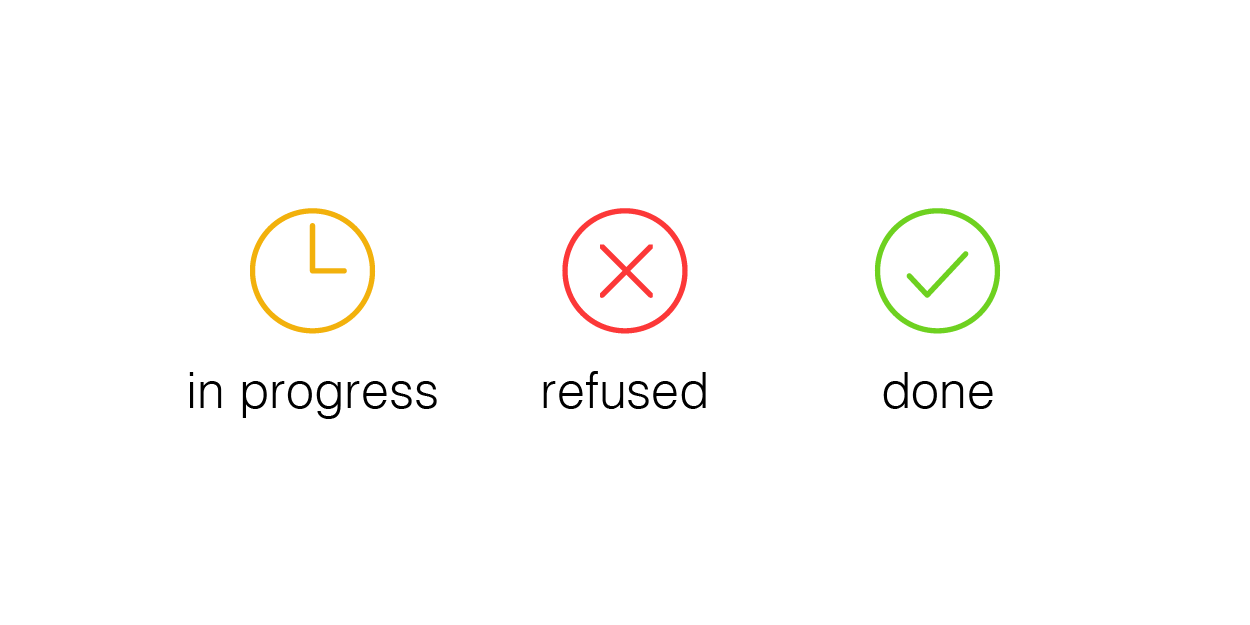 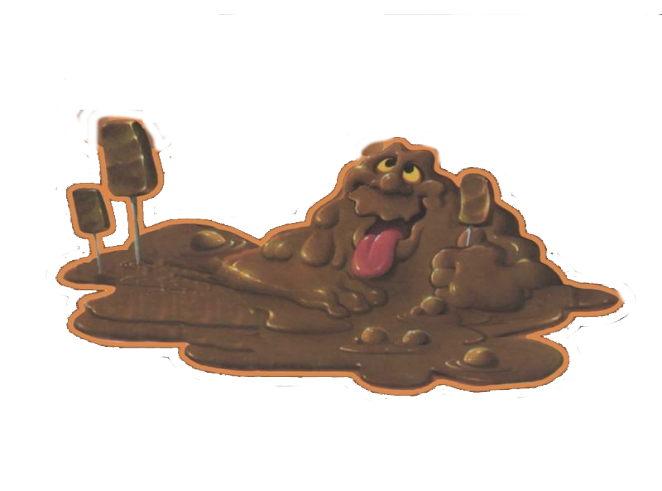 setret <int> <operand>
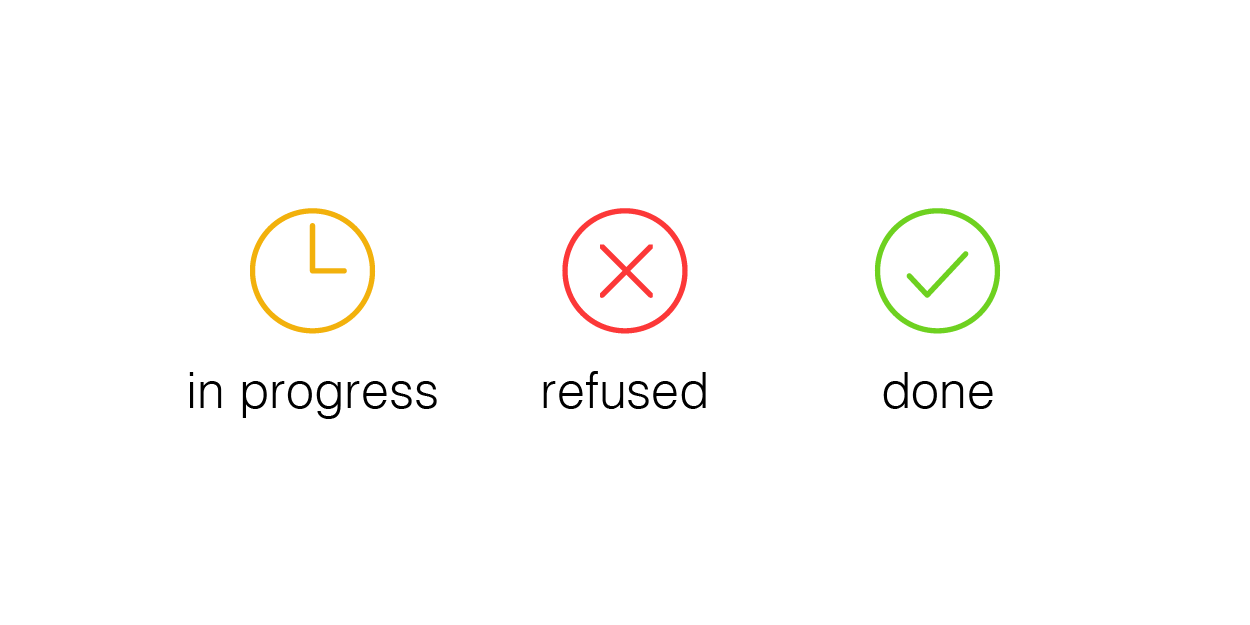 getret <int> <operand>
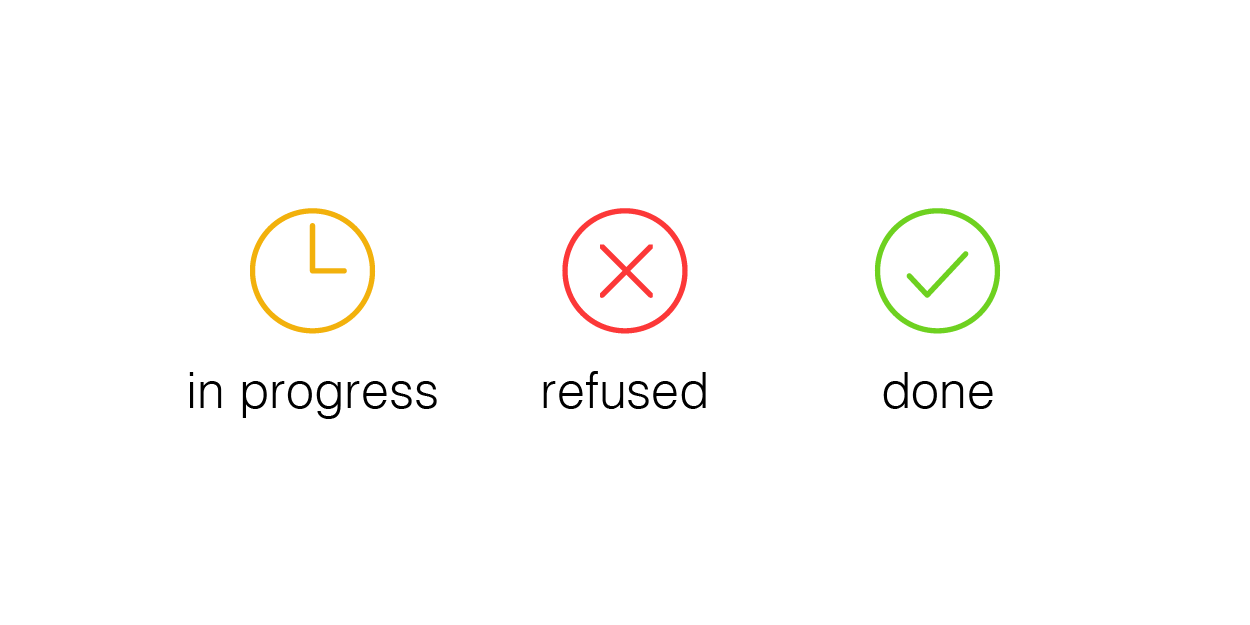 setin <int> <operand>
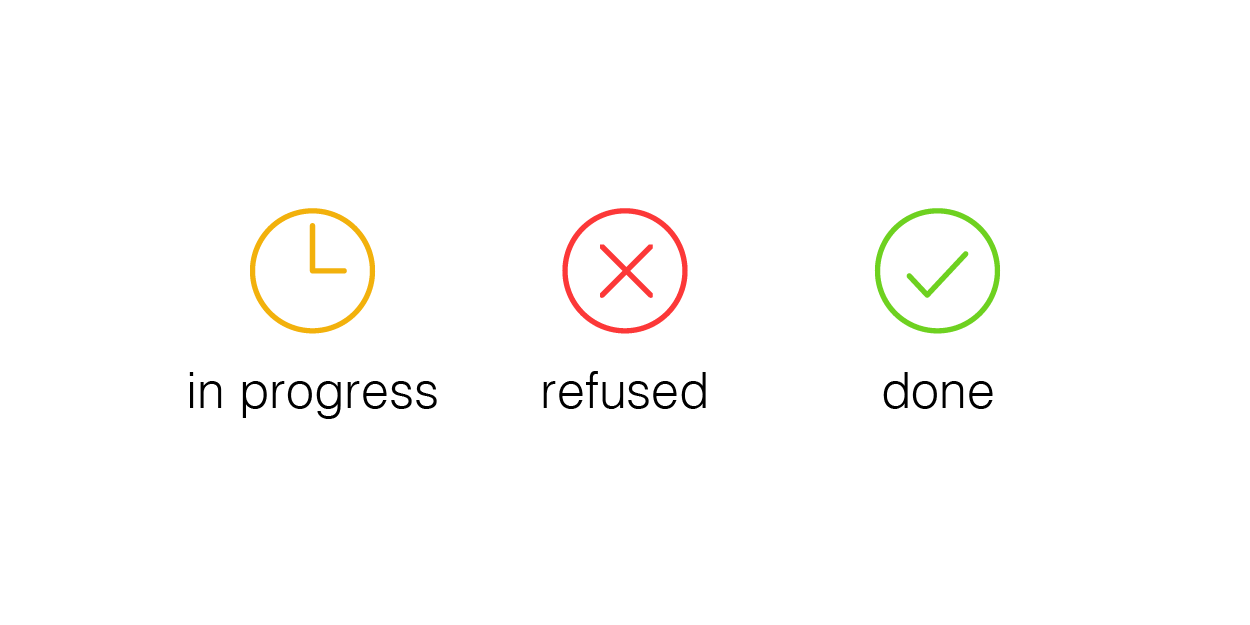 getin <int> <operand>
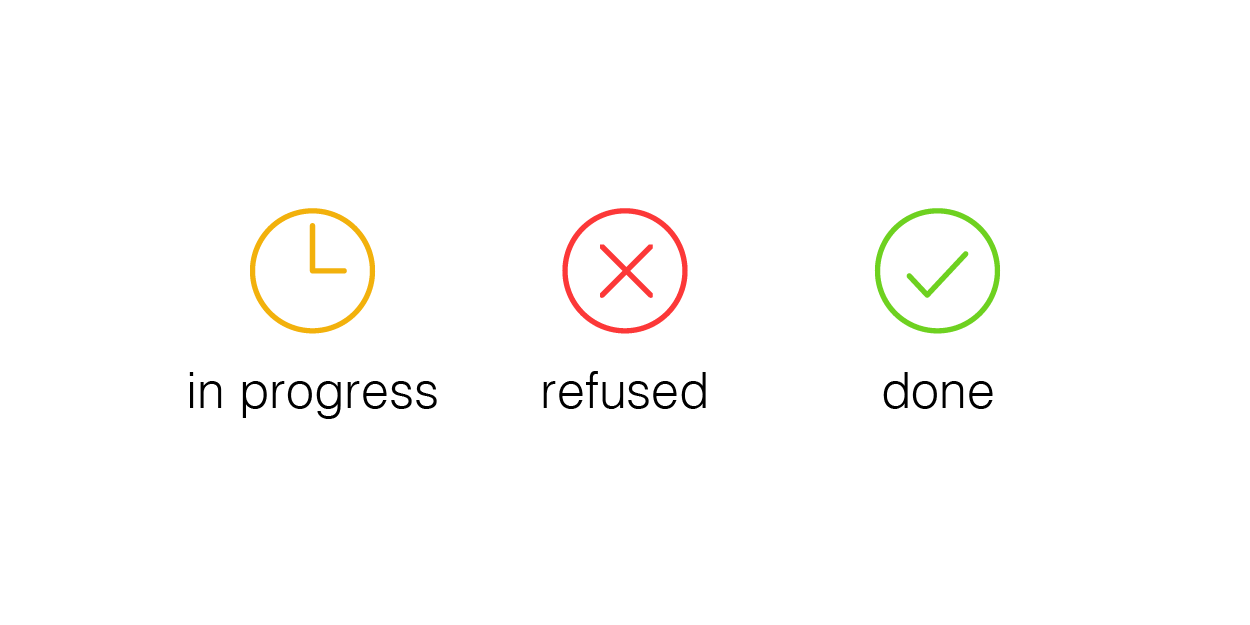 27
Code generation
Argument CleanupParameters
We pushed arguments 7+ on the Stack
We never popped them back off!
System V ABI: Delegates stack cleanup to the caller
28
Argument CleanupFinishing off ARs
void bar(int a1, int a2, int a3, int a4, int a5, int a6, int a7, int a8){
  int b1;
  b1 = a8;}
void foo(){
  int f1;
  f1 = 8;
  bar(1,2,3,4,5,6,7,8);
}
X64 for call to bar (after call)
%rbp
%rsp
%rsp
movq $1, %rdi
0x00e0
0x00a8
0x00a8
movq $2, %rsi
movq $3, %rdx
7
…
8
…
8
…
0x00e8
movq $4, %rcx
int a8
int a7
old RBP
int f1
old RIP
setins
movq $5, %r8
free
args
foo AR
movq  $6, %r9
0x00b0
0x00b8
0x00c0
0x00c8
0x00d0
0x00d8
0x00e0
0x00e8
0x00a8
0x00a0
pushq  $7
movq -12(%ebp), %r12
pushq %r12
callq bar
call
addq $16, %rsp
29
Argument CleanupFinishing off ARs
void bar(int a1, int a2, int a3, int a4, int a5, int a6, int a7, int a8){
  int b1;
  b1 = a8;}
void foo(){
  int f1;
  f1 = 8;
  bar(1,2,3,4,5,6,7,8);
}
X64 for call to bar (after call)
%rbp
%rsp
movq $1, %rdi
0x00e0
0x00a8
movq $2, %rsi
movq $3, %rdx
7
…
8
…
8
…
0x00e8
movq $4, %rcx
old RBP
int f1
old RIP
movq $5, %r8
free
foo AR
movq  $6, %r9
0x00b0
0x00b8
0x00c0
0x00c8
0x00d0
0x00d8
0x00e0
0x00e8
0x00a8
0x00a0
pushq  $7
movq -12(%ebp), %r12
pushq %r12
callq bar
addq $16, %rsp
30
Done For Today!Function Code Generation
We’ve basically got the required quads done!
Next, we’ll look at “advanced” features (some of which we won’t need for the projects)
Classes/structs
Pointers
Arrays
etc
31